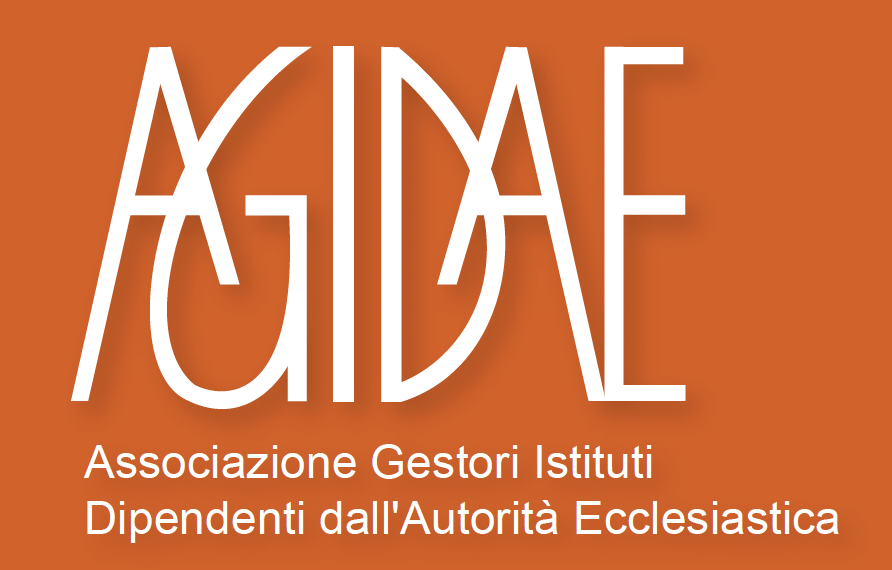 Una scuola per tutti e per ognuno: le potenzialità di INVALSI per l’attuazione del PNRR

Genova, 26 luglio 2023
Il sistema delle prove INVALSI
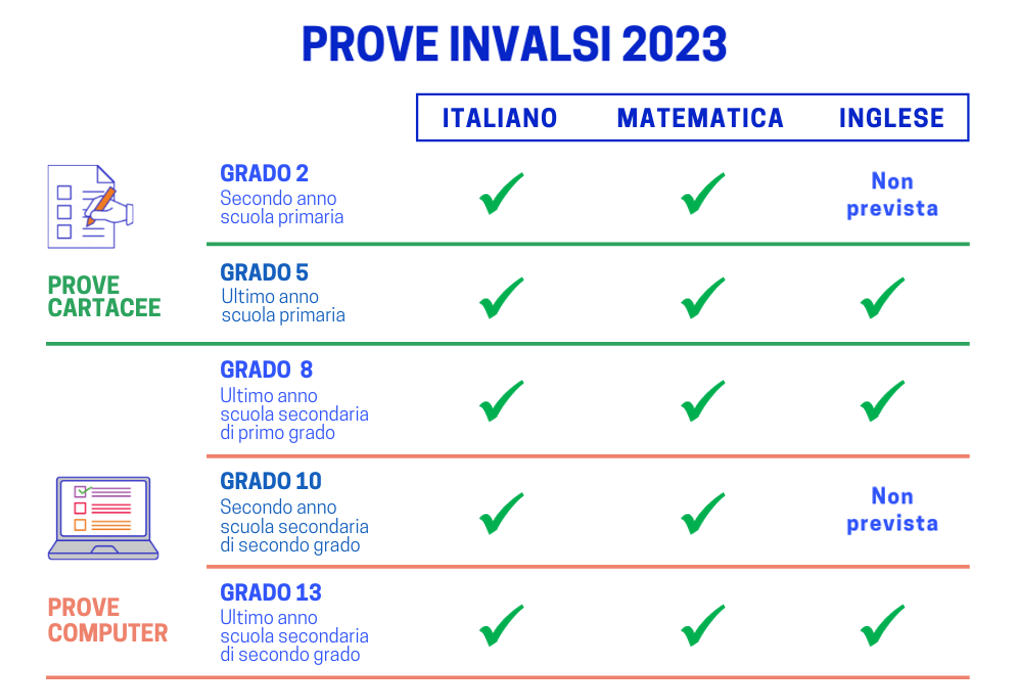 Infografica
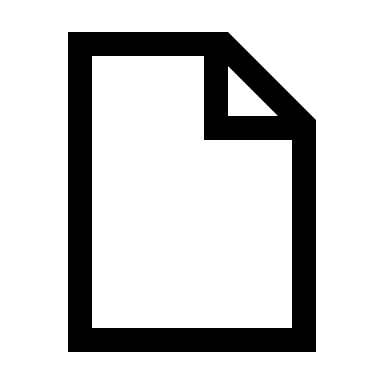 OPEN 
BADGE
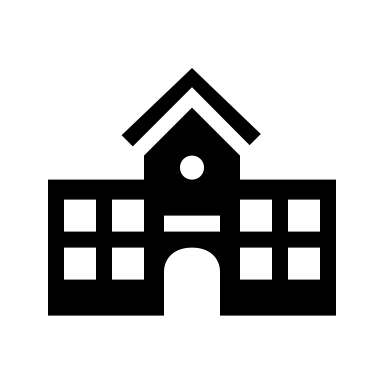 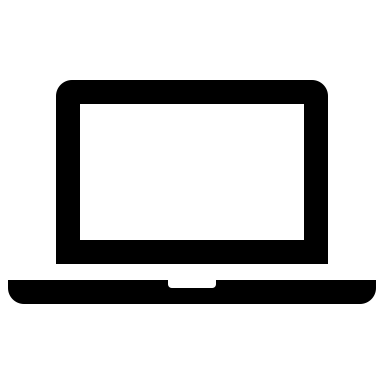 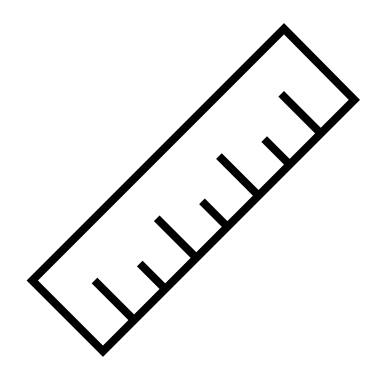 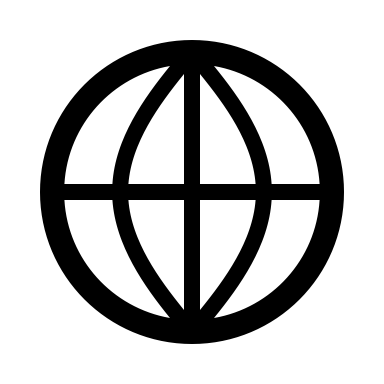 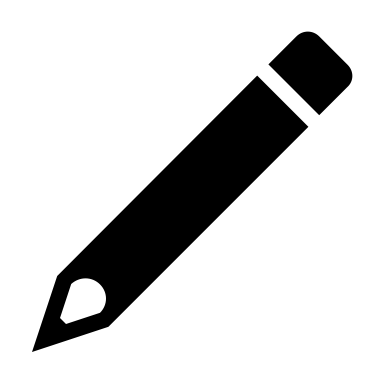 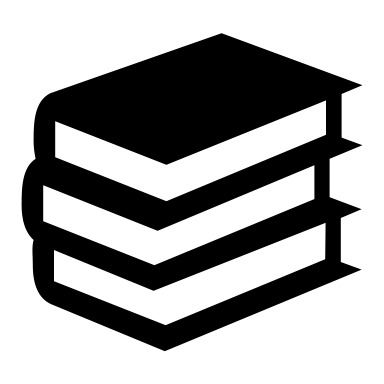 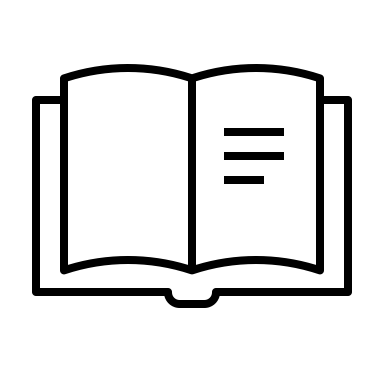 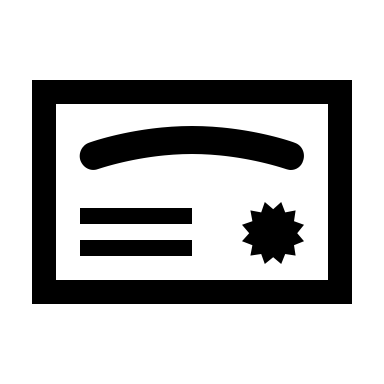 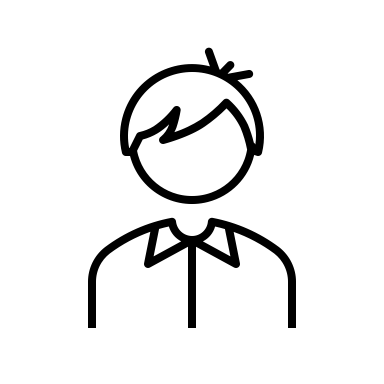 I risultati della scuola primaria
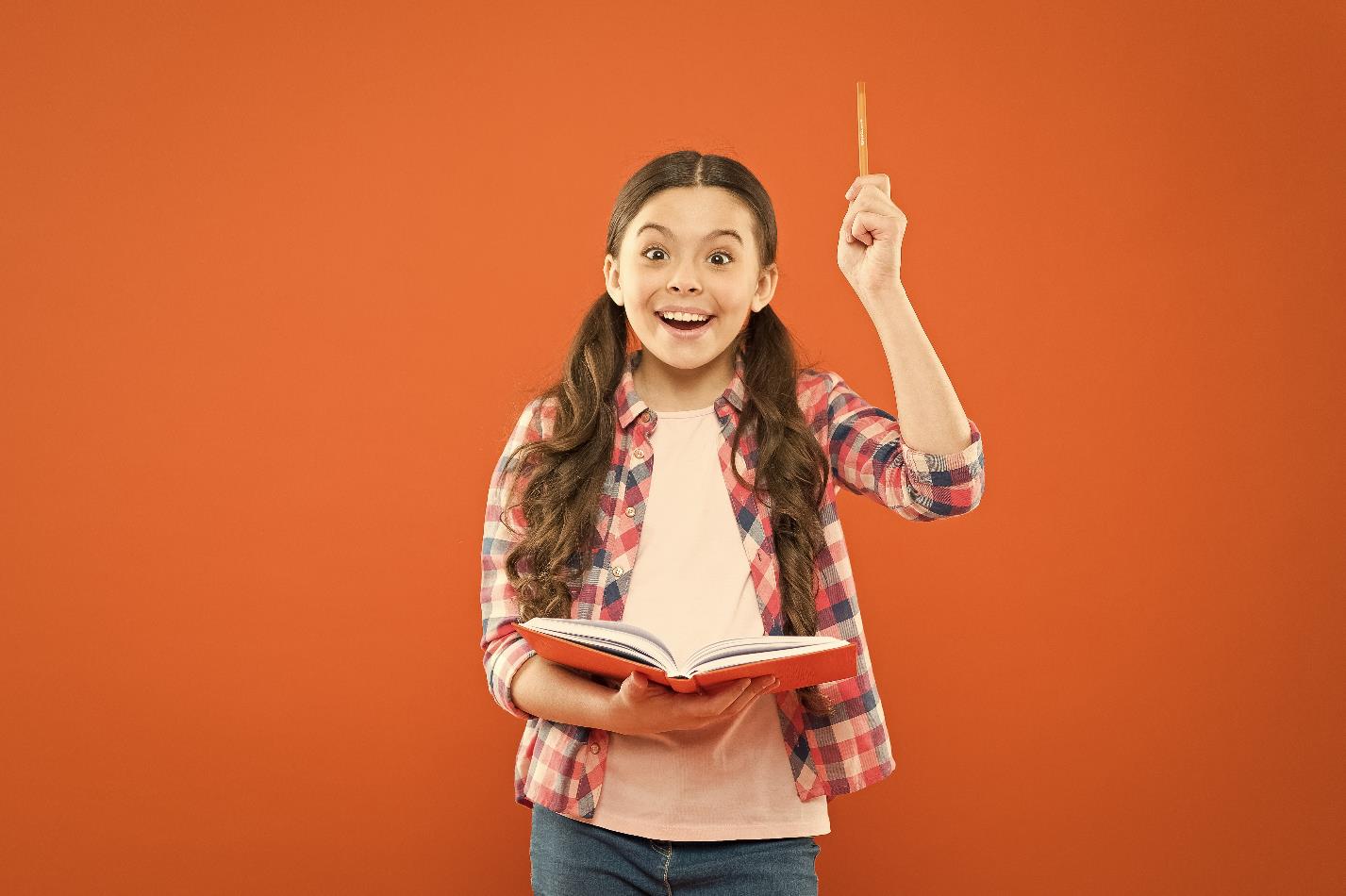 Le caratteristiche principali delle prove
 
Cartacee

Risultati ancorati (confrontabili) dal 2019 (dal 2018 per Inglese)

Classi interessate:
II primaria: 
ITALIANO
MATEMATICA
V primaria:
ITALIANO
MATEMATICA
INGLESE (Lettura e Ascolto)
La scuola primaria
Come si leggono i risultati delle 
prove della scuola primaria
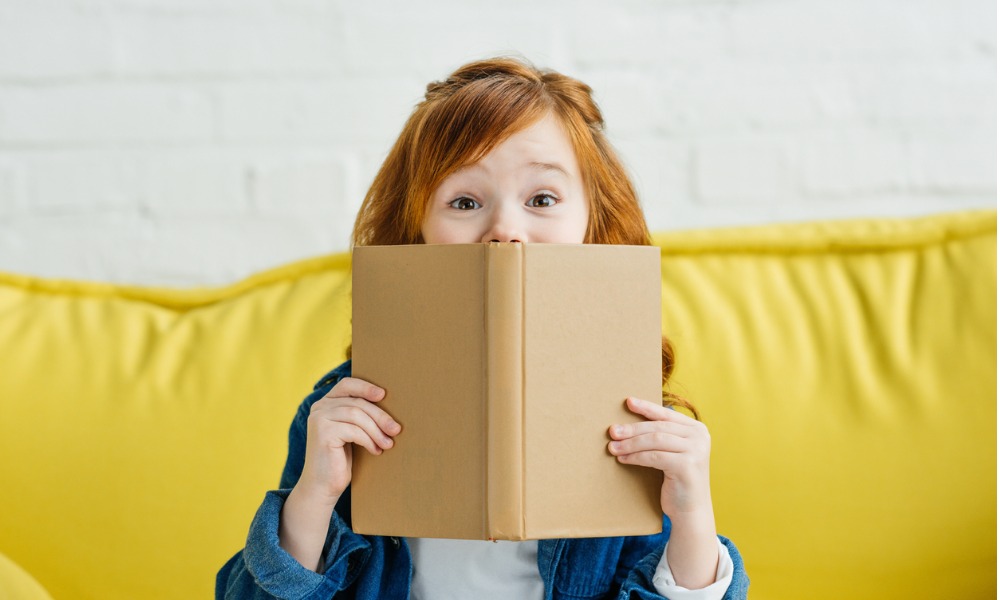 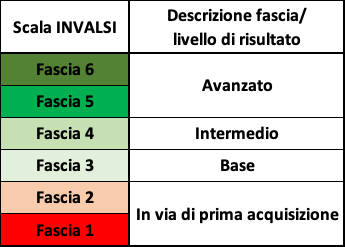 I risultati della seconda primaria nel 2023
ITALIANO e MATEMATICA
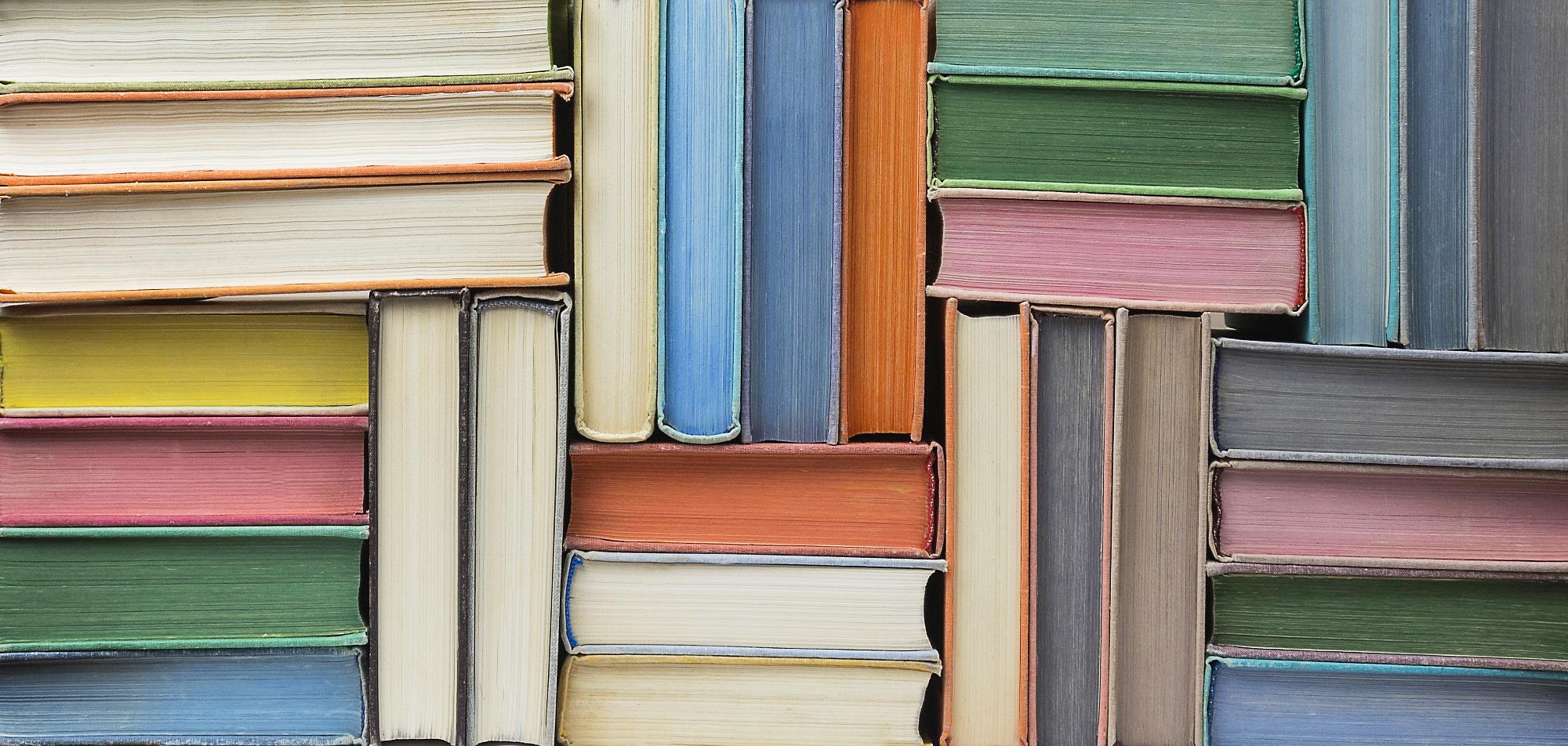 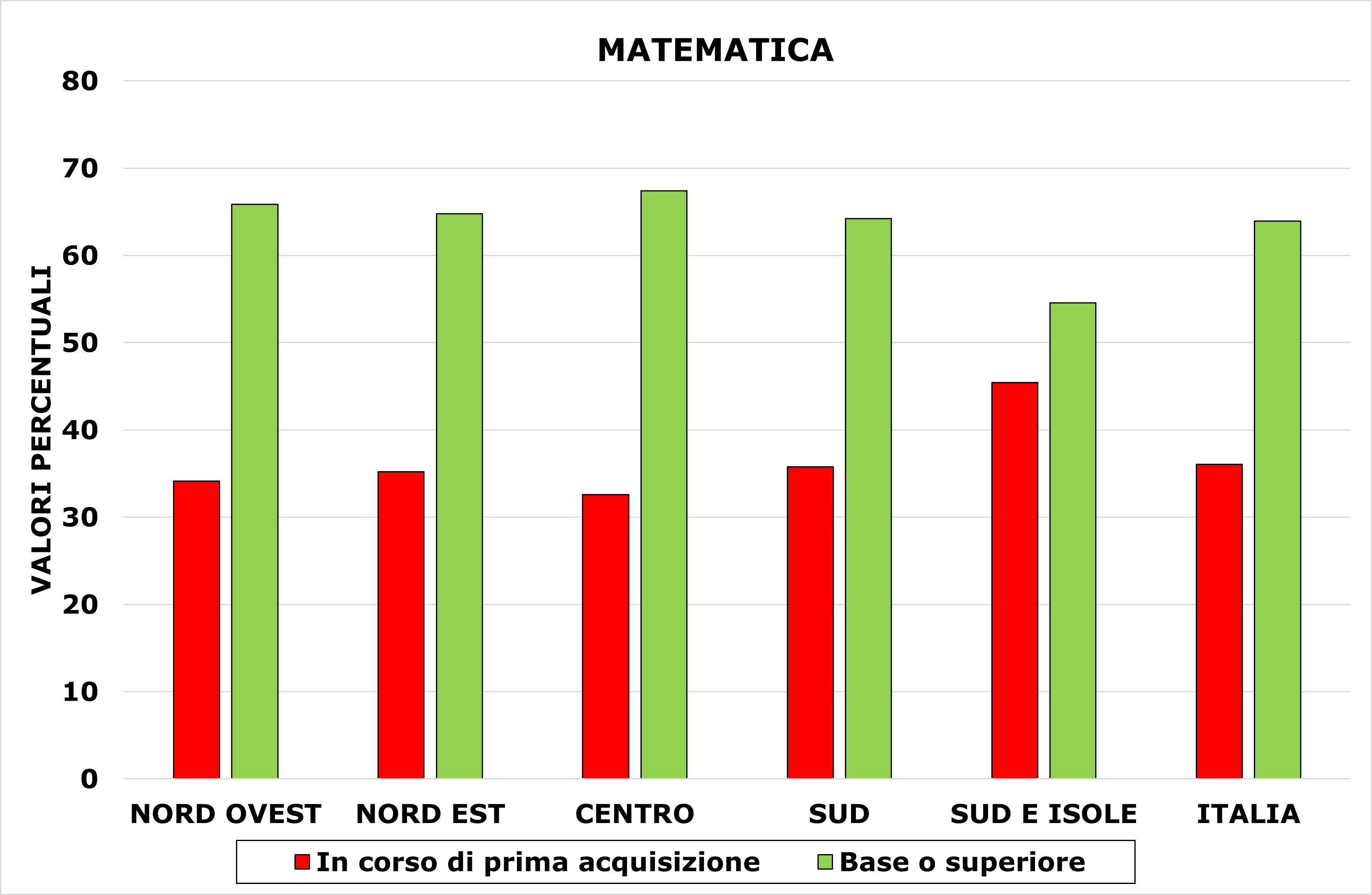 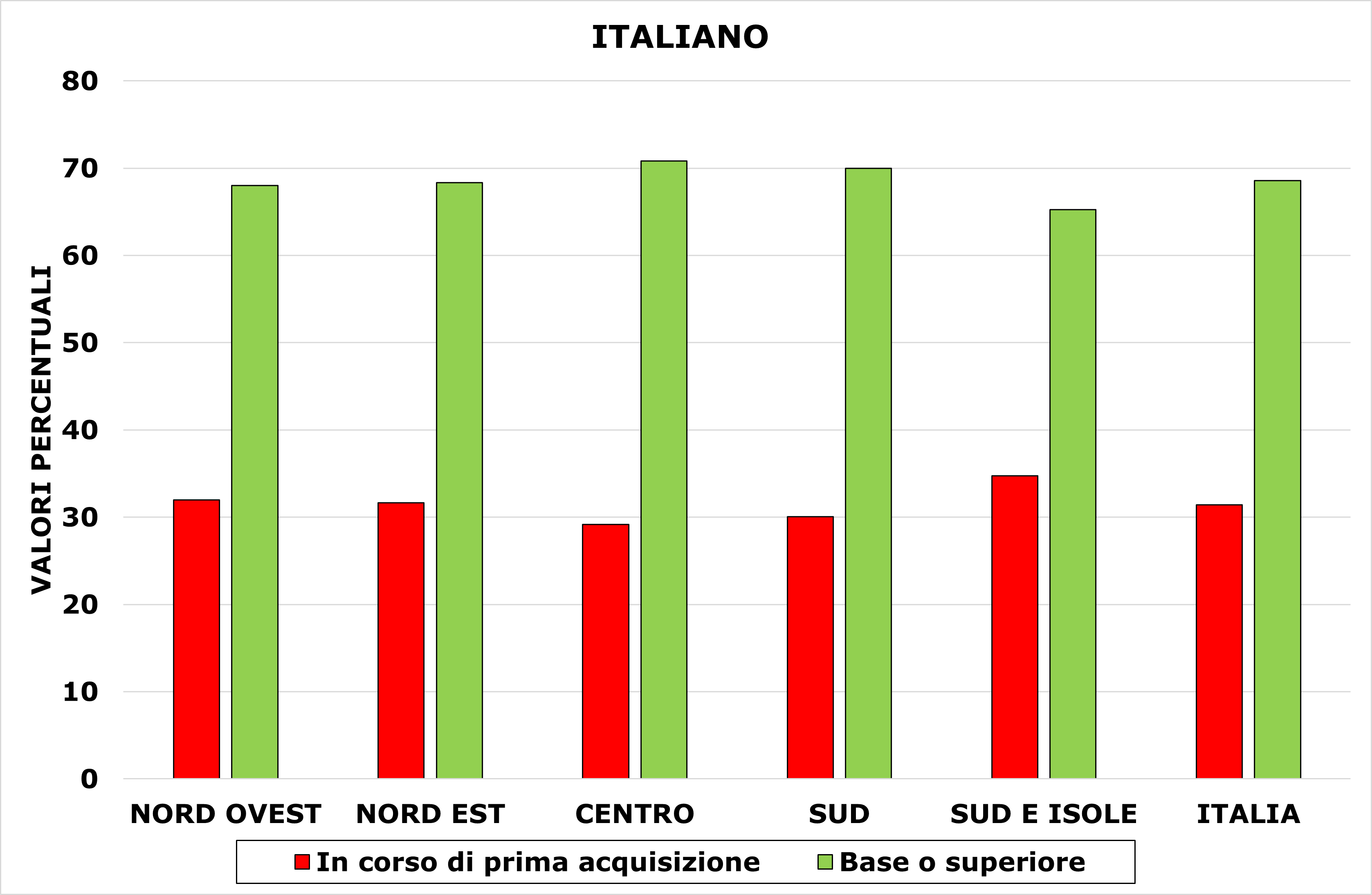 Differenze rilevanti negli esiti di Matematica nelle regioni dell’area SUD E ISOLE
I risultati in II primaria dal 2019
ITALIANO
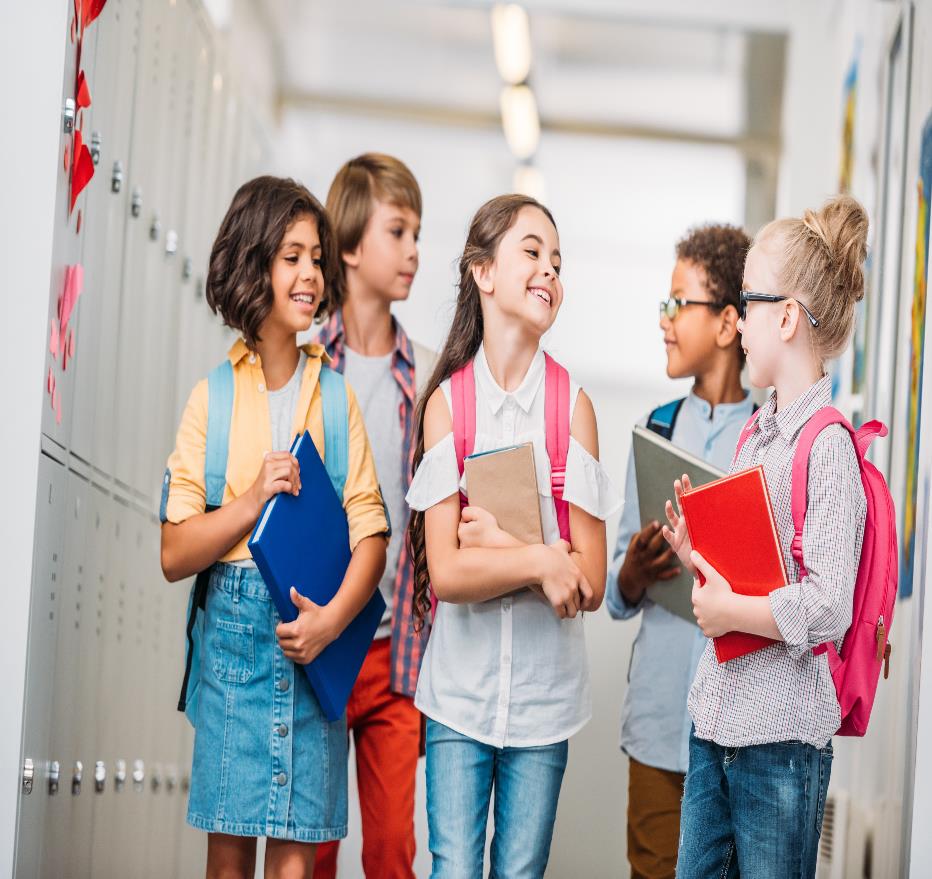 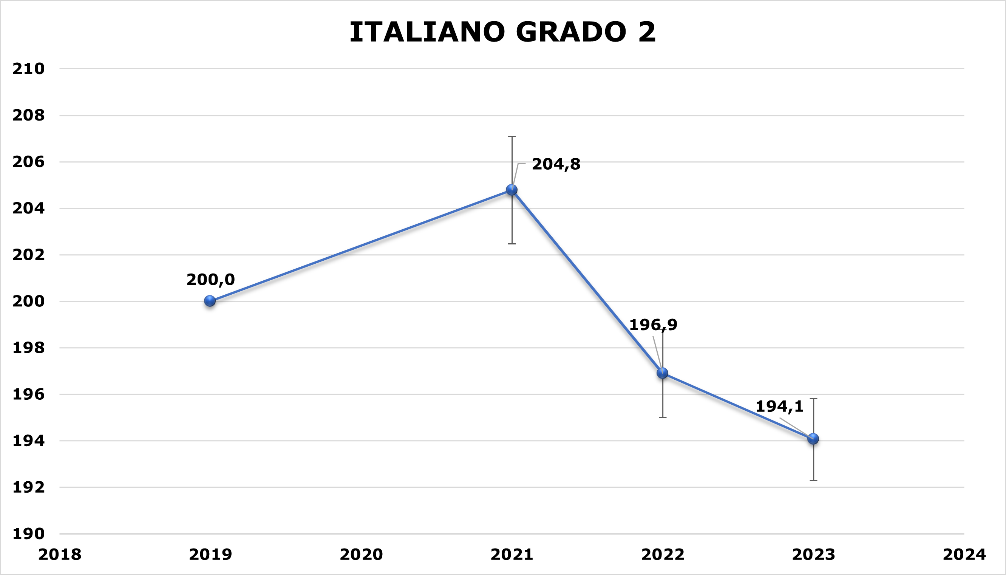 Risultati in leggera flessione rispetto al 2022, ma decisamente più bassi del 2021 e del 2019.
I risultati in II primaria dal 2019
MATEMATICA
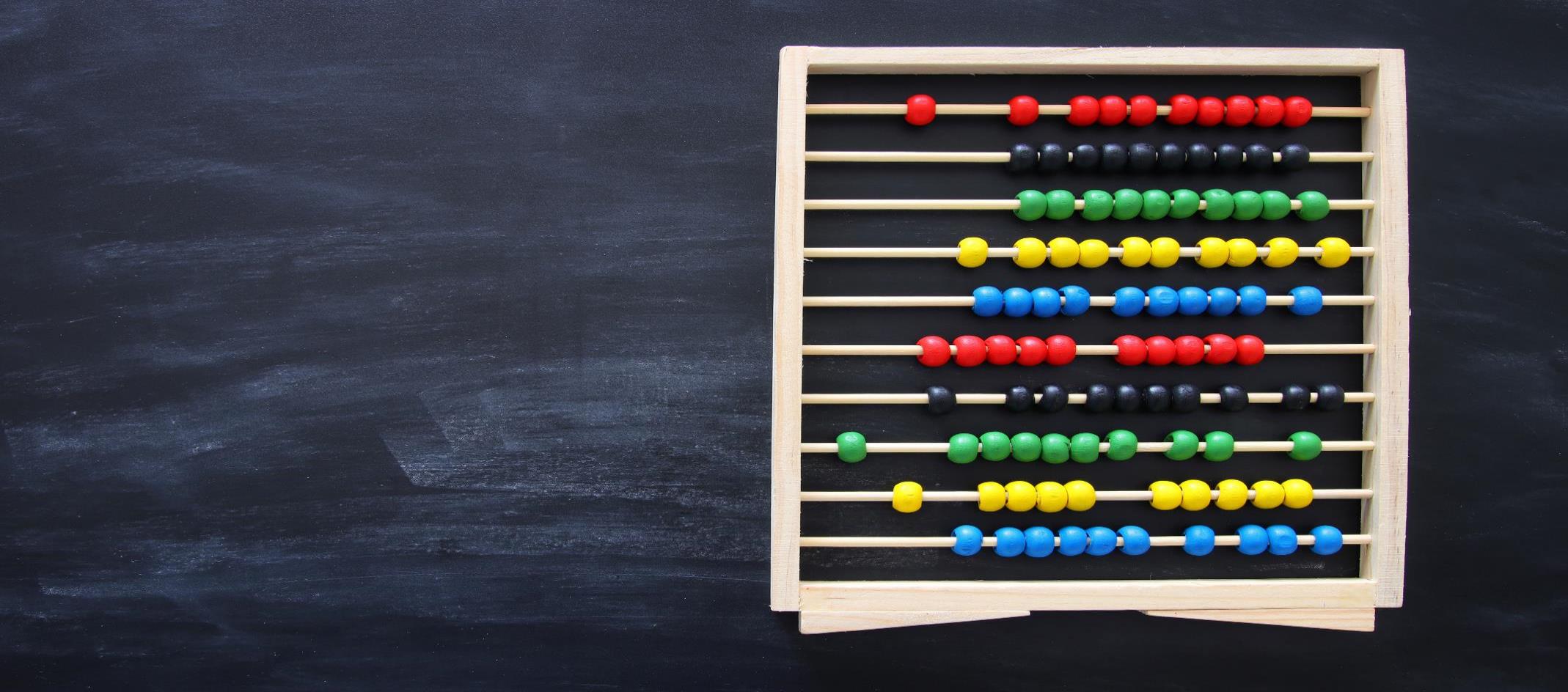 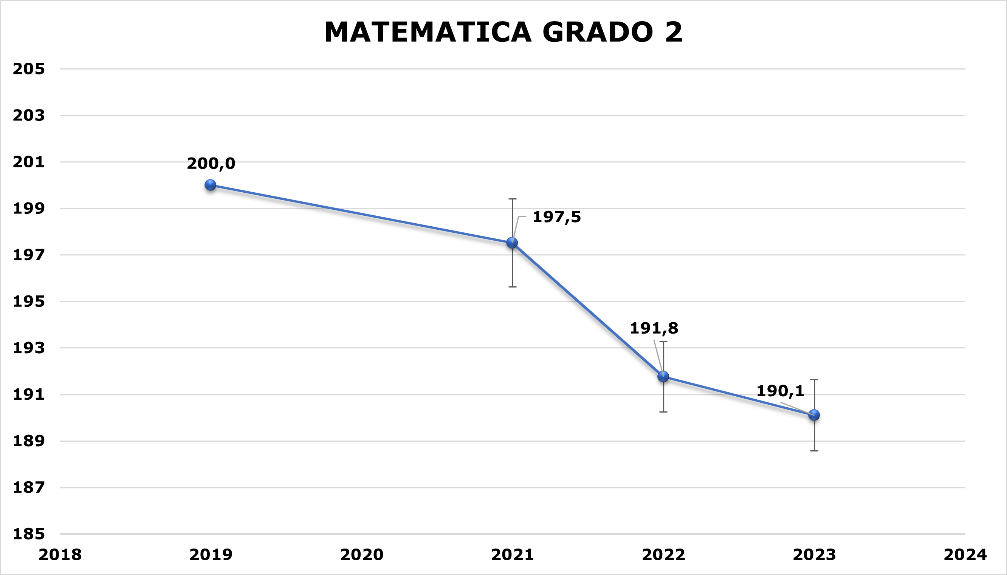 Come in Italiano, anche in Matematica i risultati sono in leggera flessione rispetto al 2022, ma decisamente più bassi del 2021 e del 2019.
I risultati della quinta primaria nel 2023
ITALIANO e MATEMATICA
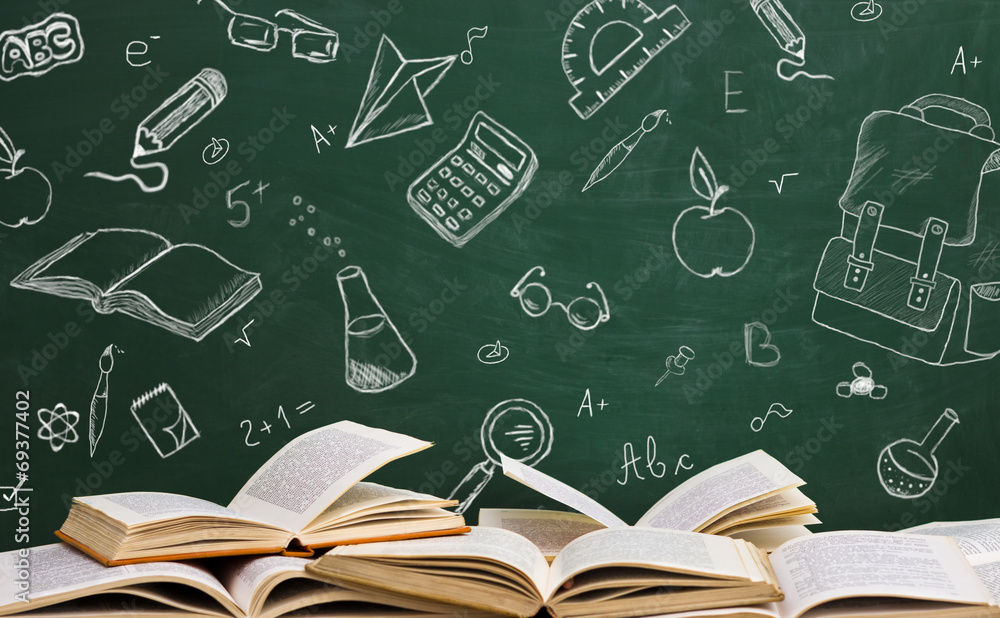 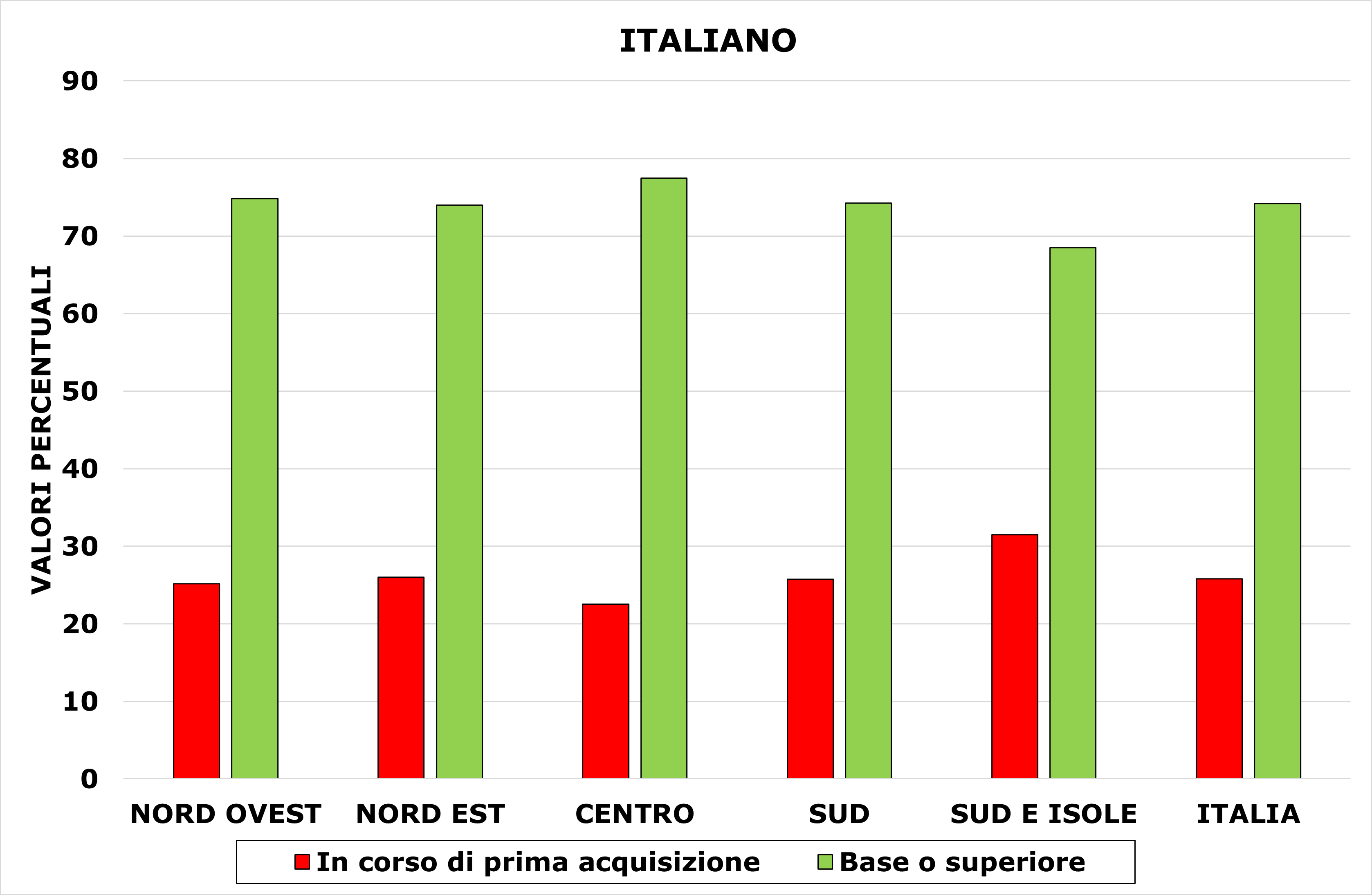 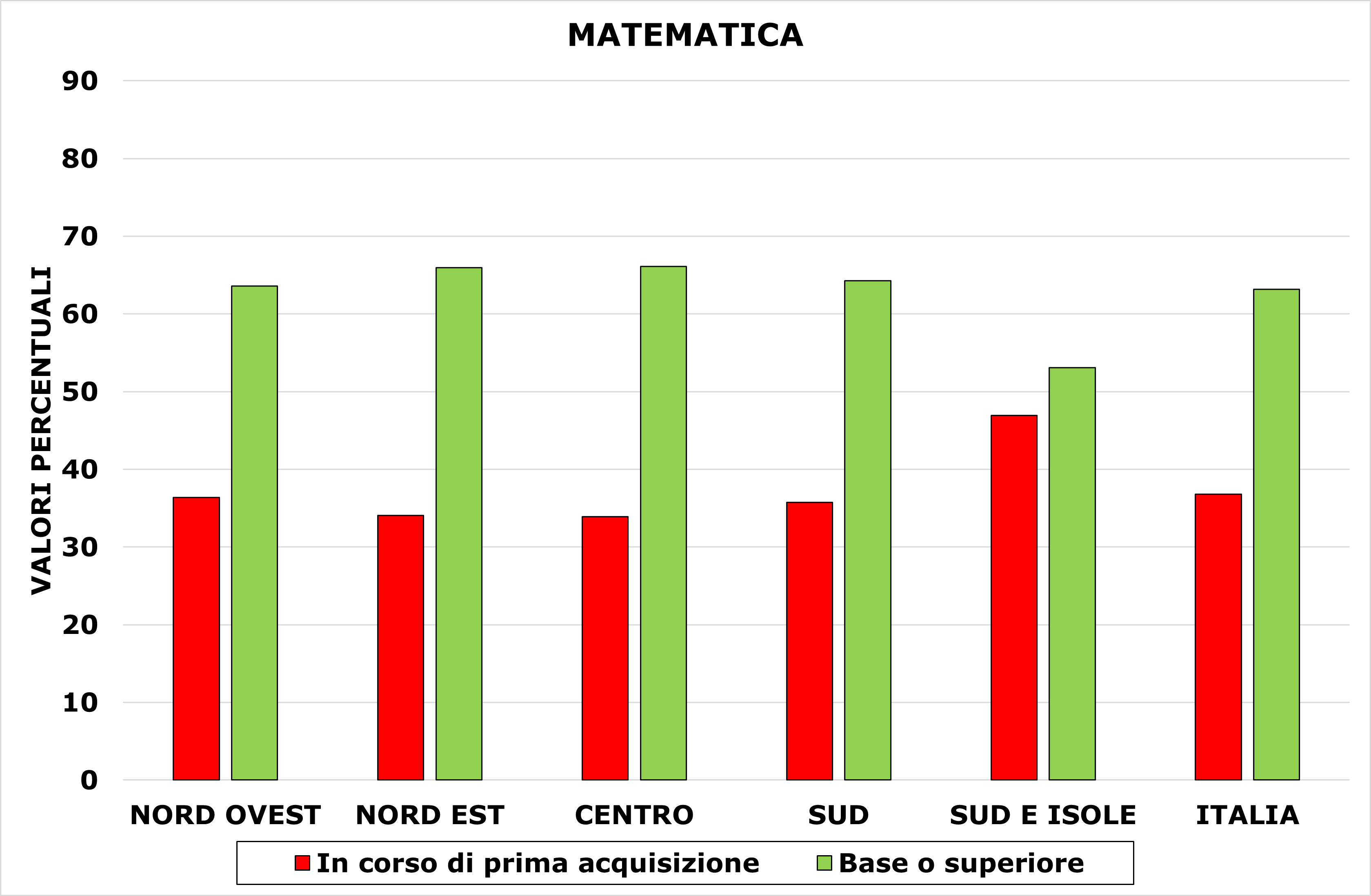 Le differenze negli esiti di Matematica riscontrate nelle regioni dell’area SUD E ISOLE permangono al termine della scuola primaria. Gli allievi con risultati bassi passano dal 45% al 47%.
I risultati della quinta primaria nel 2023
INGLESE-reading e INGLESE-listening
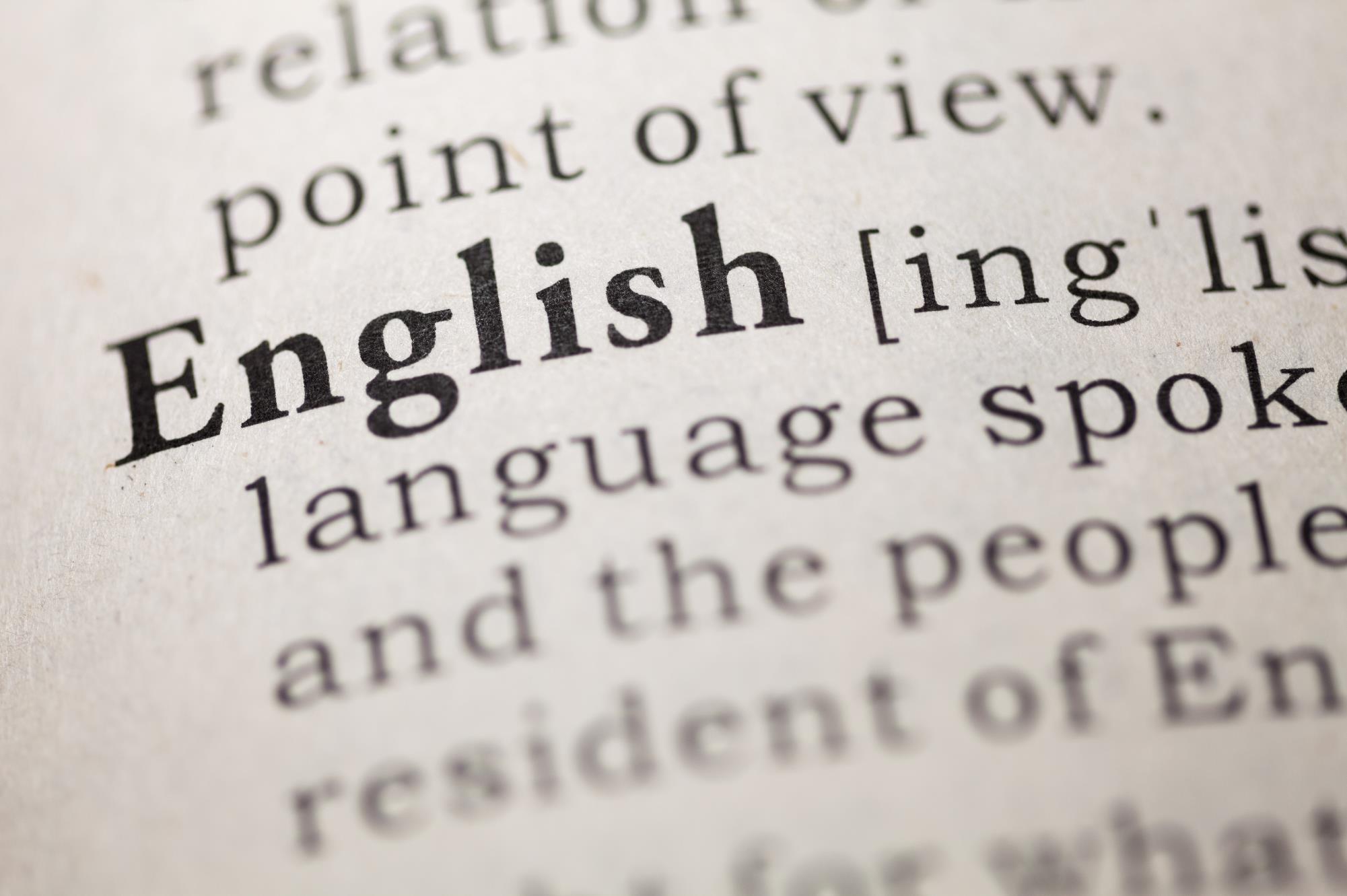 Nell’area SUD E ISOLE la percentuale di allievi che non raggiunge il prescritto A1 è doppia (reading) o più che doppia (listening) rispetto all’Italia settentrionale.
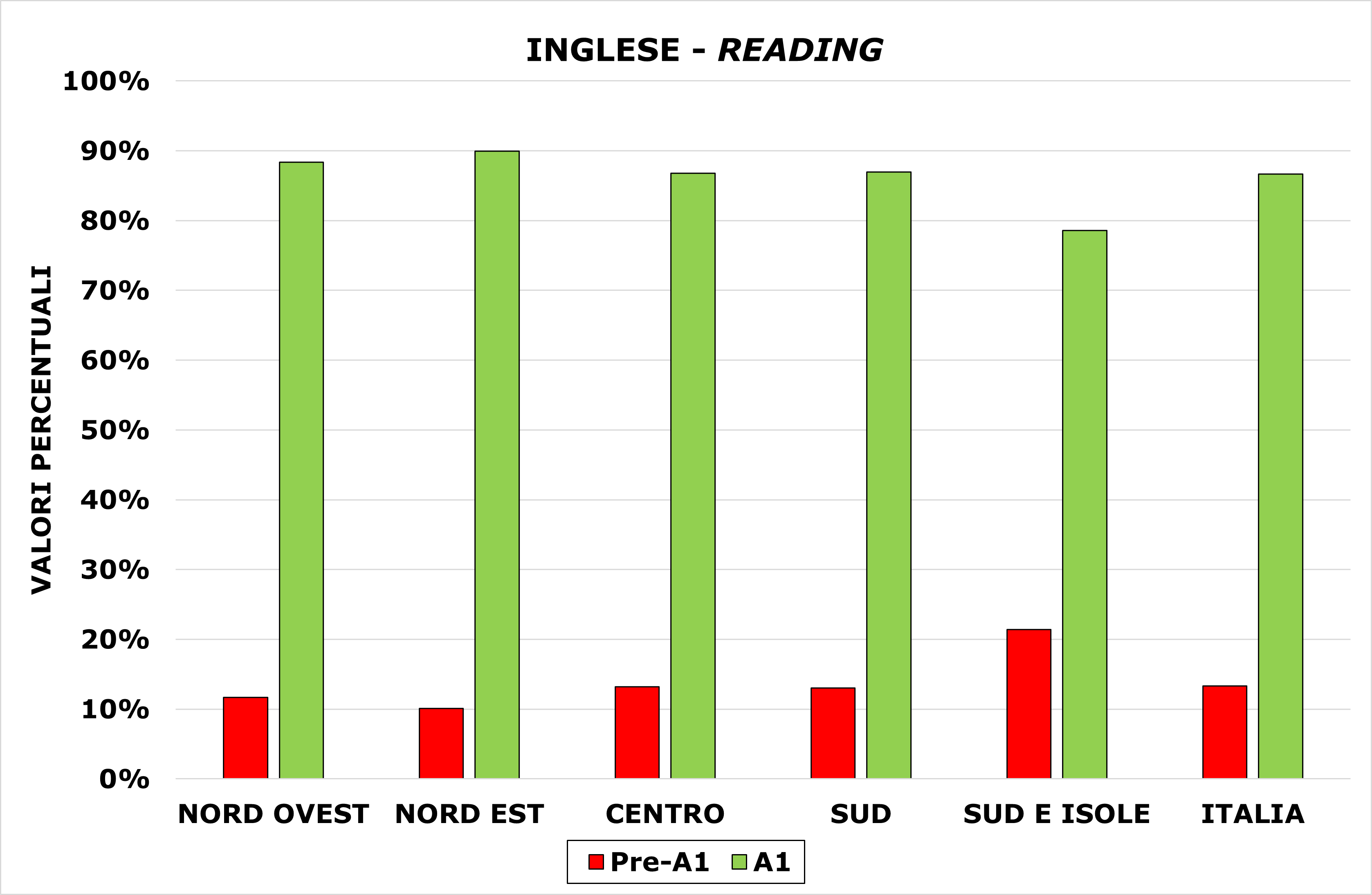 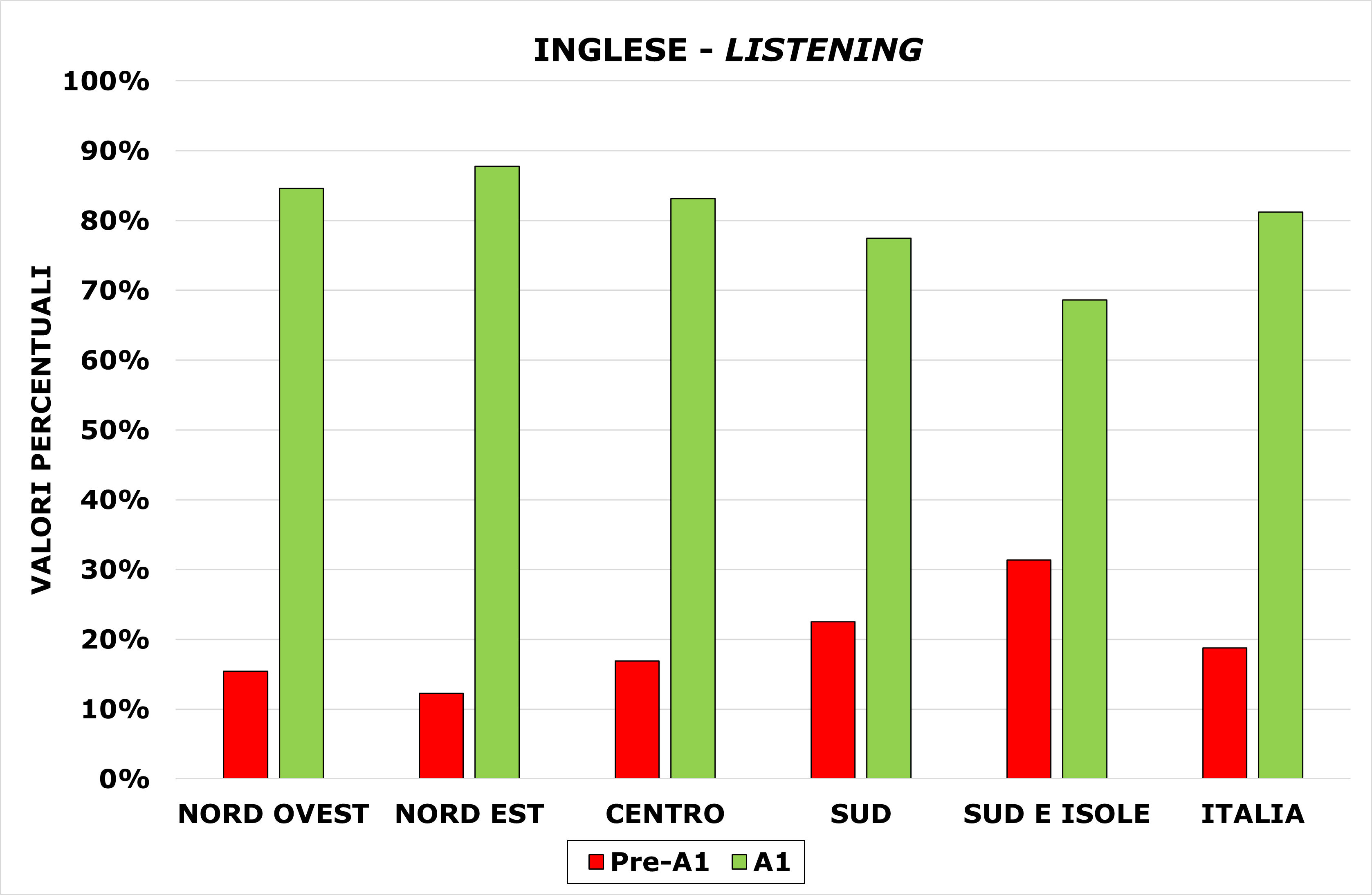 I risultati in V primaria dal 2019
ITALIANO
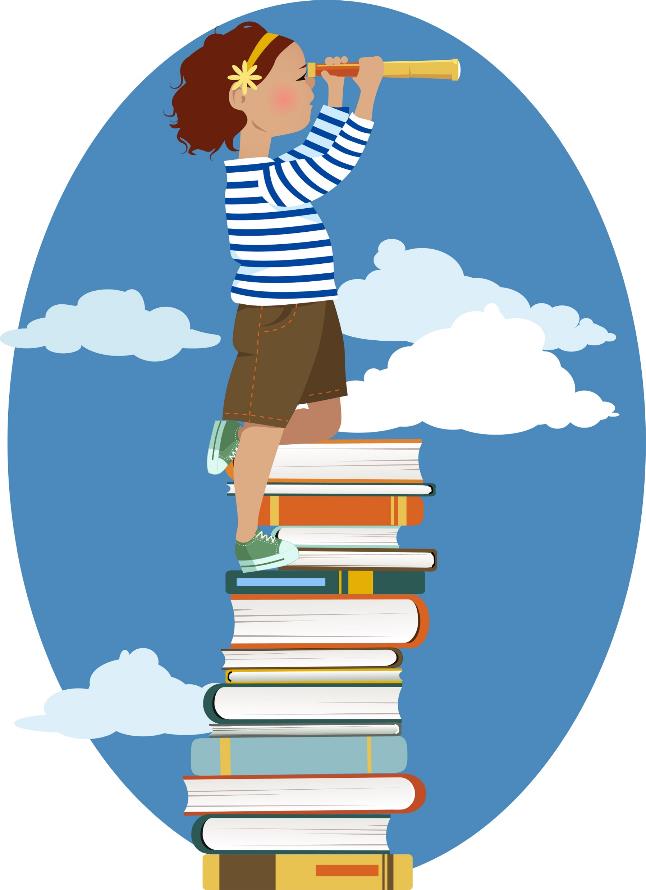 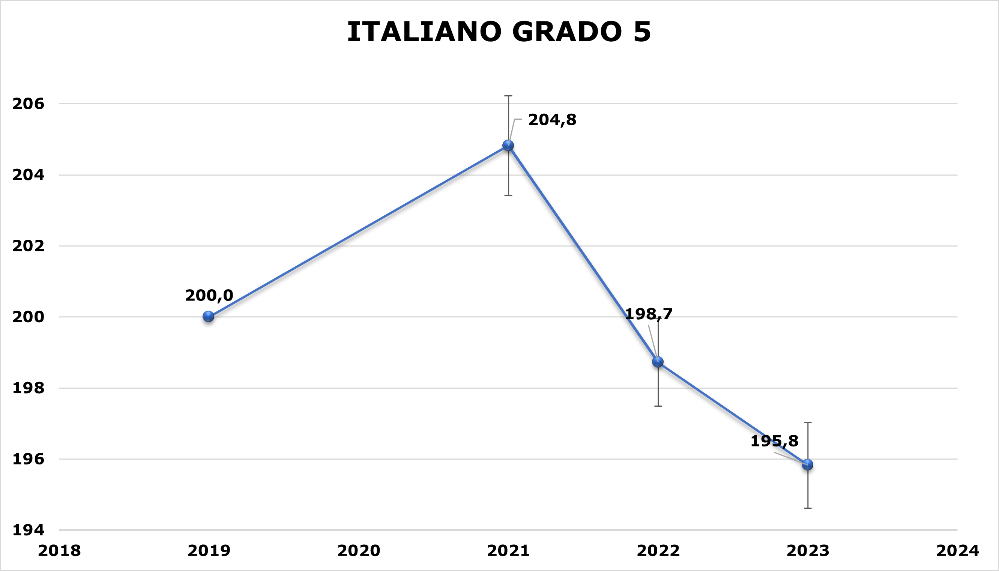 Risultati medi significativamente più bassi rispetto alle rilevazioni precedenti
I risultati in V primaria dal 2019
MATEMATICA
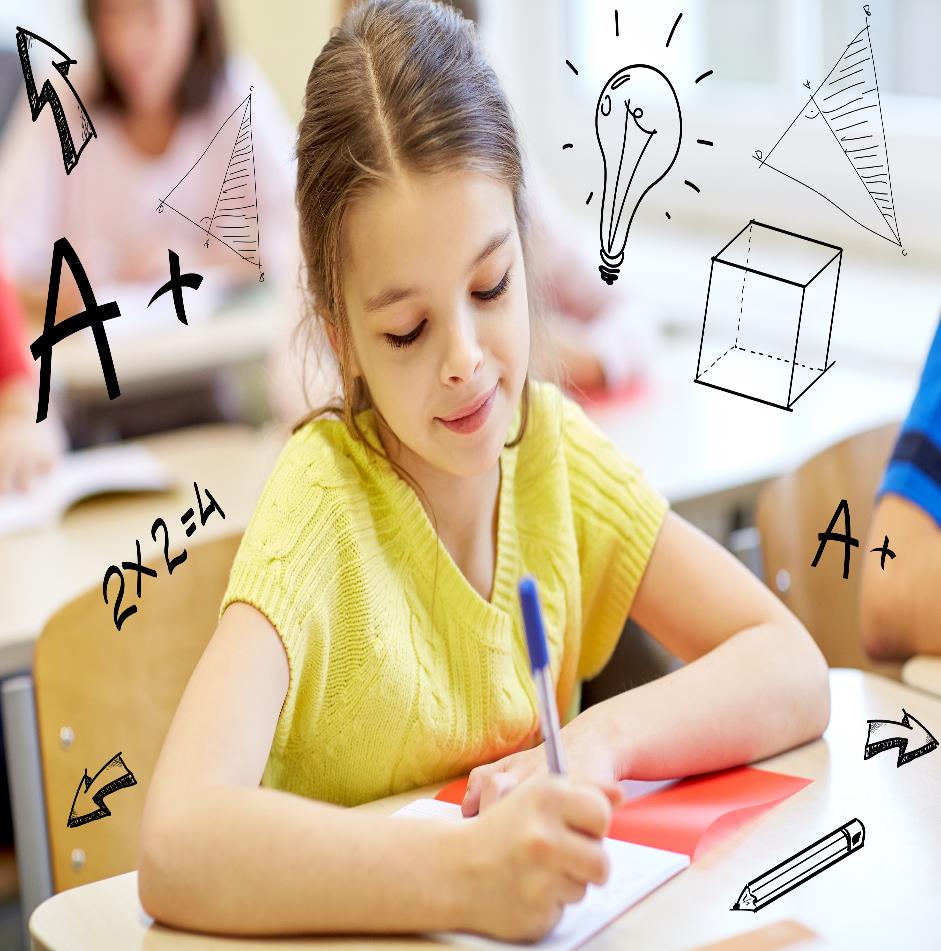 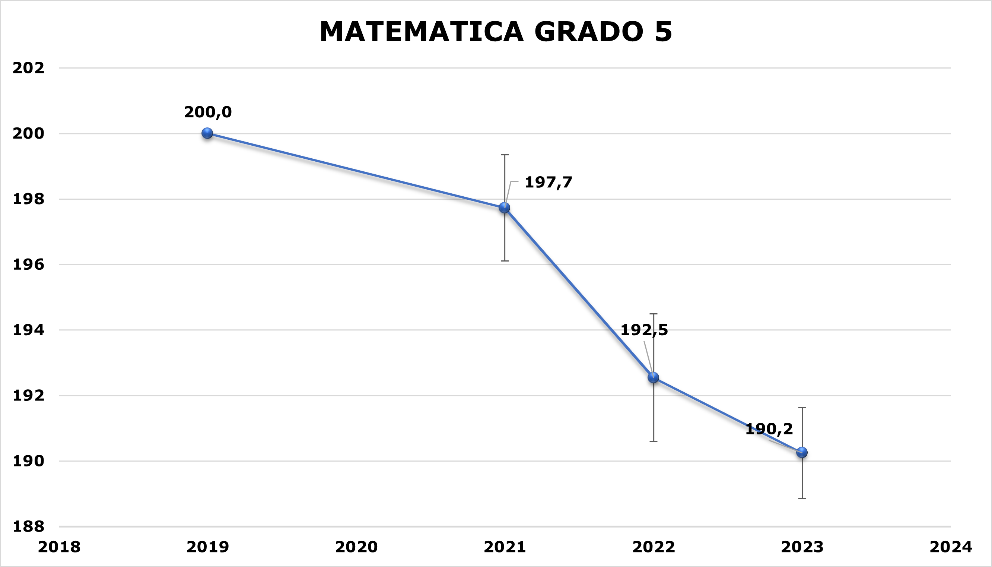 I risultati sono in leggera flessione rispetto al 2022, ma decisamente più bassi del 2021 e del 2019.
I risultati in V primaria dal 2018
INGLESE
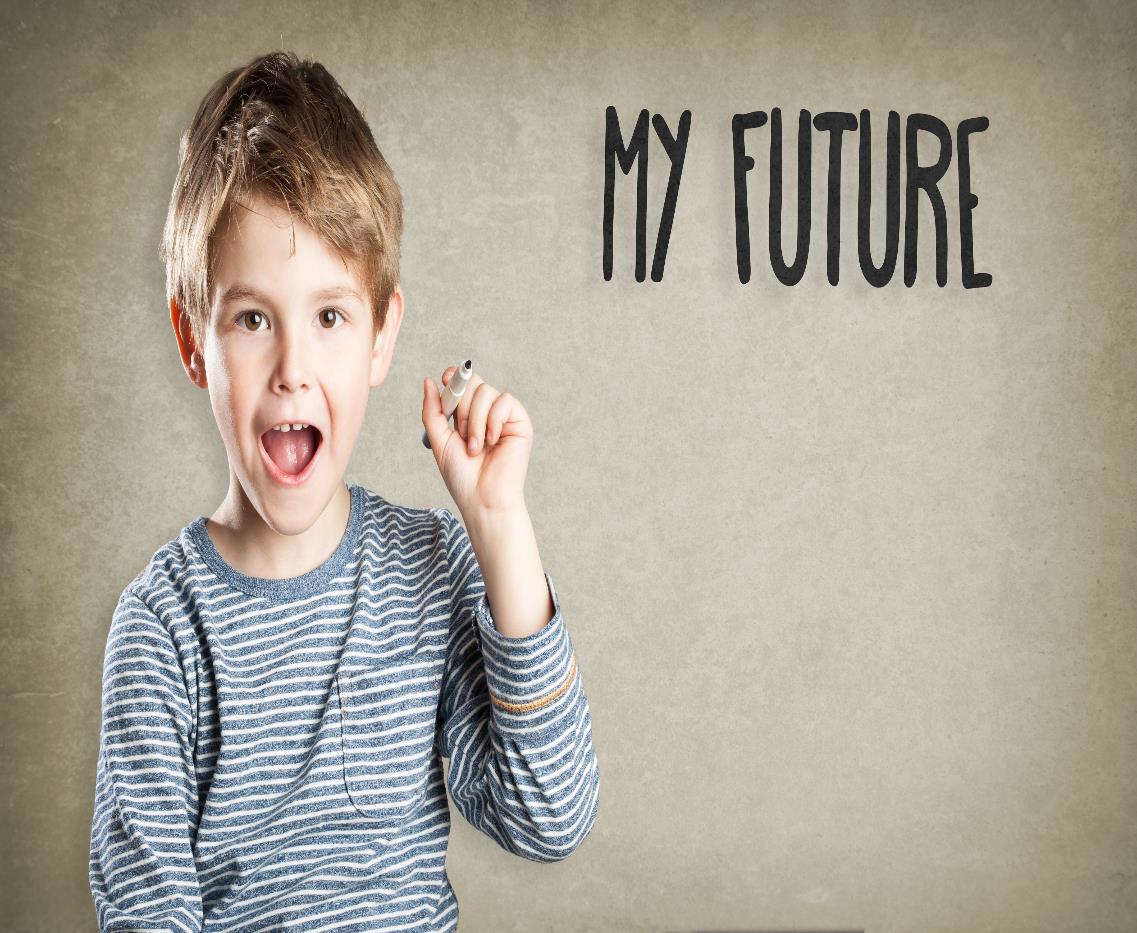 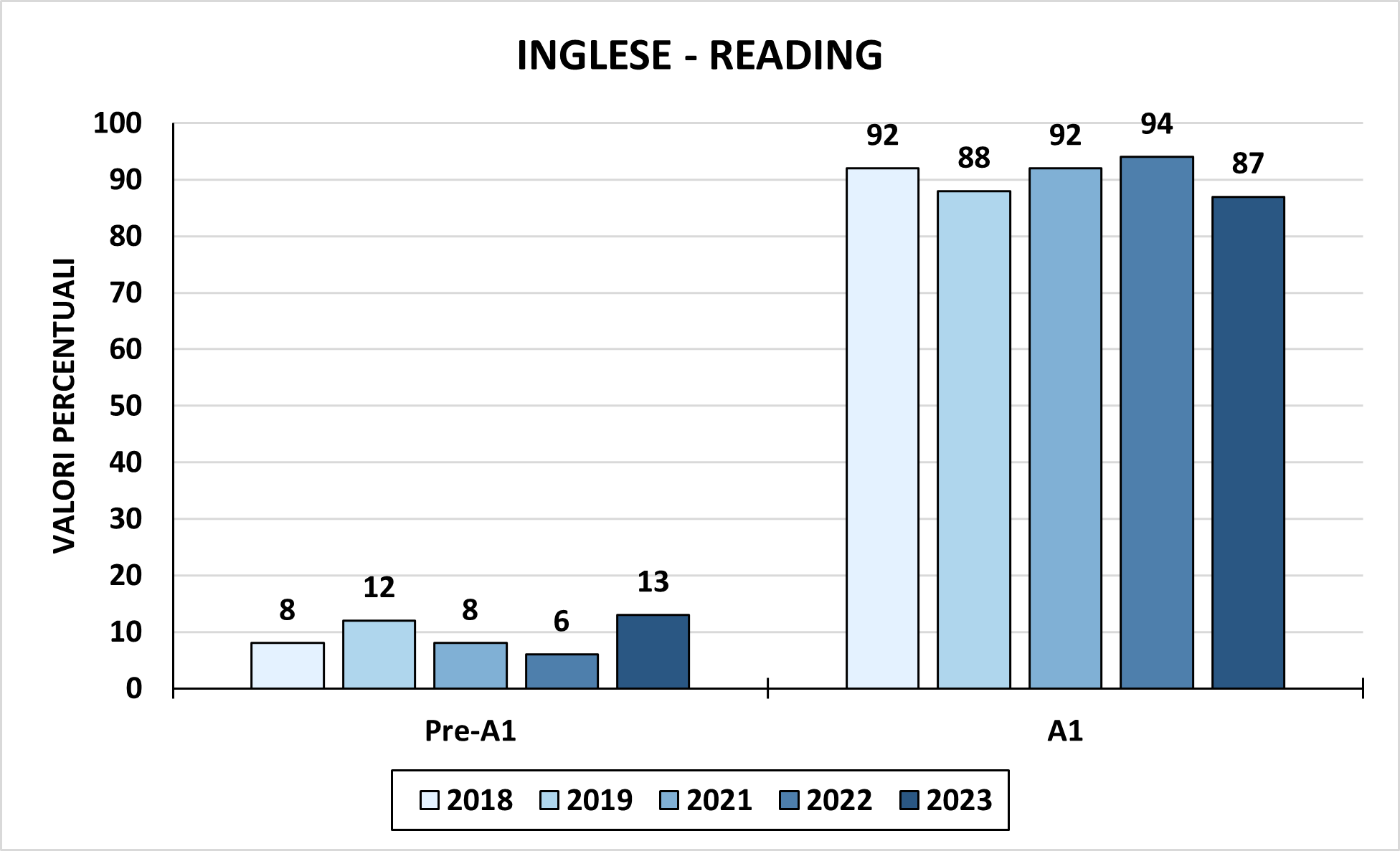 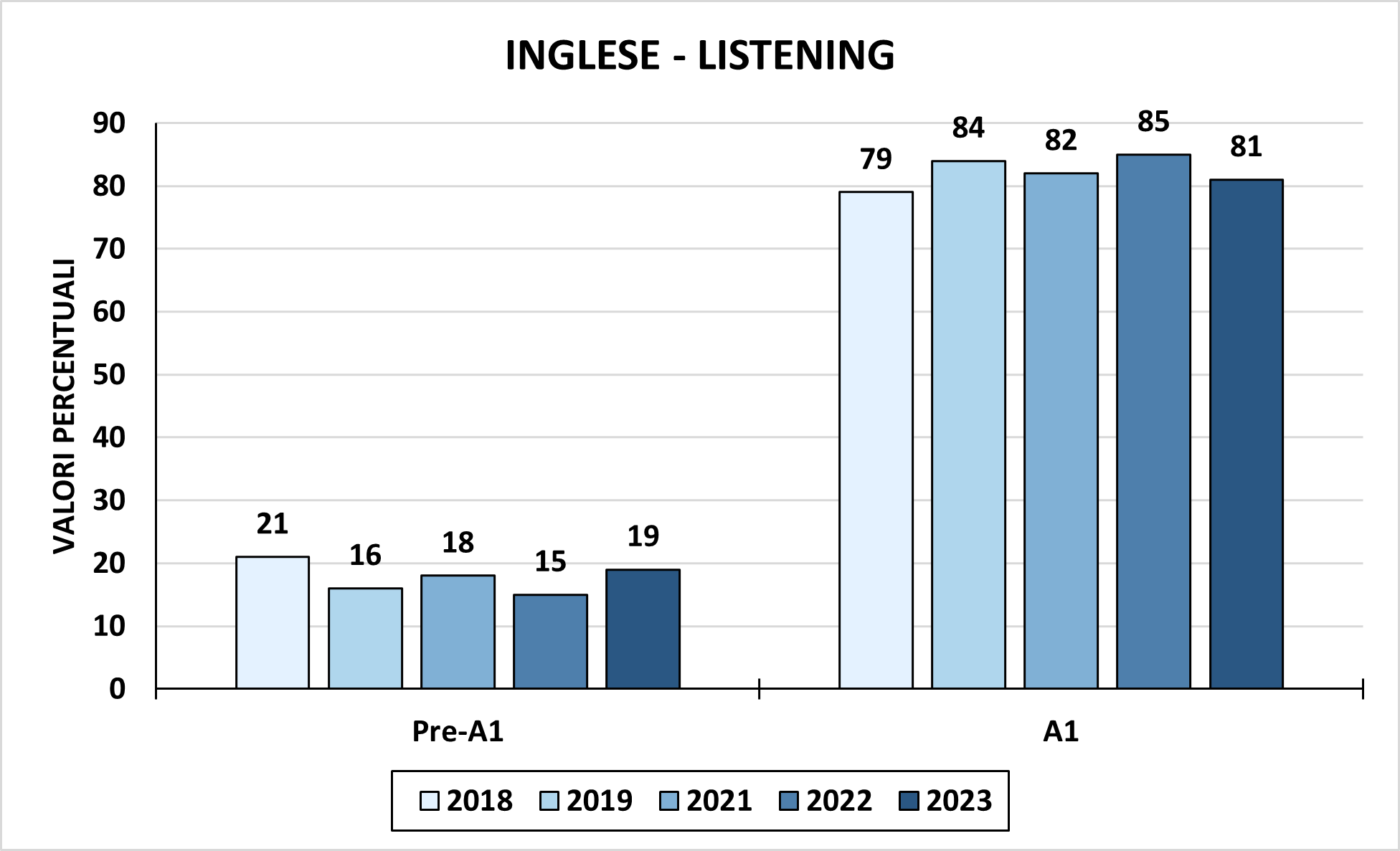 I risultati in V primaria dal 2019
INGLESE
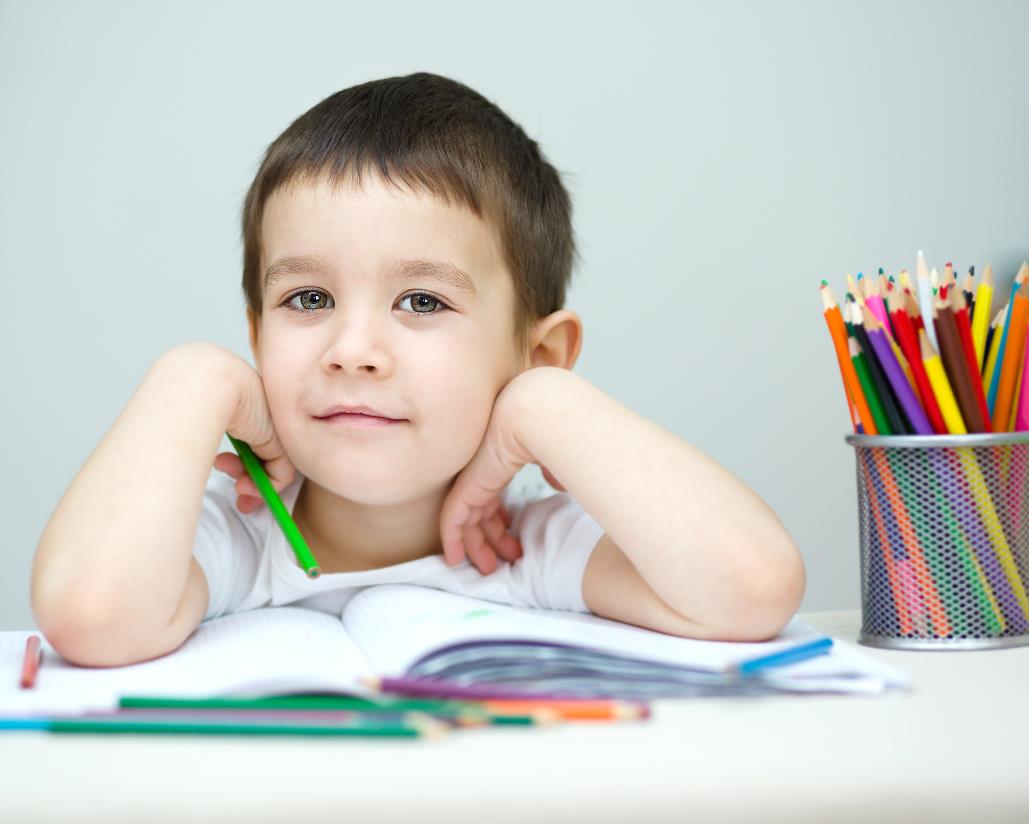 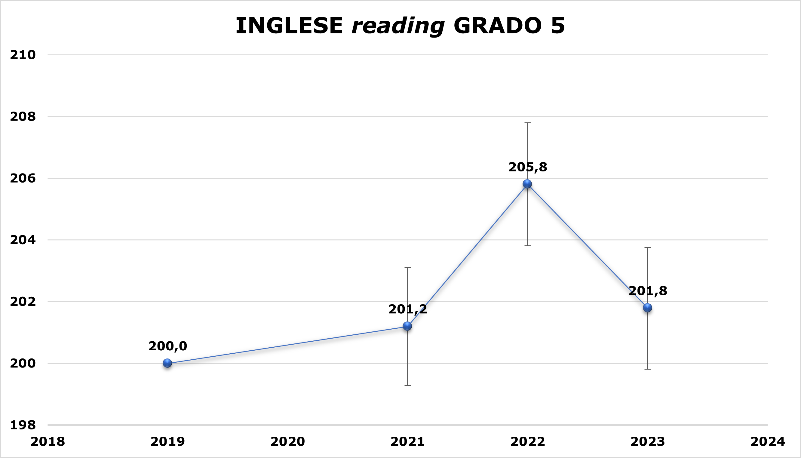 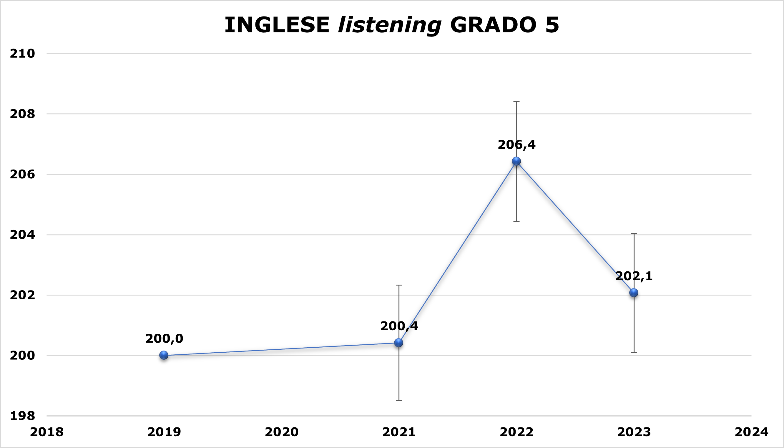 In entrambe le prove di Inglese i risultati tornano sostanzialmente allo stesso livello del 2021 e del 2019
Equità? – II primaria
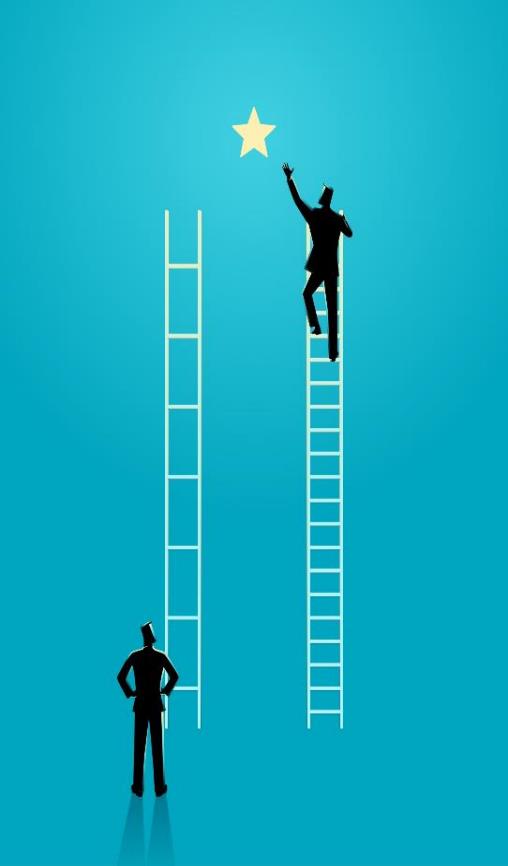 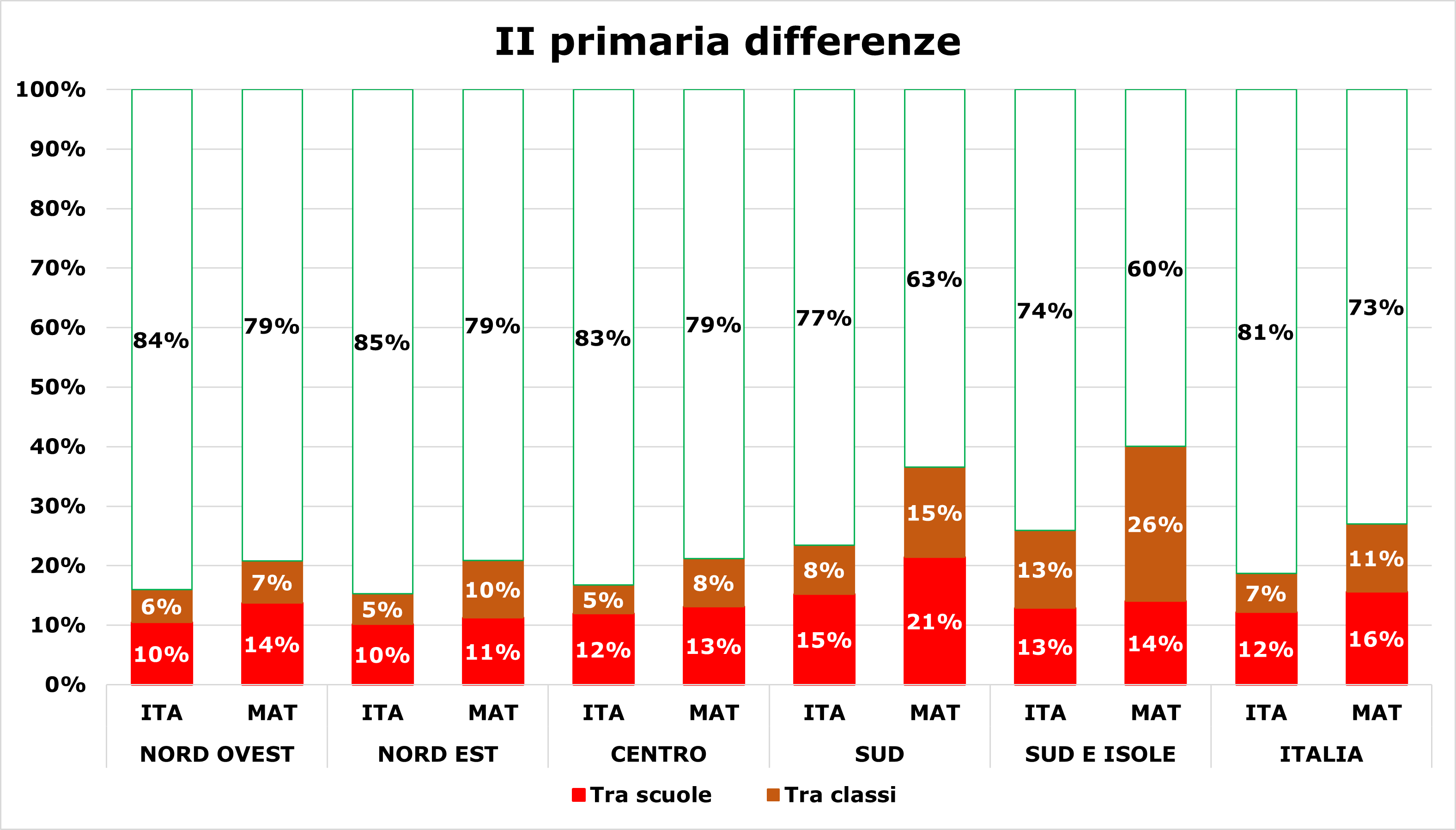 Equità? – V primaria
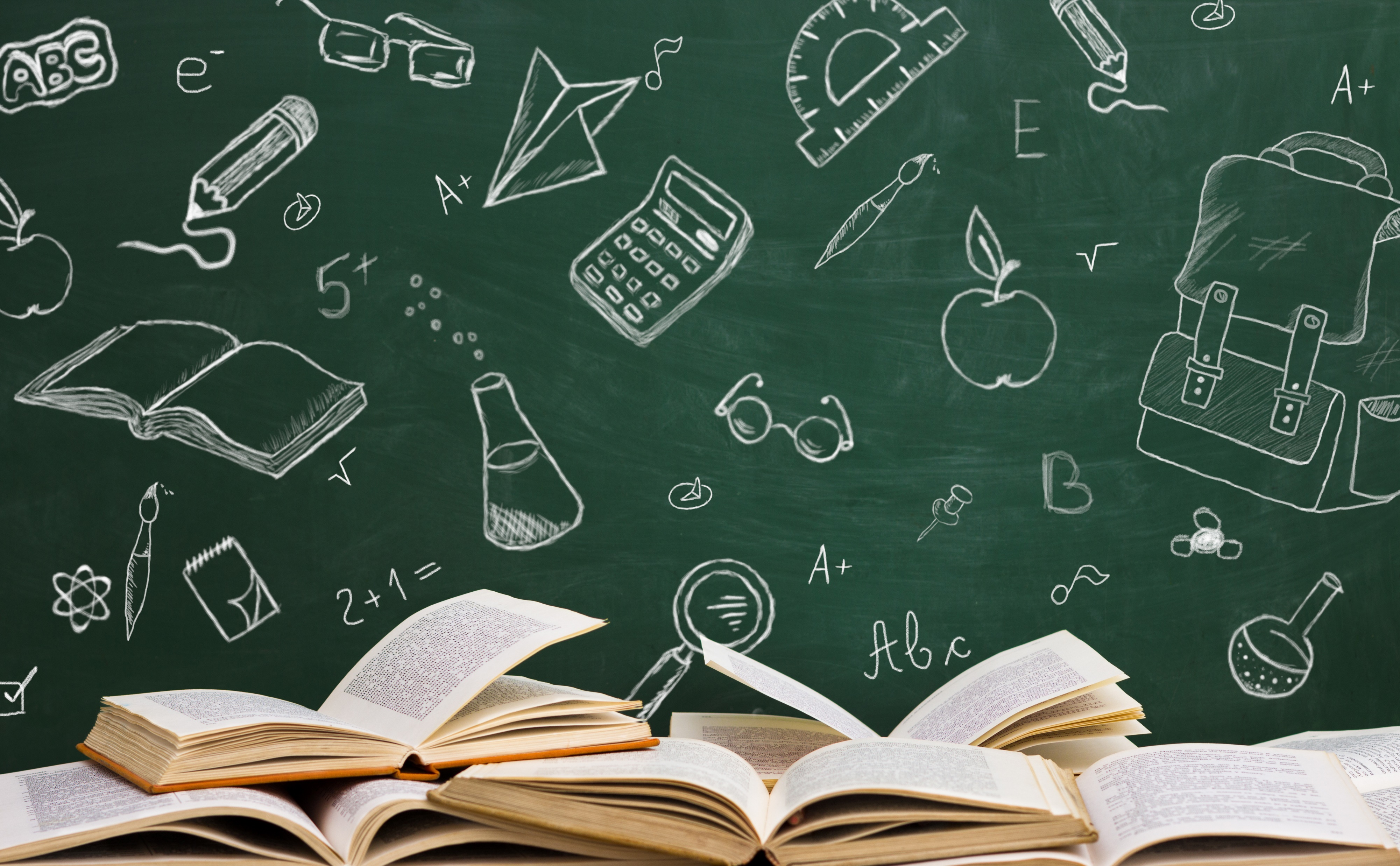 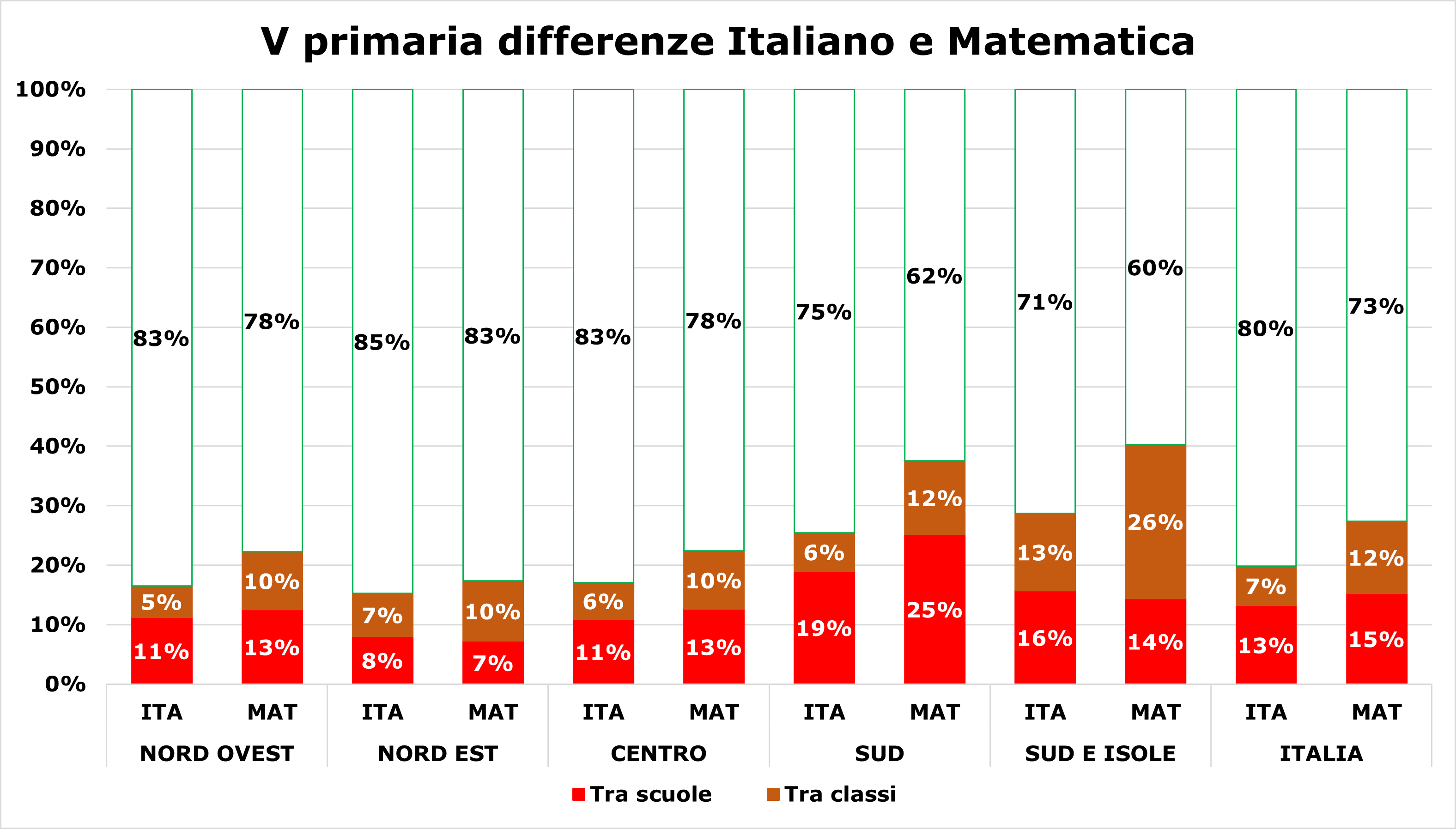 Equità? – V primaria
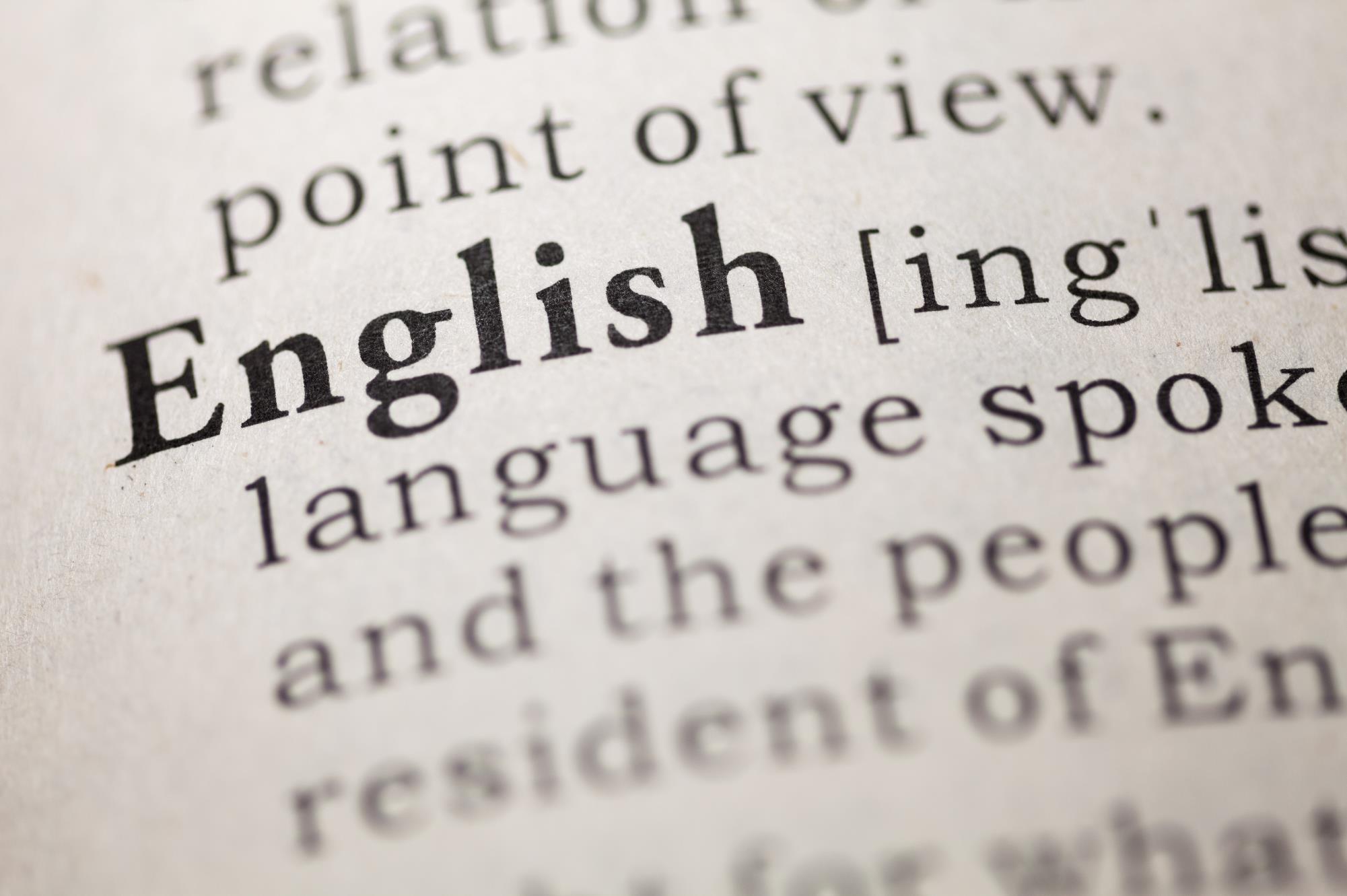 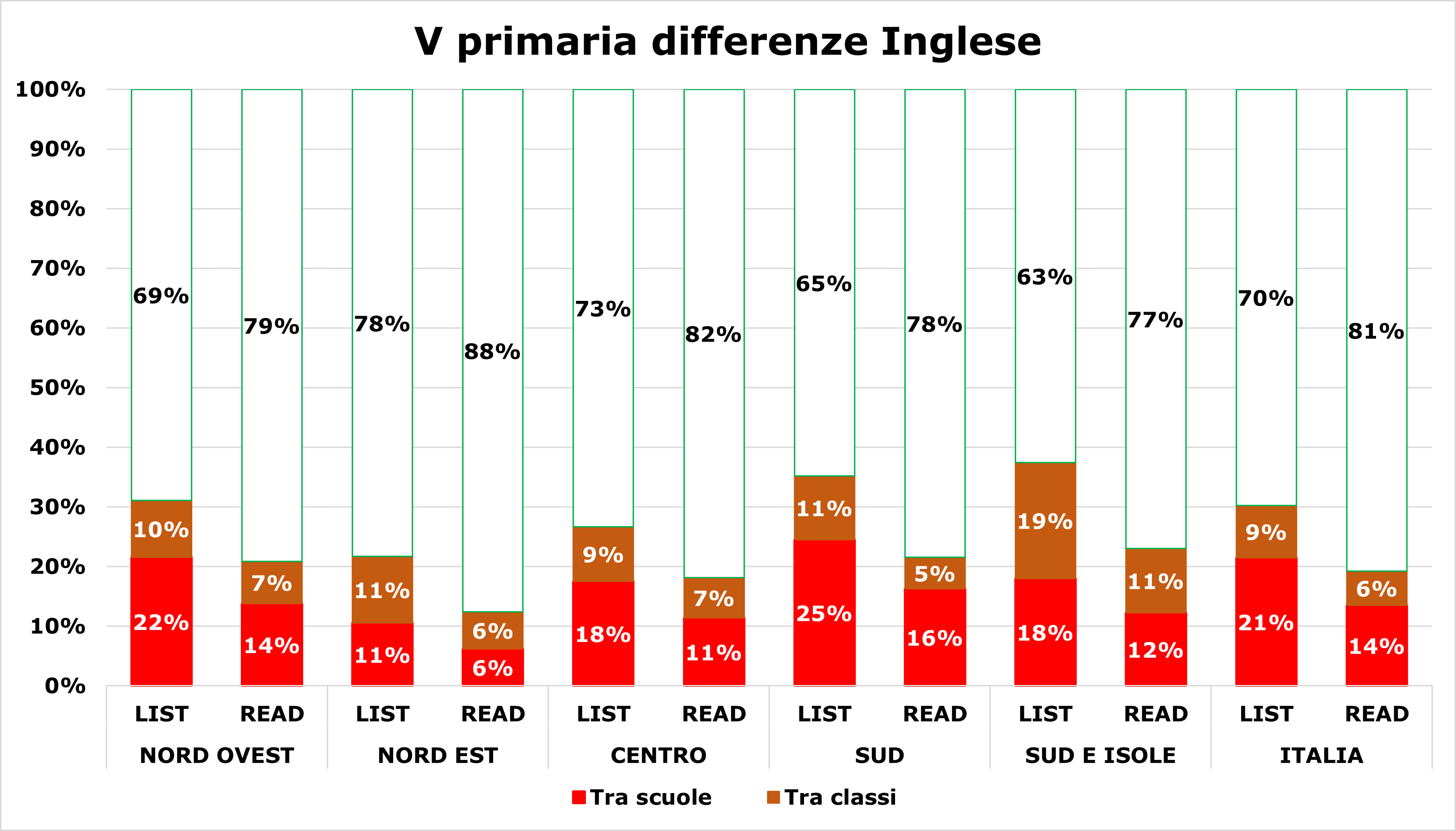 LE  PICCOLE DIFFERENZE CHE FANNO LA DIFFERENZA
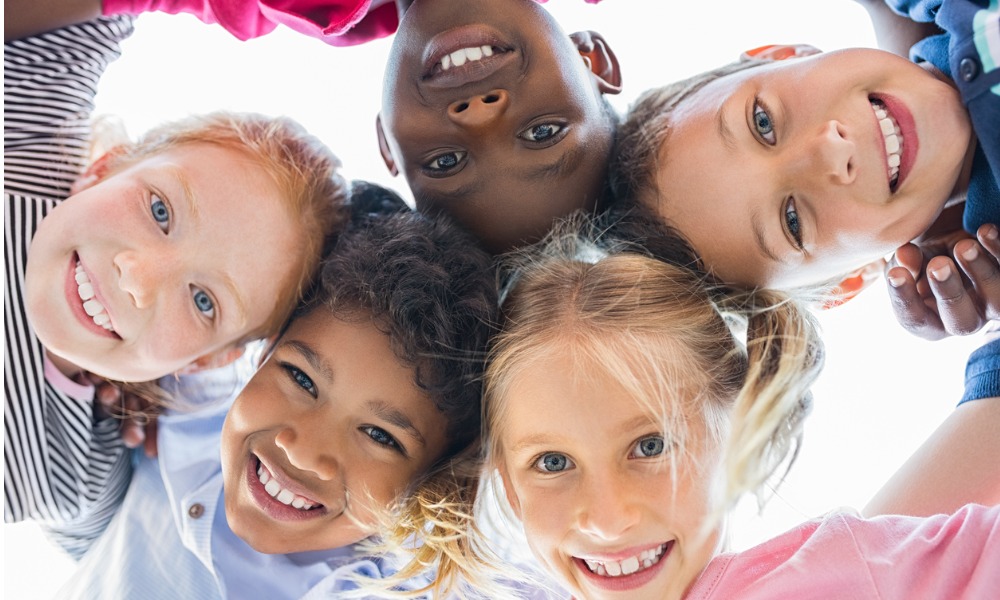 I livelli di apprendimento all’inizio della scuola primaria sono molto simili in tutto il Paese per quanto riguarda la comprensione del testo (ITALIANO), mentre si riscontrano delle differenze a svantaggio del Mezzogiorno rispetto all’apprendimento in MATEMATICA
A fronte di risultati medi simili le differenze territoriali aumentano al termine della V primaria, soprattutto in MATEMATICA e INGLESE
La pandemia pare produrre effetti di lunga durata. I risultati medi nazionali nel 2023 della II primaria e della V primaria sono in calo rispetto al 2022 in tutti gli ambiti osservati (ITALIANO, MATEMATICA, INGLESE)
I risultati della scuola
secondaria di primo grado
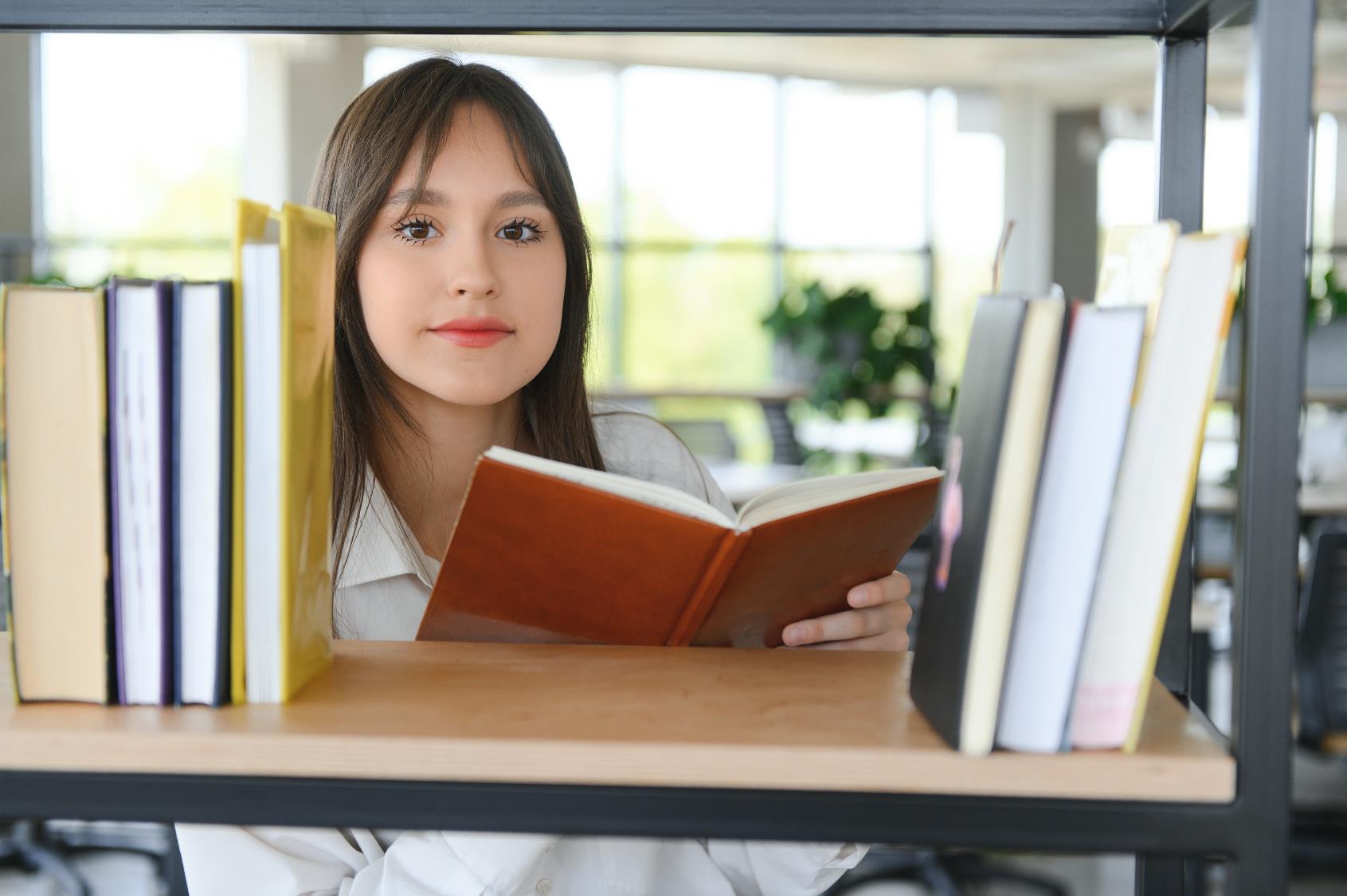 Le caratteristiche principali delle prove 

Svolte al computer (CBT)

Risultati ancorati (confrontabili dal 2018)

Lo svolgimento delle prove (non il loro esito) è requisito di ammissione all’esame di Stato conclusivo del primo ciclo d’istruzione

Classi interessate:
III secondaria di I gr.:
ITALIANO
MATEMATICA
INGLESE (Lettura e Ascolto)
La scuola secondaria di primo grado
Studenti che raggiungono il traguardo Prova di ITALIANO (GRADO 8)
2023
62%
NORD OVEST       NORD EST            CENTRO                    SUD            SUD E ISOLE           ITALIA
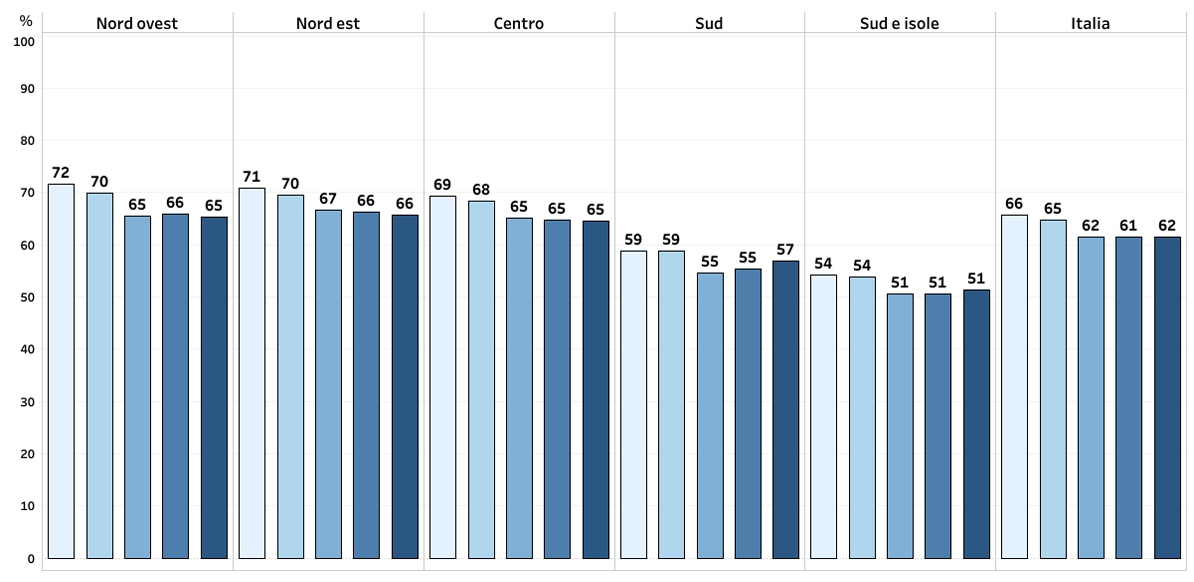 2022
61%
2021
62%
2019
65%
La macroarea SUD è in controtendenza e mostra risultati in leggero ma costante miglioramento dopo la pandemia
2018	        2019                      2021                      2022                     2023
2018
66%
Studenti che raggiungono il traguardo Prova di MATEMATICA (GRADO 8)
NORD OVEST       NORD EST            CENTRO                    SUD            SUD E ISOLE           ITALIA
2023
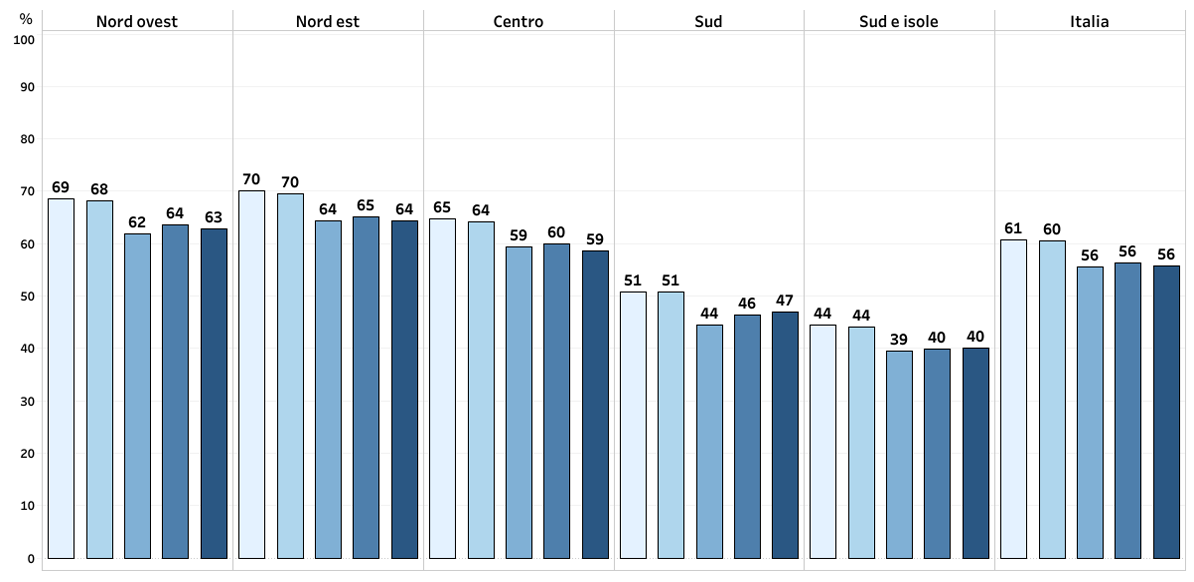 56%
2022
56%
2021
56%
2019
60%
La macroarea SUD è in controtendenza e mostra risultati in leggero ma costante miglioramento dopo la pandemia
2018	        2019                      2021                      2022                     2023
2018
61%
Studenti che raggiungono il traguardo Prova di INGLESE – reading (GRADO 8)
NORD OVEST       NORD EST          CENTRO                    SUD            SUD E ISOLE           ITALIA
2023
80%
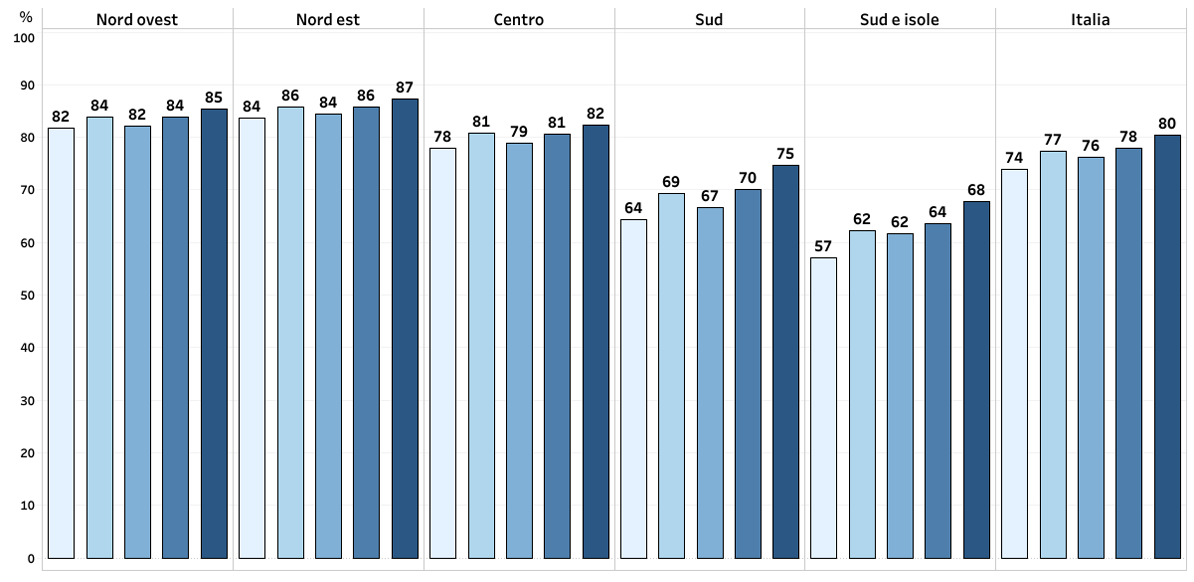 2022
78%
2021
76%
2019
77%
I risultati di reading sono in aumento in tutto il Paese (+ 6 punti rispetto al 2018) e in particolare nelle due macroaree SUD e SUD E ISOLE
2018	        2019                      2021                      2022                     2023
2018
74%
Studenti che raggiungono il traguardo Prova di INGLESE – listening (GRADO 8)
NORD OVEST       NORD EST          CENTRO               SUD            SUD E ISOLE           ITALIA
2023
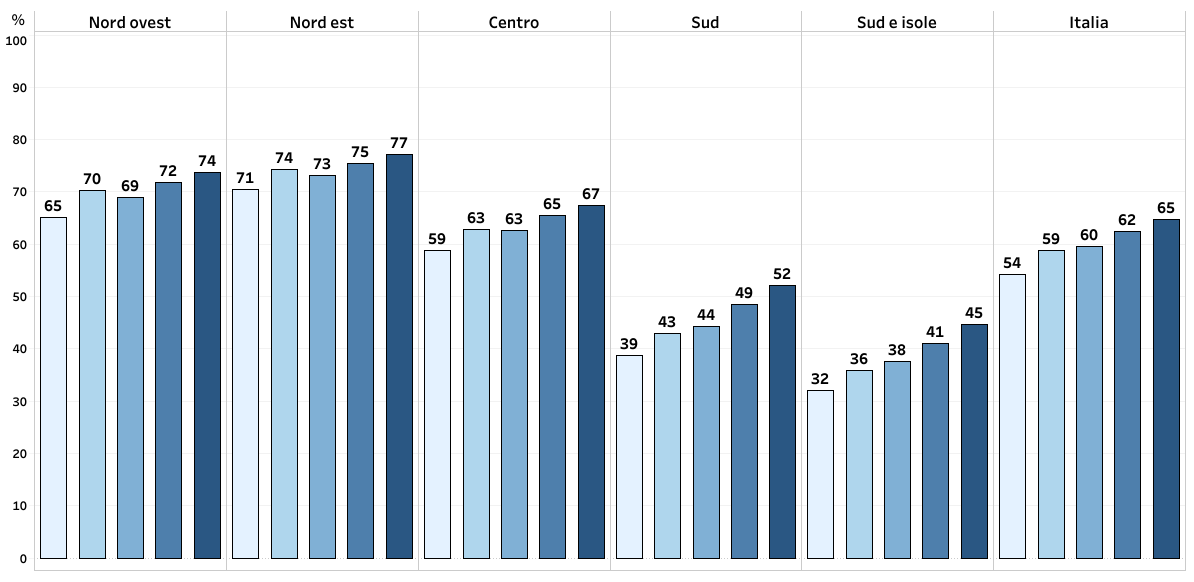 65%
2022
62%
2021
60%
2019
59%
I risultati di listening sono in aumento in tutto il Paese (+ 11 punti rispetto al 2018) e in particolare nelle due macroaree SUD e SUD E ISOLE
2018	        2019                      2021                      2022                     2023
2018
54%
I risultati per regione
ITALIANO E MATEMATICA (GRADO 8)
ITALIANO
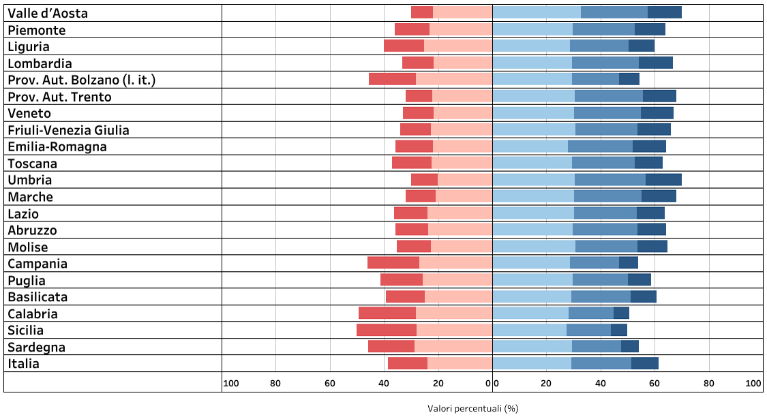 In diverse regioni del Mezzogiorno la quota di studenti che non raggiunge almeno L3 è molto elevata
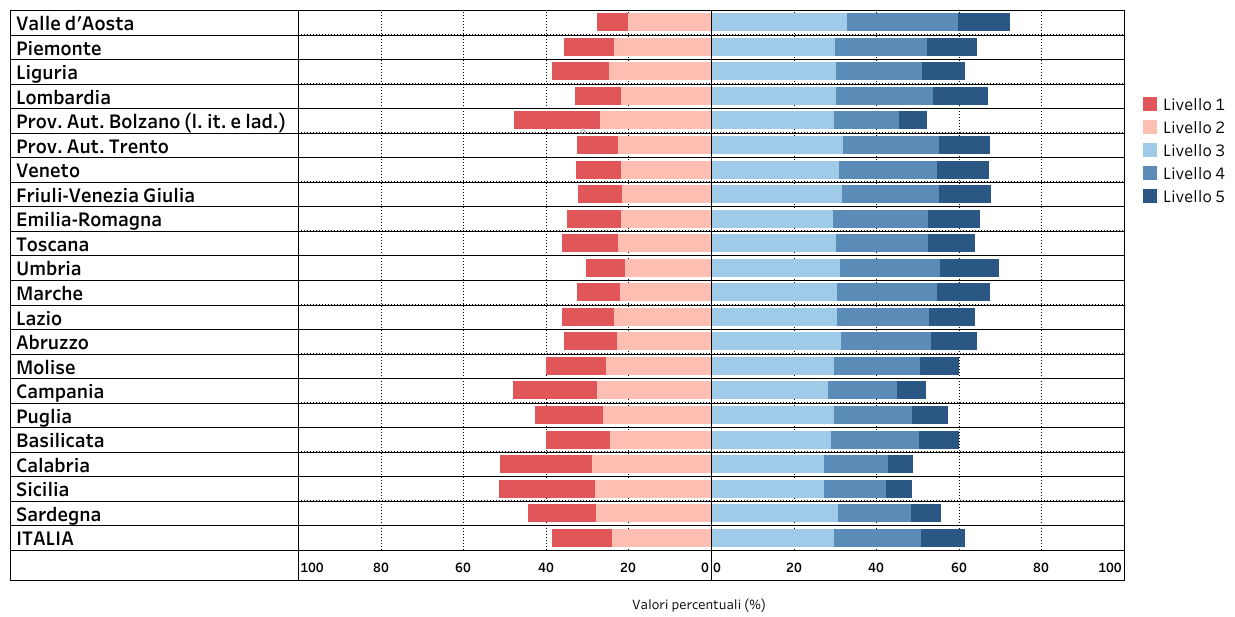 MATEMATICA
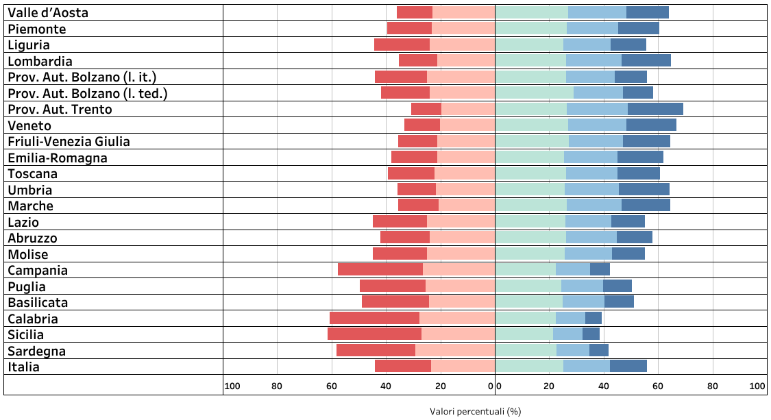 La variabilità degli esiti fra regioni riguarda sia gli allievi fragili sia quelli con risultati  molto alti. La questione dei divari territoriali non si limita al problema della fragilità, ma anche alla minore presenza di eccellenze
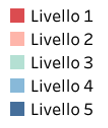 I risultati per regione
INGLESE Reading e Listening (GRADO 8)
Pur con delle differenze, in tutte le regioni italiane almeno il 60% raggiunge il livello A2 nella prova di reading. In alcune regioni del Mezzogiorno circa il 10% degli allievi raggiunge solo il pre-A1, livello inferiore a quello previsto per la V primaria
INGLESE - READING
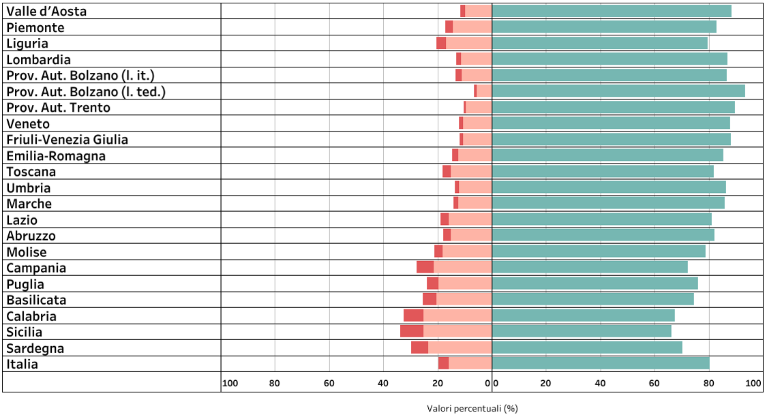 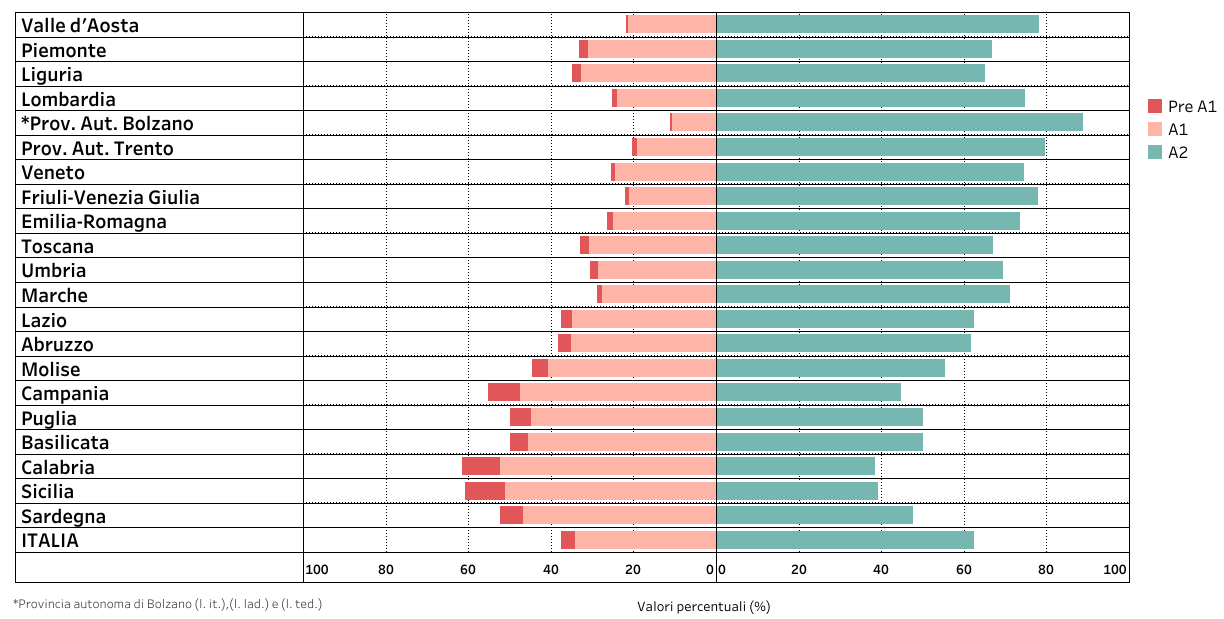 INGLESE - LISTENING
Il risultato della prova di listening è molto più variabile da una regione all’altra. In alcuni territori del Mezzogiorno la percentuale di allievi in linea con le Indicazioni nazionali si attesta a circa il 40%, contro una media nazionale del 62% circa
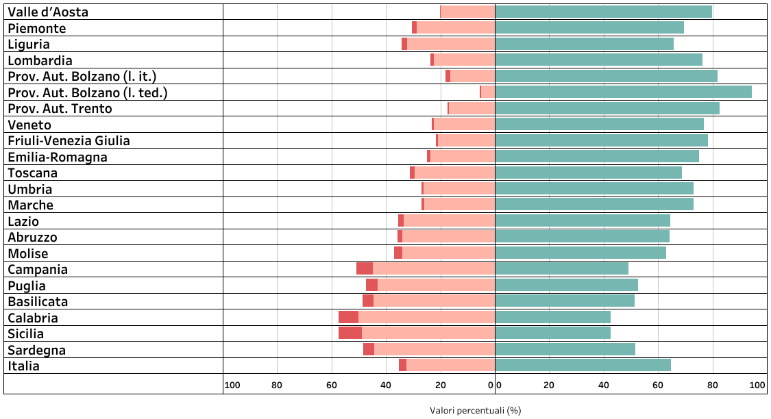 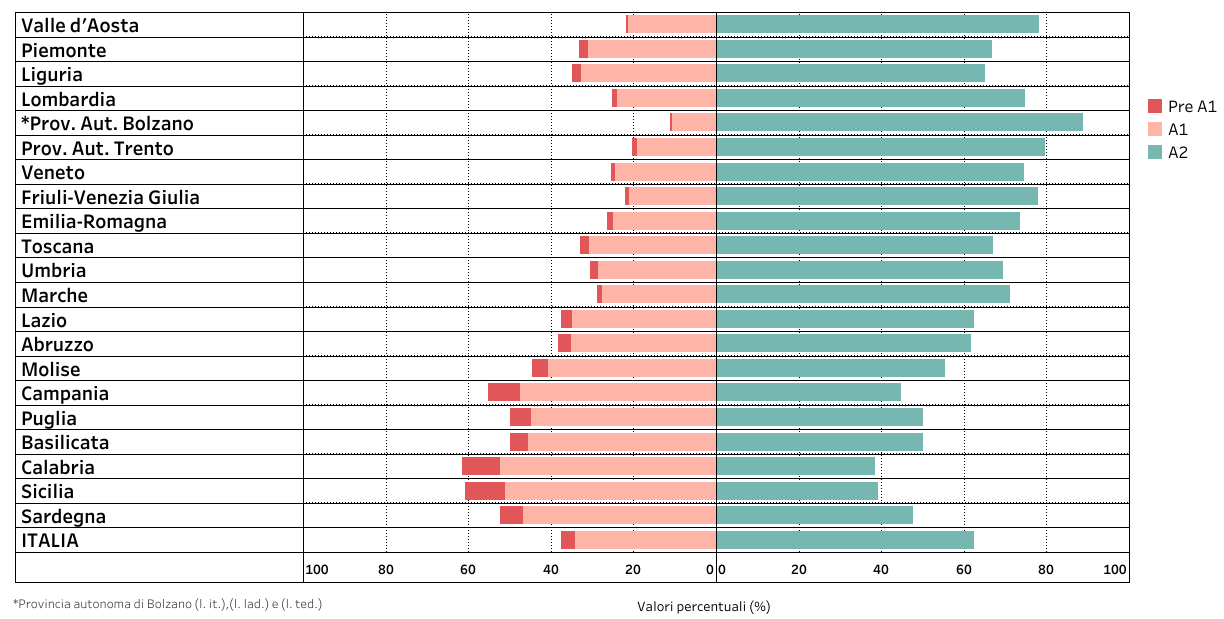 Equità?
ITALIANO E MATEMATICA
La differenza TRA LE SCUOLE e TRA LE CLASSI nelle macro-aree del Paese 
GRADO 8 - Prove INVALSI 2023
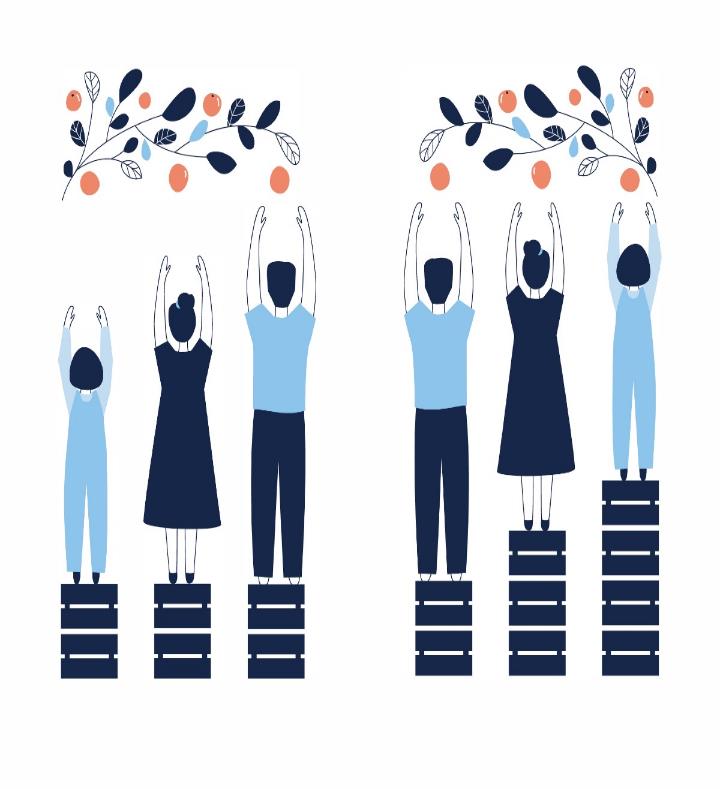 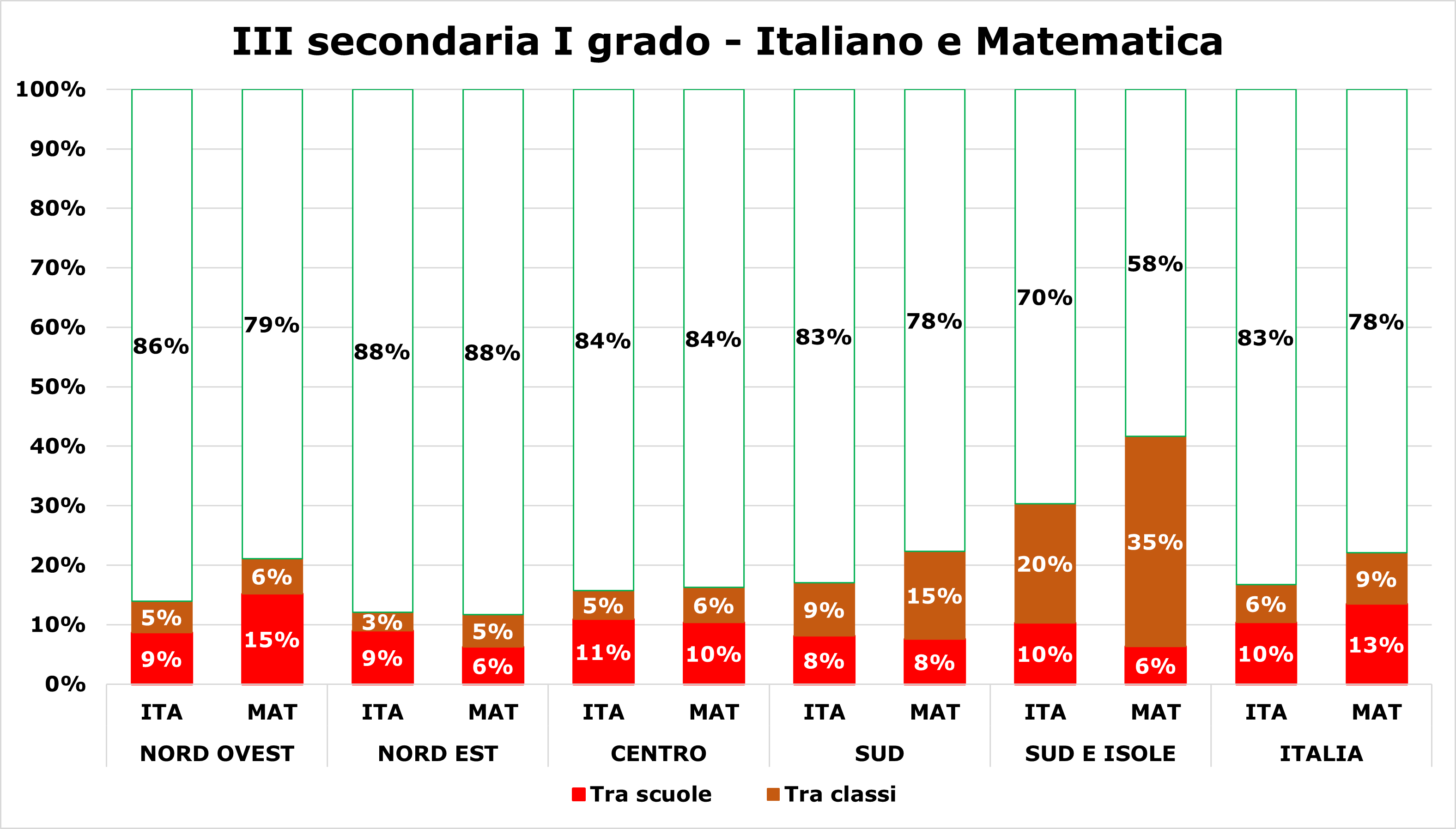 Equità?
INGLESE Reading e Listening
La differenza TRA LE SCUOLE e TRA LE CLASSI nelle macro-aree del Paese 
GRADO 8 - Prove INVALSI 2023
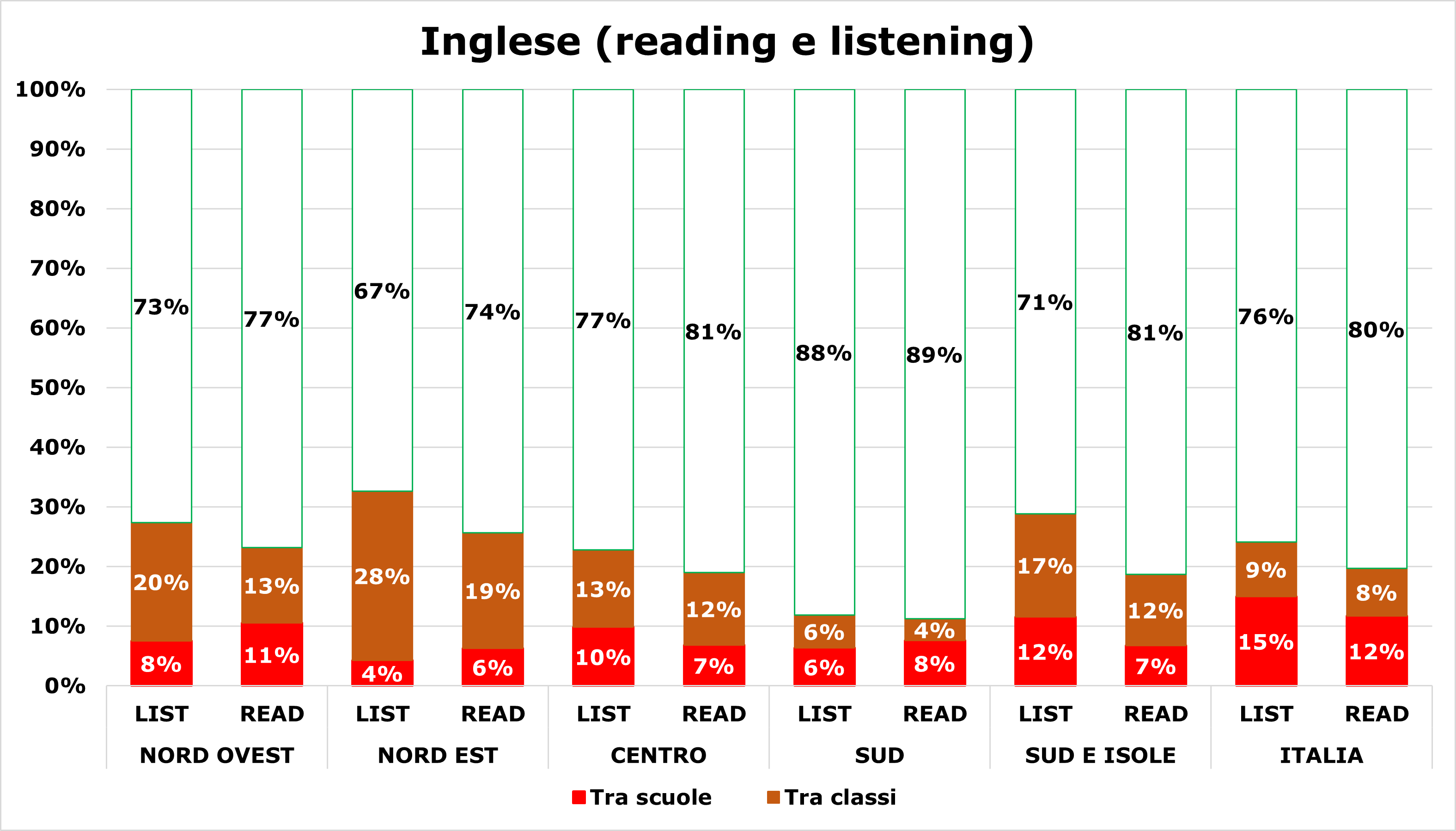 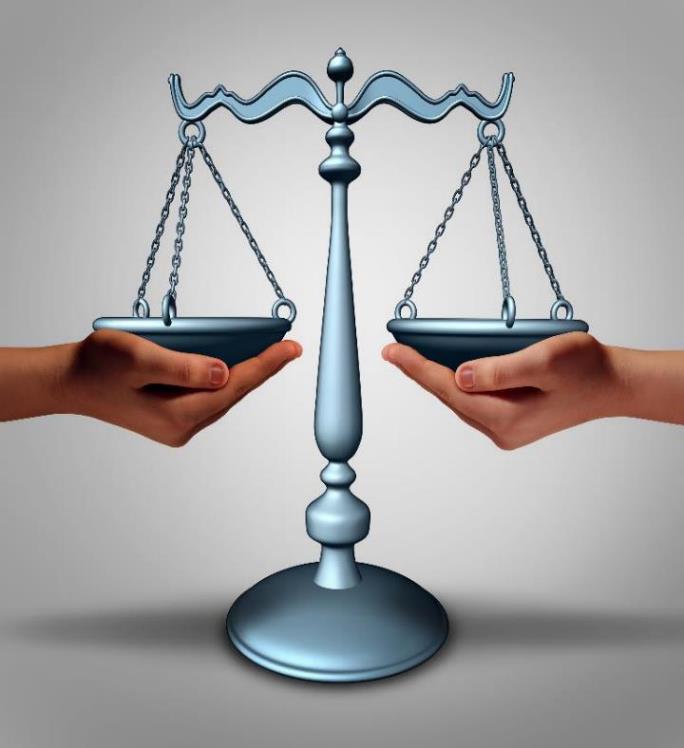 MEDIAMENTE I RISULTATI DI ITALIANO E DI MATEMATICA NON VARIANO RISPETTO AL 2022. RAGGIUNGONO I TRAGUARDI PREVISTI IL 62% DEGLI STUDENTI IN ITALIANO E IL 56% IN MATEMATICA

LA MACRO-AREA SUD È IN CONTRODENZA E MOSTRA RISULTATI IN LEGGERO MIGLIORAMENTO SIA IN ITALIANO SIA IN MATEMATICA
CONTINUANO A MIGLIORARE I RISULTATI DI INGLESE (SOPRATTUTTO NELLA PROVA DI LISTENING). AUMENTA LA PERCENTUALE DEGLI ALLIEVI CHE RAGGIUNGONO IL PREVISTO LIVELLO A2
PERMANGONODIFFERENZE
TERRITORIALIRILEVANTI
IL RISULTATO MEDIO DIPENDE ANCORA MOLTO DALLA CANALIZZAZIONE (MEDIAMENTE PER IL 15-20% CIRCA), MA IL DATO È POSITIVAMENTE IN CALO RISPETTO AL 2022
Le prove INVALSI 2023 della 
seconda secondaria di secondo grado
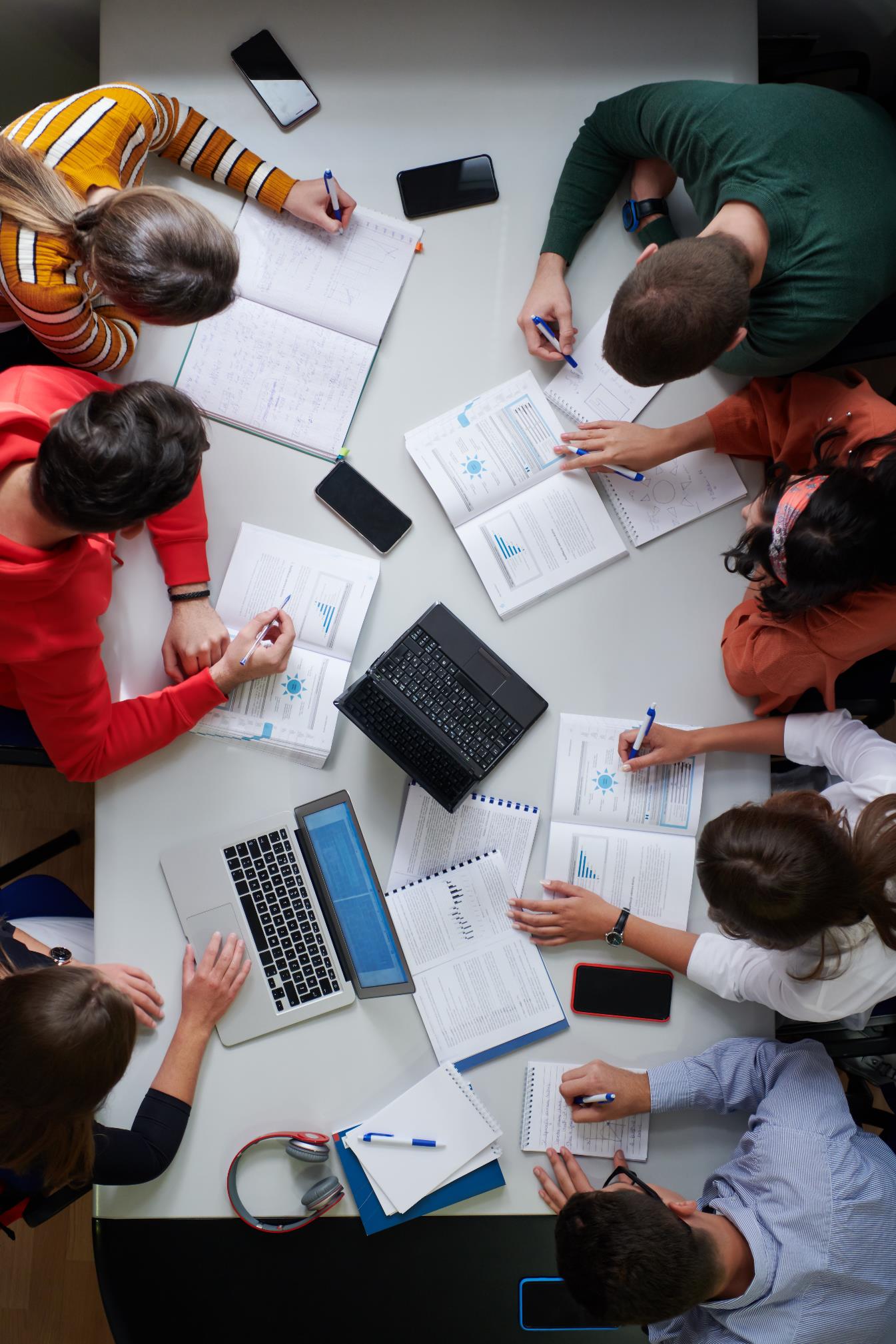 Le caratteristiche principali delle prove
Svolte al computer (CBT)

Risultati ancorati (confrontabili dal 2018 per la classe II, dal 2019 per l’ultimo anno)

Lo svolgimento delle prove (non il loro esito) dell’ultimo anno è requisito di ammissione all’esame di Stato conclusivo del secondo ciclo d’istruzione

Classi interessate:
II secondaria di II gr.:
ITALIANO
MATEMATICA
Ultimo anno secondaria di II gr.:
ITALIANO
MATEMATICA
INGLESE (Lettura e Ascolto)
La scuola secondaria di secondo grado
Studenti che raggiungono il traguardo Prova di ITALIANO (GRADO 10)
QUANTI RAGGIUNGONO ALMENO L3
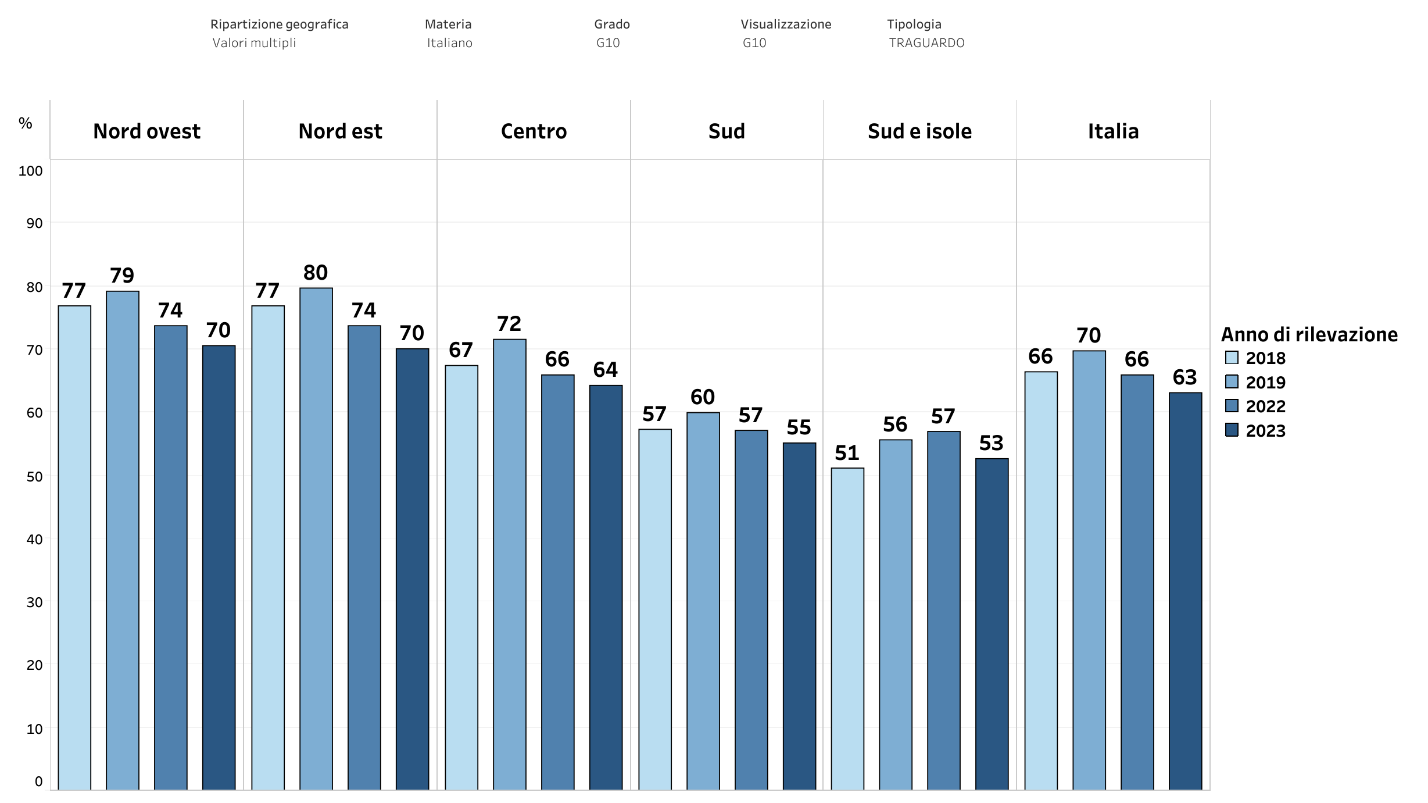 NORD OVEST        NORD EST            CENTRO                   SUD              SUD E ISOLE            ITALIA
2023
63%
2022
66%
2019
70%
2018                      2019                      2022                     2023
2018
66%
In tutte le aree del Paese i risultati di ITALIANO del 2023 calano rispetto al 2022
Studenti che raggiungono il traguardo Prova di MATEMATICA (GRADO 10)
QUANTI RAGGIUNGONO ALMENO L3
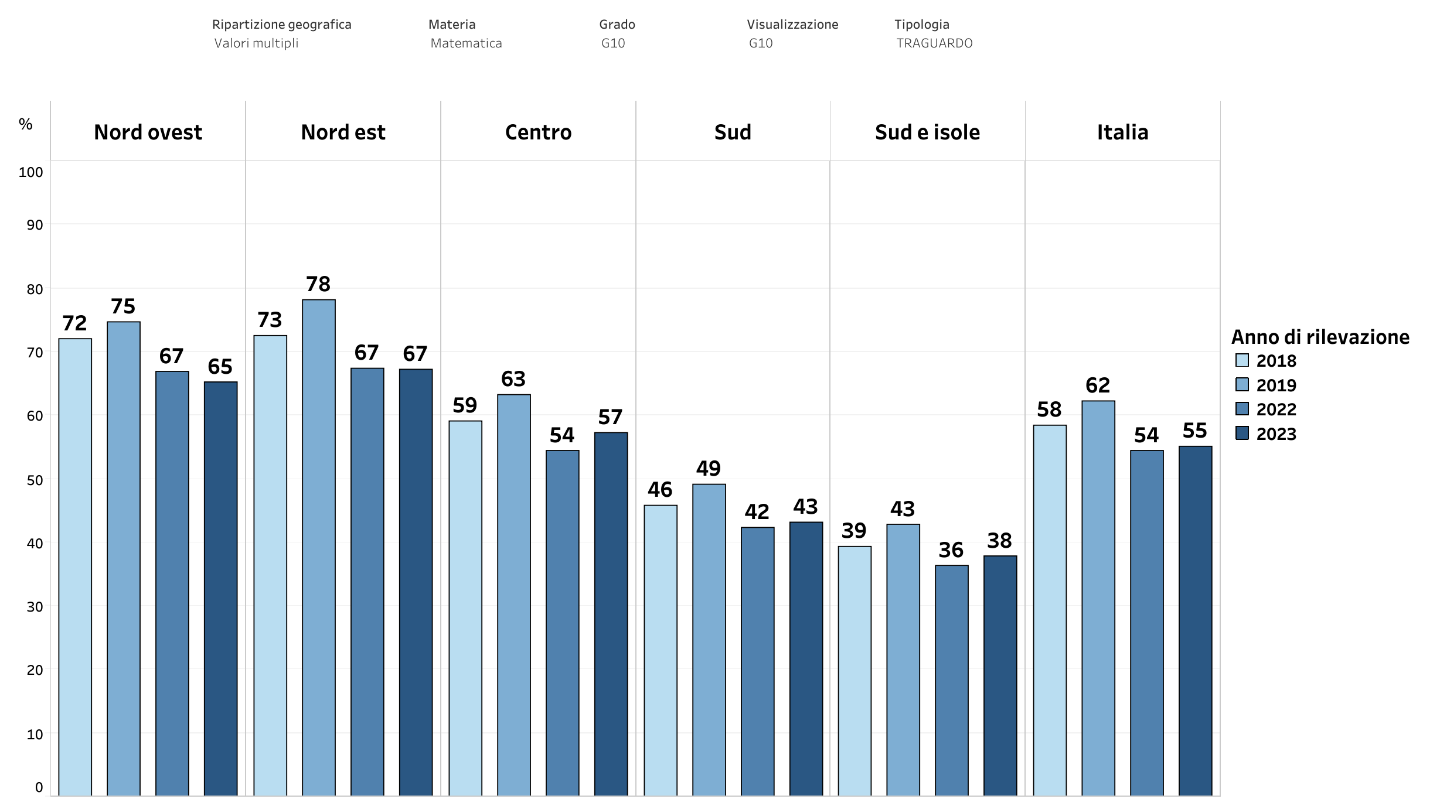 NORD OVEST        NORD EST            CENTRO                   SUD              SUD E ISOLE            ITALIA
2023
55%
2022
54%
2019
62%
2018                      2019                      2022                     2023
2018
I risultati di MATEMATICA del 2023 crescono leggermente rispetto al 2022, limitatamente alle tre aree CENTRO, SUD e SUD E ISOLE
58%
LE PROVE INVALSI 2023 DELL'ULTIMO ANNO 
DELLA SCUOLA SECONDARIA DI SECONDO GRADO
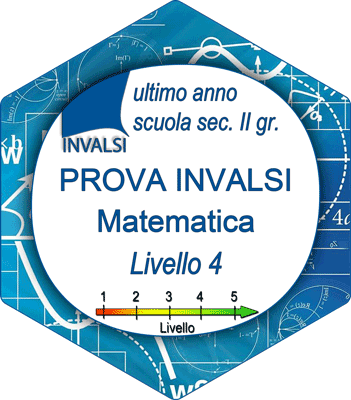 Gli open badge
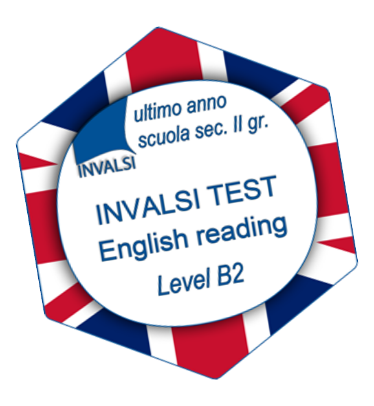 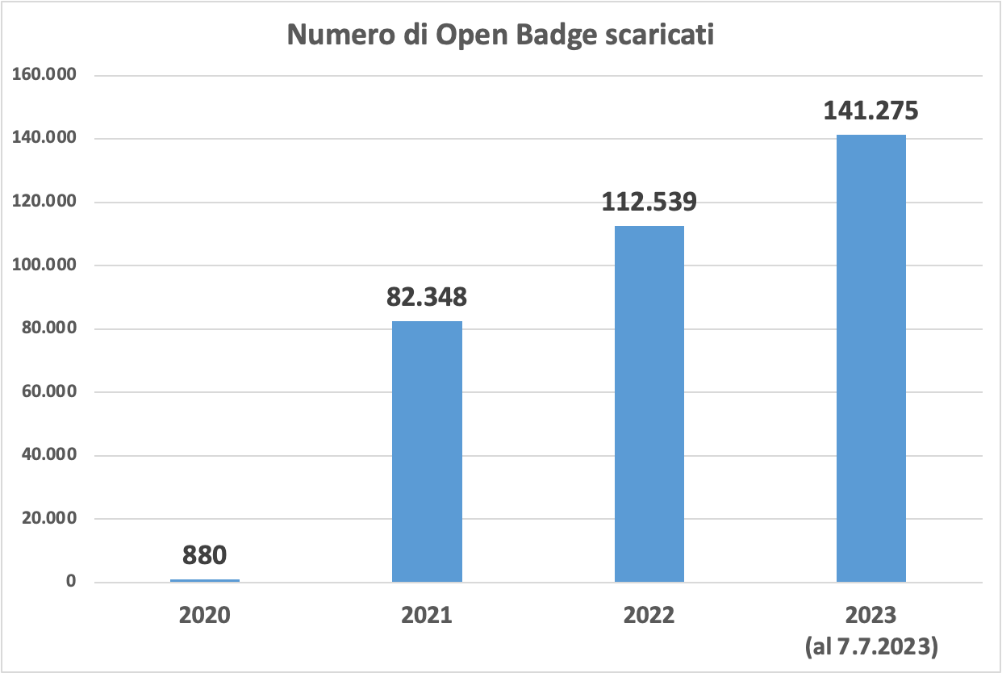 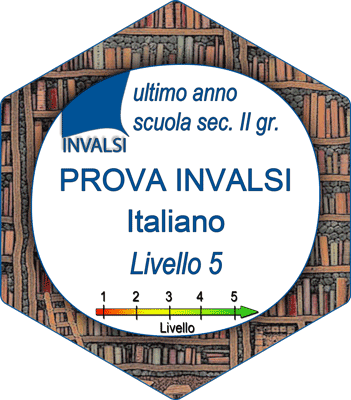 A partire dal 2020 INVALSI ha introdotto un sistema di open badge con il quale gli studenti maggiorenni dell’ultimo anno della scuola secondaria di secondo grado possono ricevere il proprio risultato personale nelle prove INVALSI. Nel corso del tempo il sistema ha riscosso un grande favore da parte degli studenti e interesse da parte di alcuni atenei italiani e stranieri. Il sistema degli open badge ha notevoli potenzialità a fini orientativi e in generale per il prosieguo di carriera delle studentesse e degli studenti
Studenti che raggiungono il traguardo Prova di ITALIANO (GRADO 13)
QUANTI RAGGIUNGONO ALMENO L3
NORD OVEST       NORD EST          CENTRO               SUD               SUD E ISOLE           ITALIA
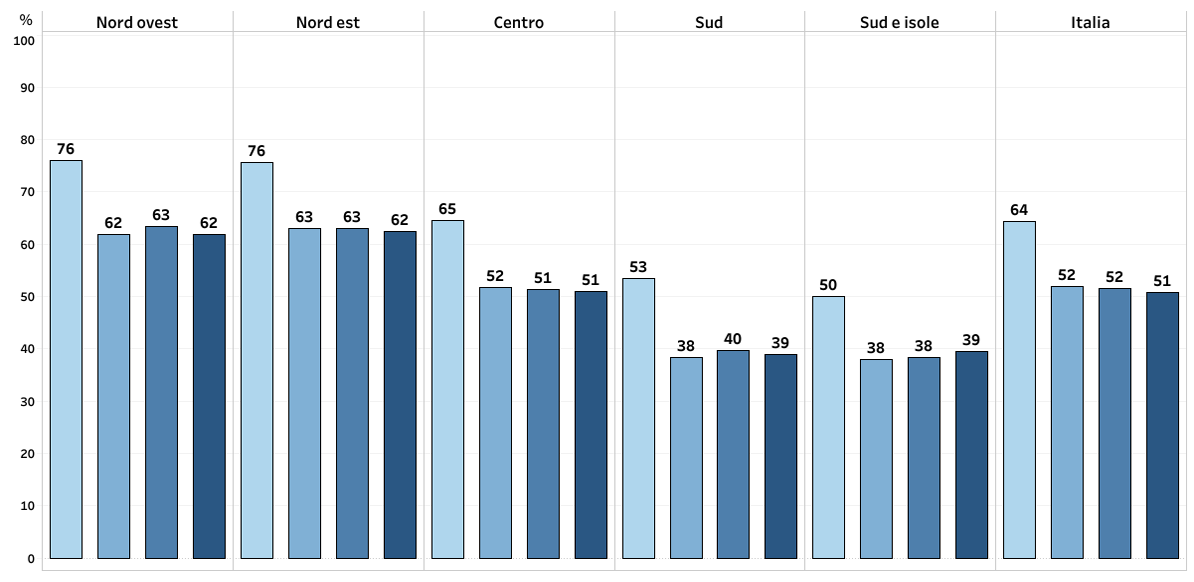 2023
51%
2022
52%
2021
52%
2019                      2021                      2022                     2023
2019
Risultati sostanzialmente stabili rispetto al 2022, ancora lontani da quello del 2019
64%
Studenti che raggiungono il traguardo Prova di MATEMATICA (GRADO 13)
QUANTI RAGGIUNGONO ALMENO L3
NORD OVEST       NORD EST          CENTRO               SUD             SUD E ISOLE          ITALIA
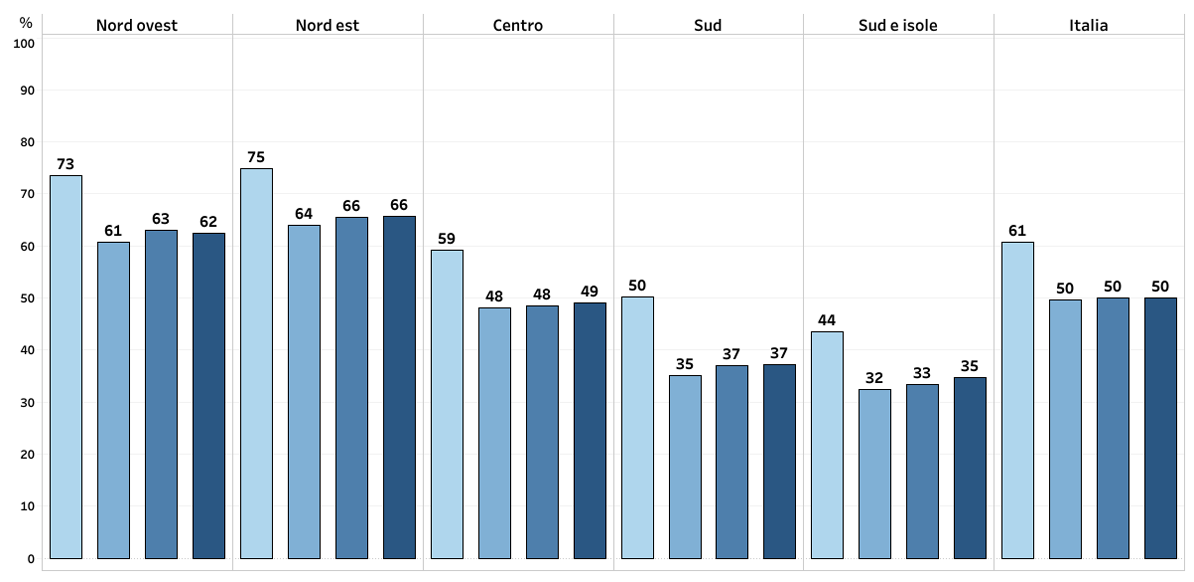 2023
50%
2022
50%
2021
50%
2019                      2021                      2022                     2023
2019
Risultati sostanzialmente stabili rispetto al 2022, ancora lontani da quello del 2019
61%
A partire dall’a.s. 2022-23 sono stati ridefiniti i traguardi attesi in uscita dagli indirizzi professionali dell’ultimo anno della scuola secondaria di secondo grado. Sono pertanto da considerarsi in linea con i traguardi attesi coloro che raggiungono il livello:

B2 del QCER negli istituti tecnici e nei licei
B1+ del QCER negli istituti professionali
La nuova definizione dei traguardi di apprendimento delle lingue 
straniere al termine della scuola secondaria di secondo grado
Il raggiungimento dei traguardi in Inglese (Reading e Listening)
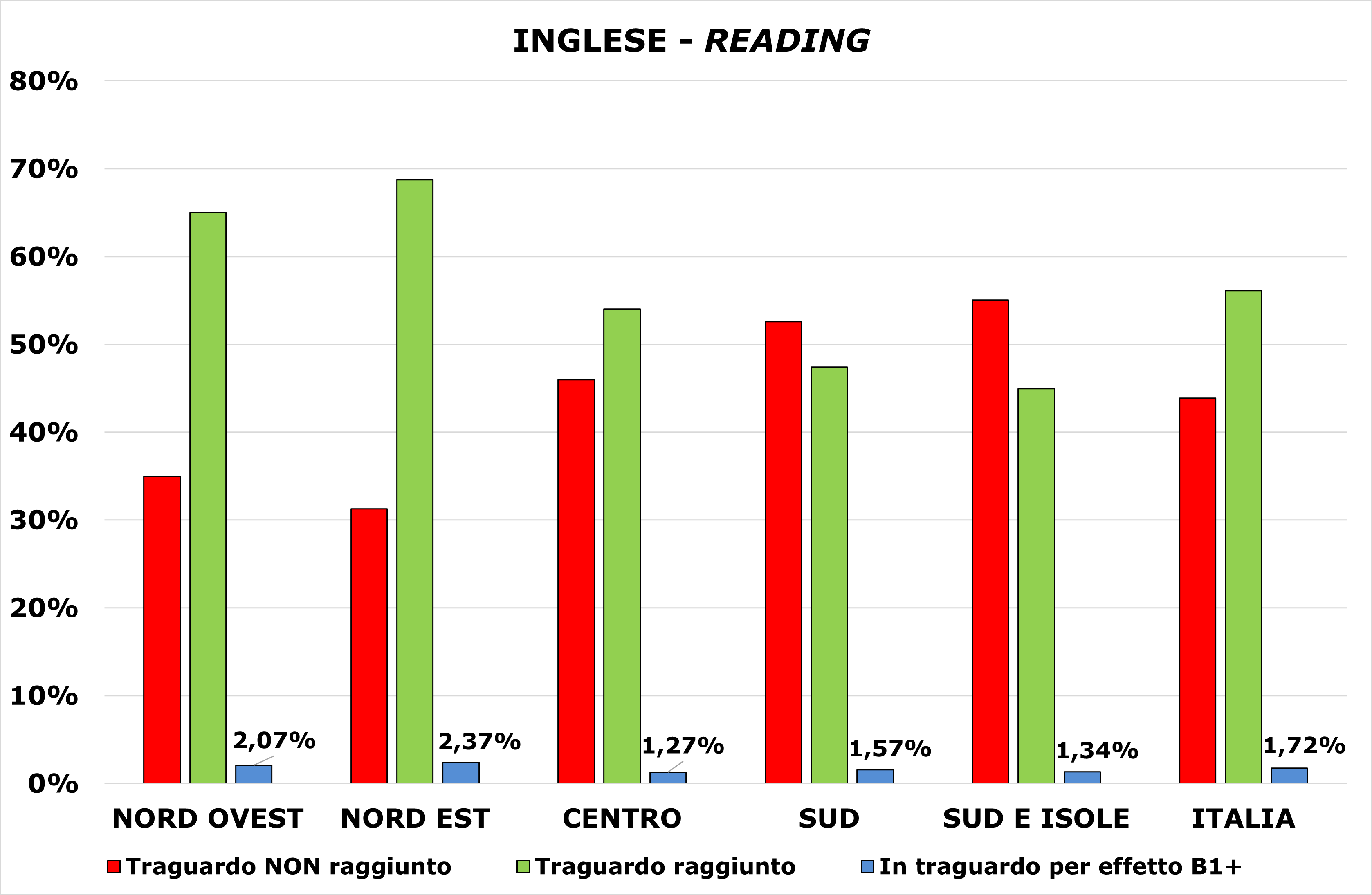 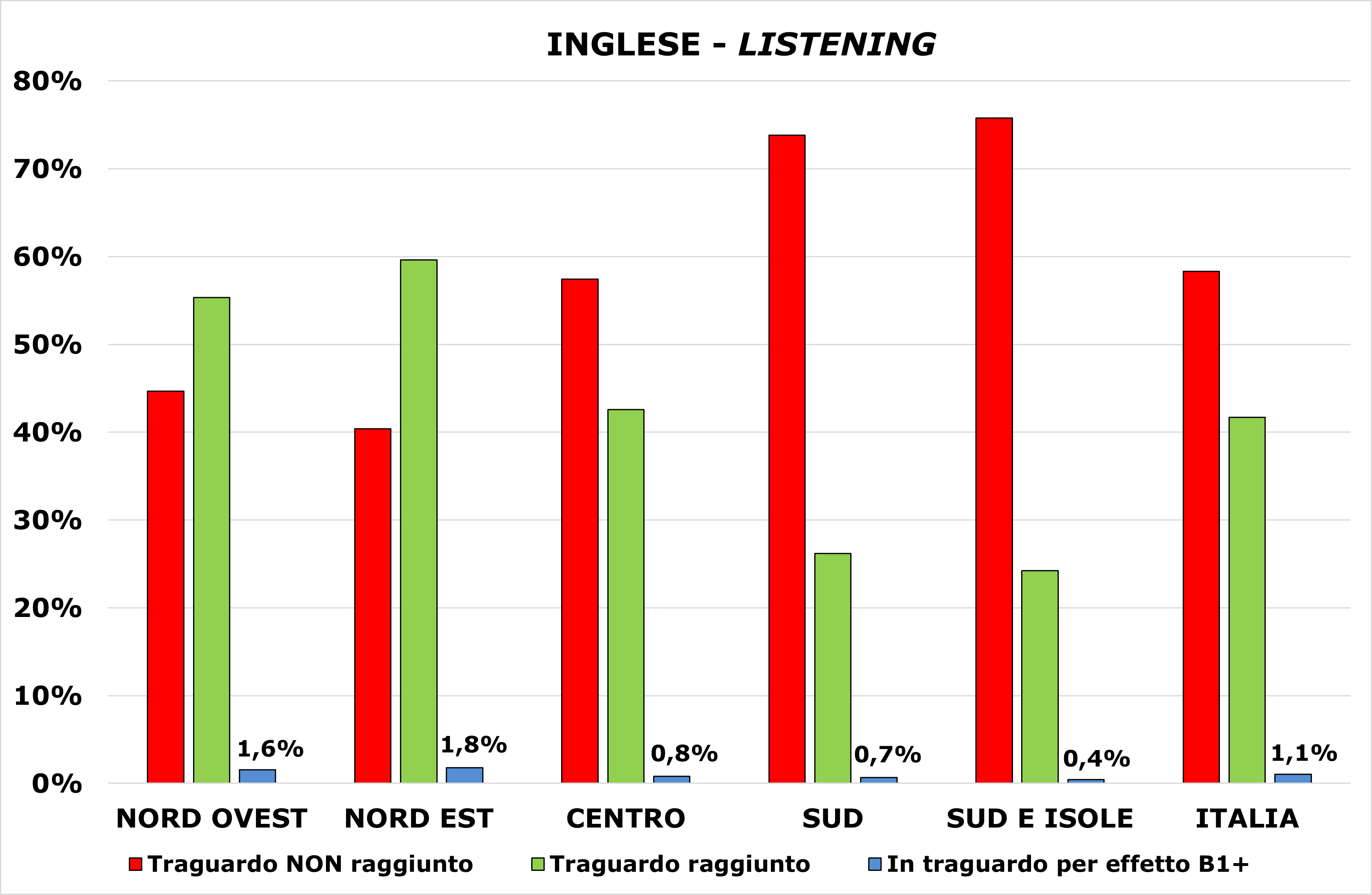 La differenza degli esiti nei territori è molto amplia. Solo nelle due aree settentrionali coloro che sono in linea con i traguardi in entrambi gli ambiti sono in percentuale maggiore rispetto a coloro che non li raggiungono.
Studenti che raggiungono il traguardo Prova di INGLESE - READING (GRADO 13)
QUANTI RAGGIUNGONO LIVELLO B2
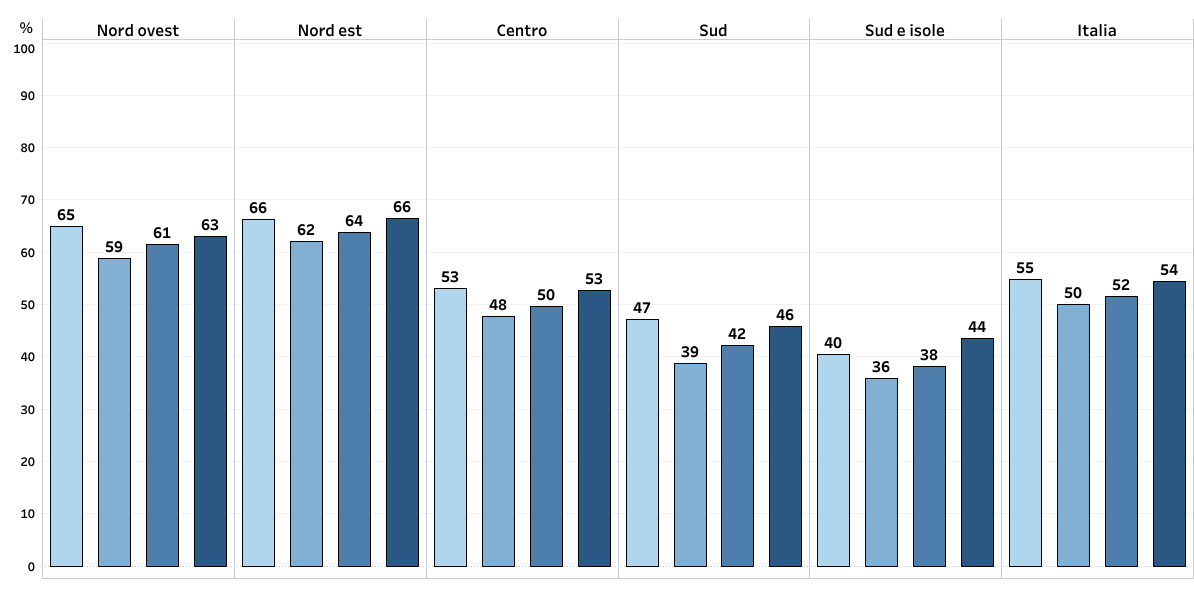 NORD OVEST       NORD EST          CENTRO               SUD             SUD E ISOLE          ITALIA
2023
54%
2022
52%
2021
50%
2019                             2021                              2022                             2023
2019
Per il terzo anno consecutivo migliorano i risultati di reading, raggiungendo quasi i livelli pre-pandemia. Nell’area SUD E ISOLE la percentuale di allievi che raggiunge il B2 nel 2023 è maggiore (+4 punti) rispetto al 2019
55%
Studenti che raggiungono il traguardo Prova di INGLESE-LISTENING (GRADO 13)
QUANTI RAGGIUNGONO LIVELLO B2
NORD OVEST      NORD EST          CENTRO               SUD             SUD E ISOLE          ITALIA
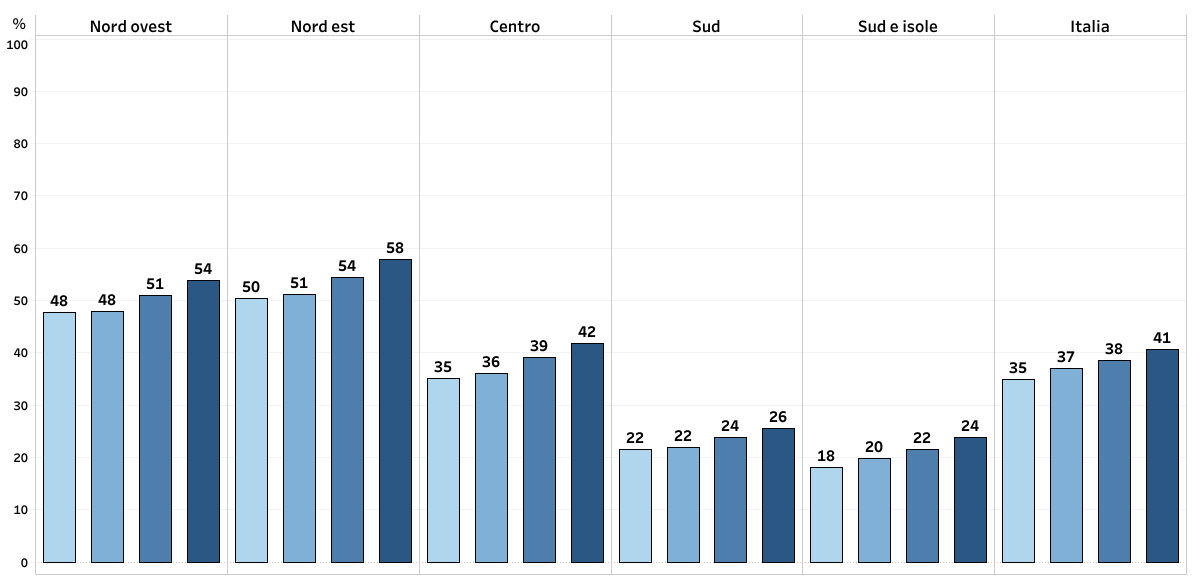 2023
41%
2022
38%
2021
37%
2019                             2021                              2022                             2023
2019
35%
Continua la crescita della percentuale di allievi che raggiunge il B2 nella prova di listening. Solo nelle due aree del NORD la percentuale di allievi che raggiunge il B2 supera il 50%.
GLI ALLIEVI ACCADEMICAMENTE ECCELLENTI AL TERMINE DELLA SCUOLA SECONDARIA DI II GRADO
Gli allievi accademicamente eccellenti
Studenti accademicamente eccellenti nelle regioni 
GRADO 13 - Prove INVALSI da 2019 a 2023
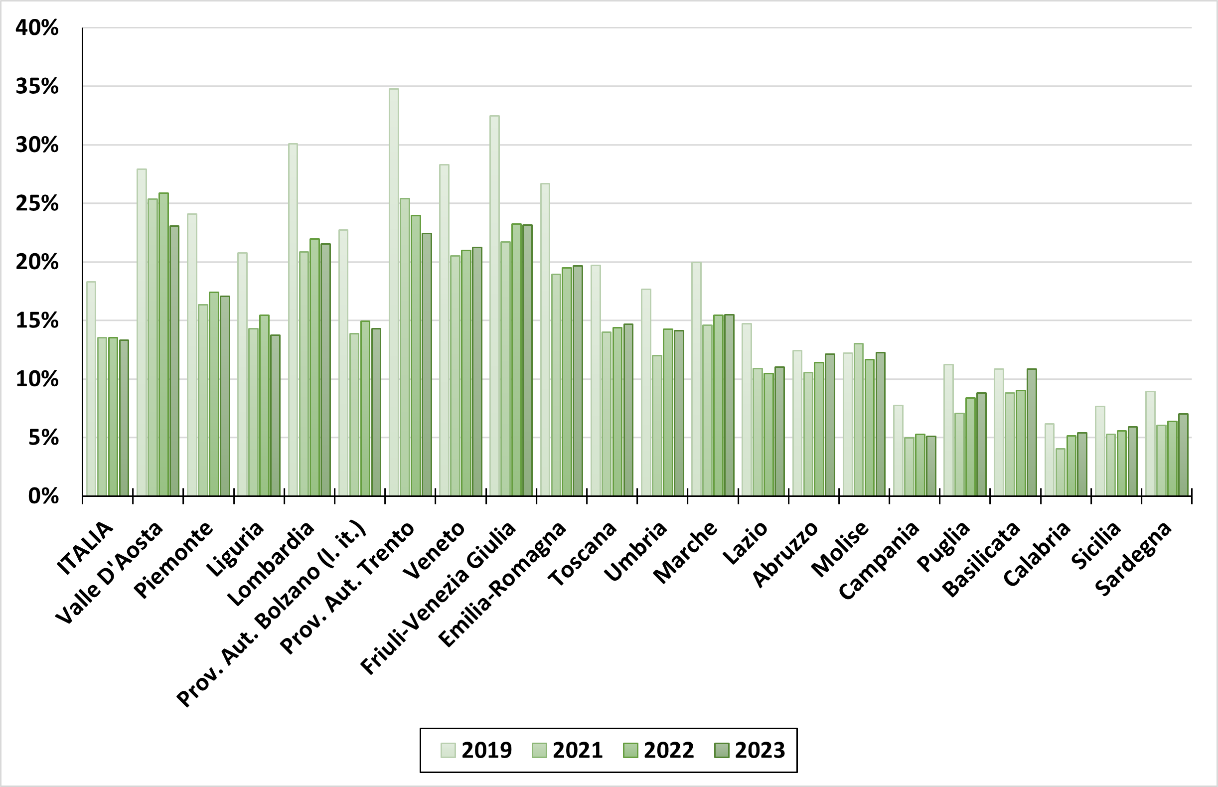 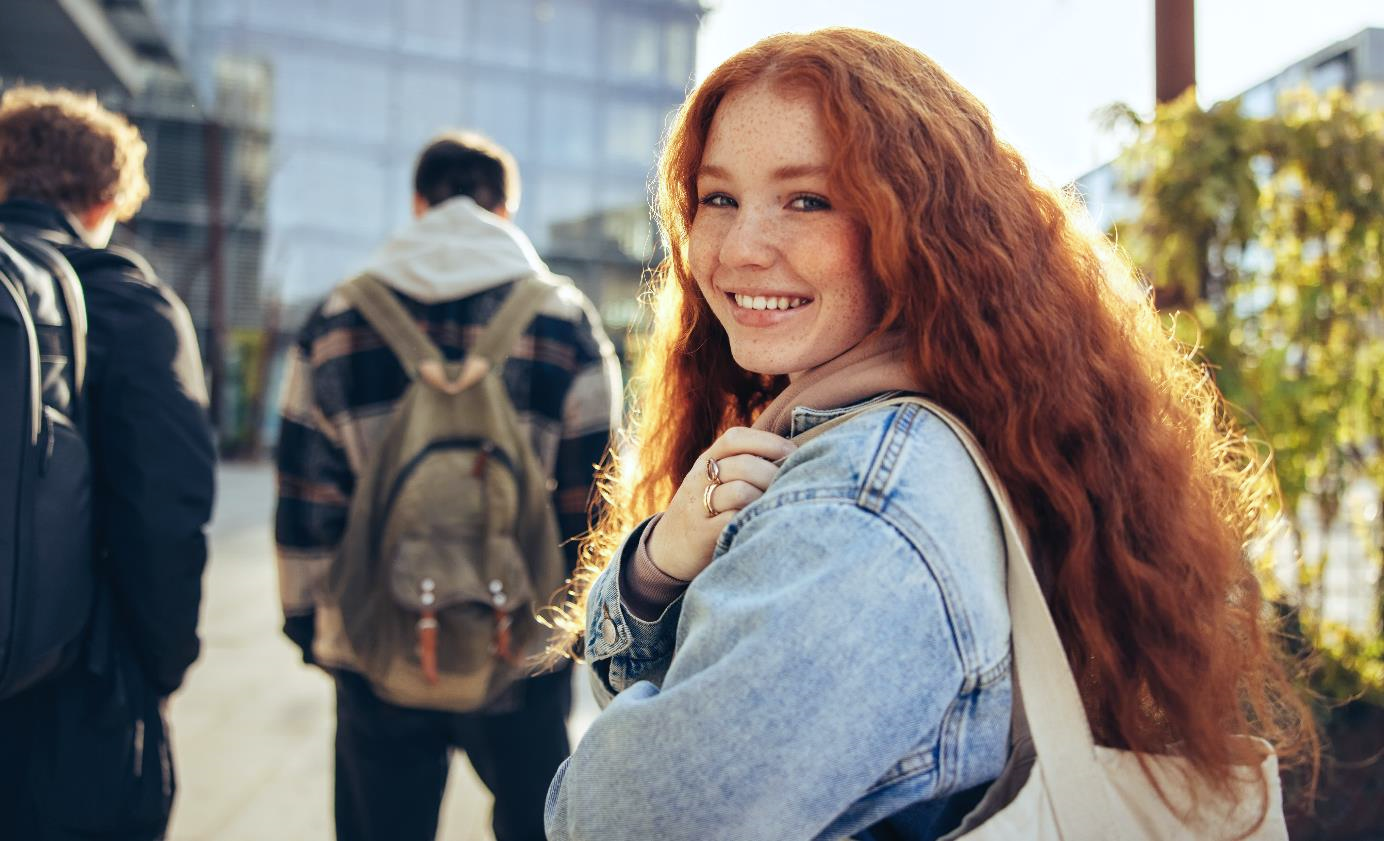 GLI ALLIEVI PIÙ FRAGILI AL TERMINE DELLA SCUOLA SECONDARIA DI II GRADO
La dispersione scolastica implicita
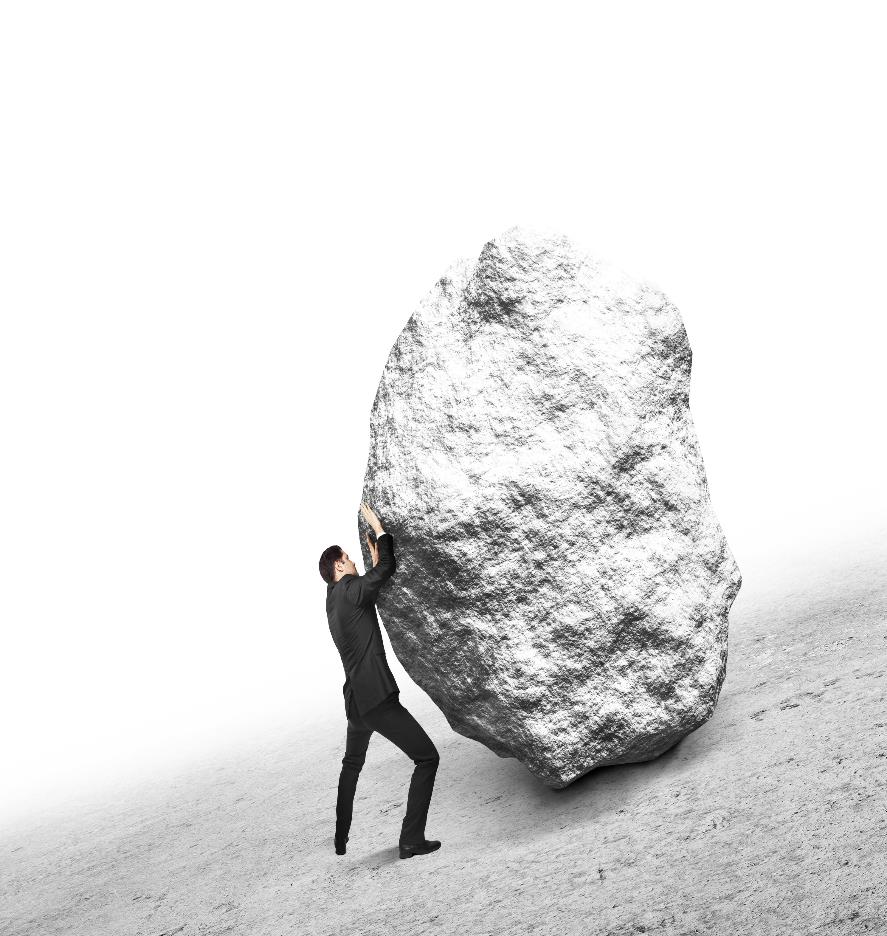 Studenti in condizione di dispersione implicita nelle regioni 
GRADO 13 - Prove INVALSI da 2019 a 2023
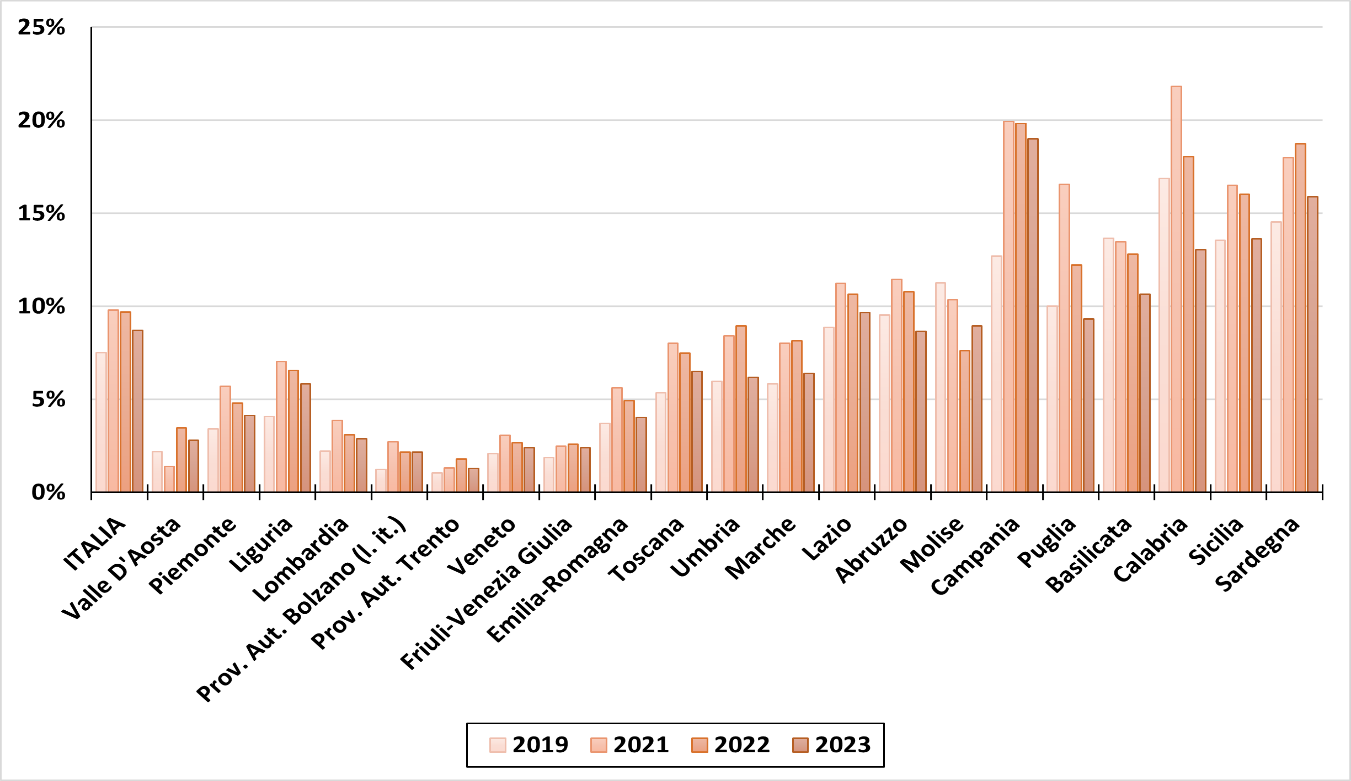 La dispersione scolastica implicita 
tende a ridursi nel tempo
Studenti in condizione di dispersione scolastica implicita
GRADO 13 - Prove INVALSI dal 2019 al 2023
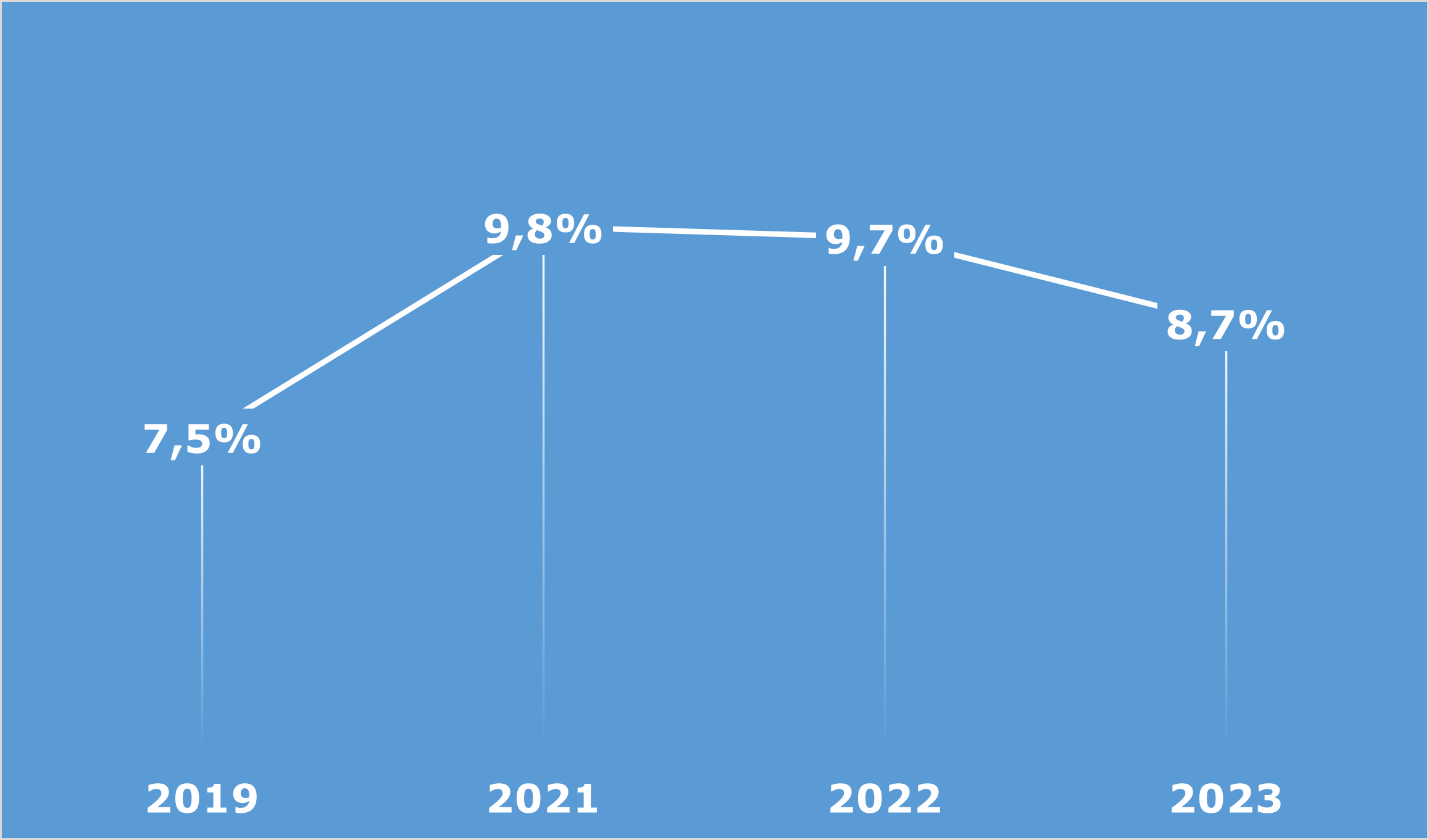 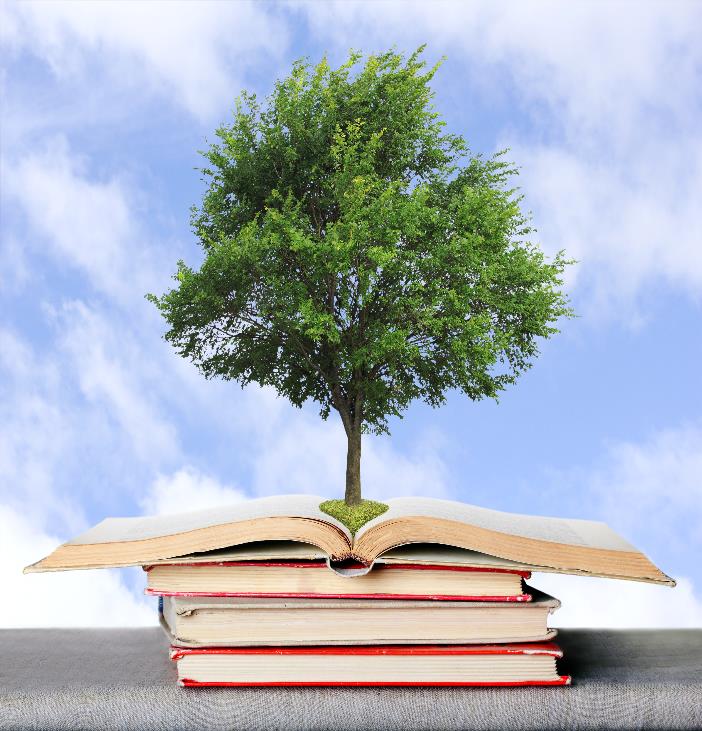 Non tutti uguali rispetto alla dispersione implicita
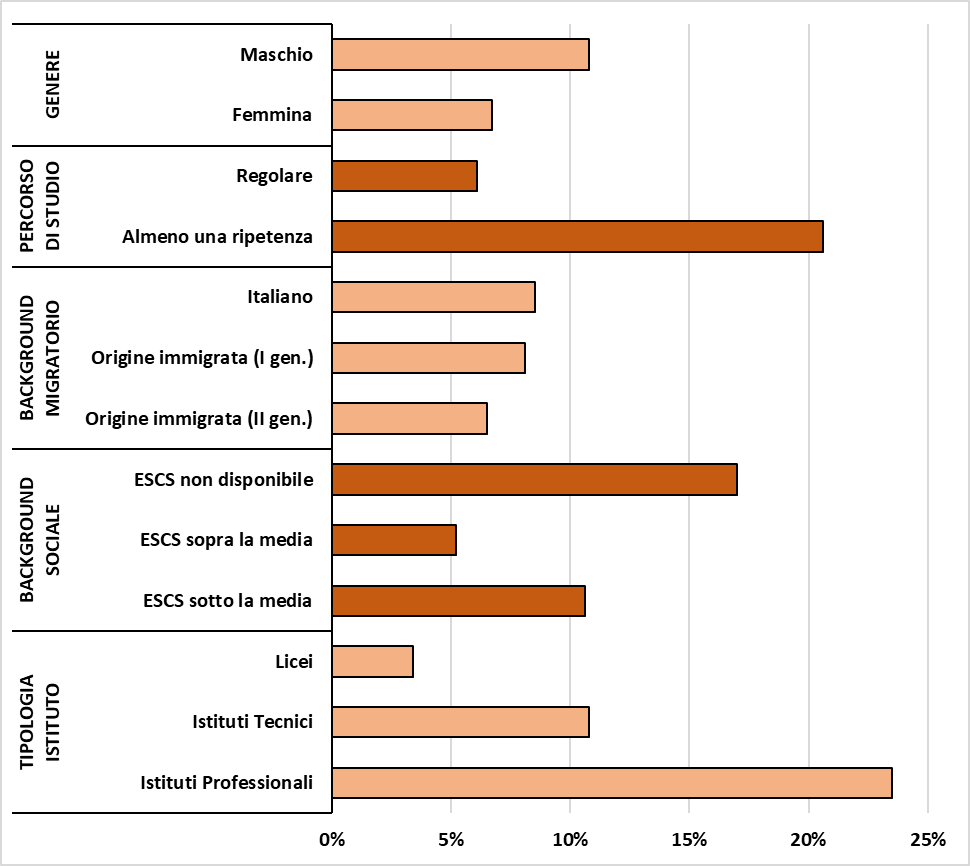 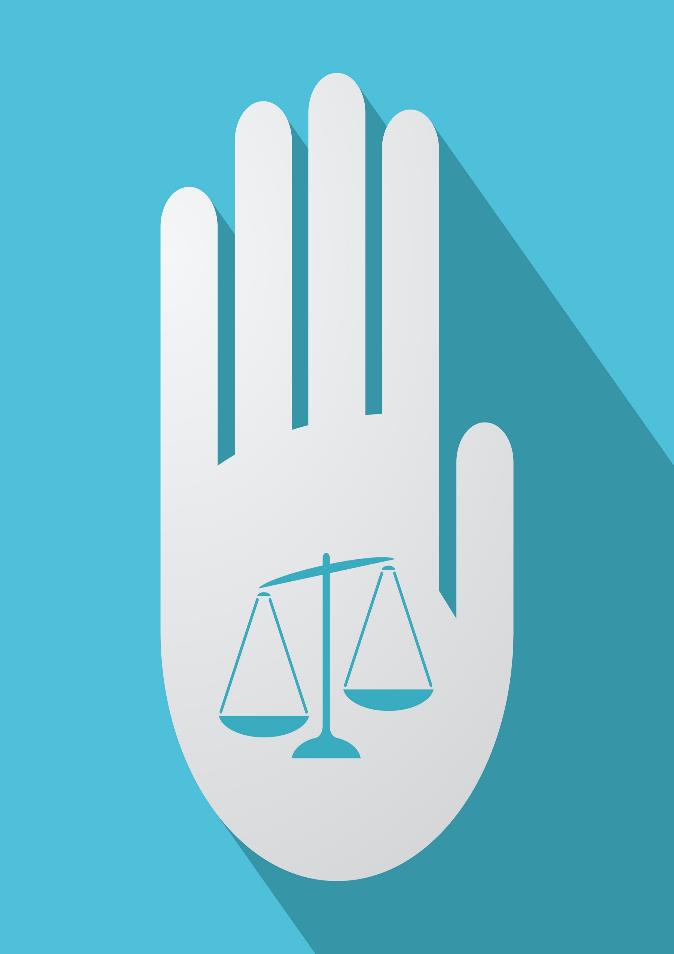 Studenti in condizione di dispersione implicita per genere, percorso di studio, background migratorio, background sociale e tipologia di istituto 
GRADO 13 - Prove INVALSI 2023
I licenziati (III sec. I gr.)
del 2018 cinque anni dopo
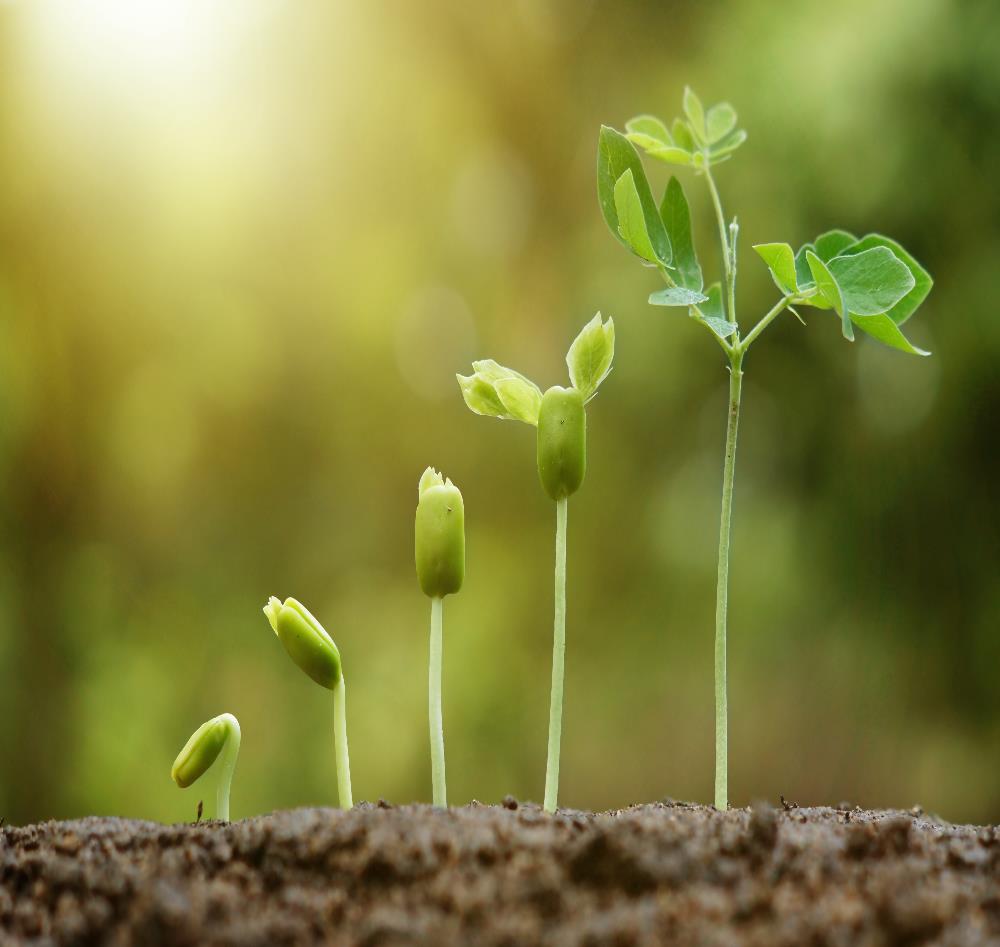 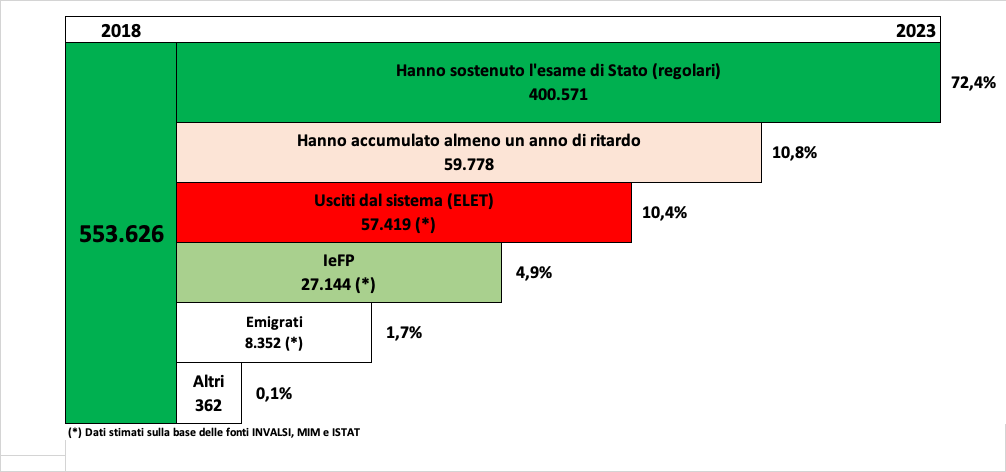 72,3 %
10,8 %
10,4 %
4,9 %
1,5 %
0,1 %
I divari nel tempo (ITALIANO e MATEMATICA)
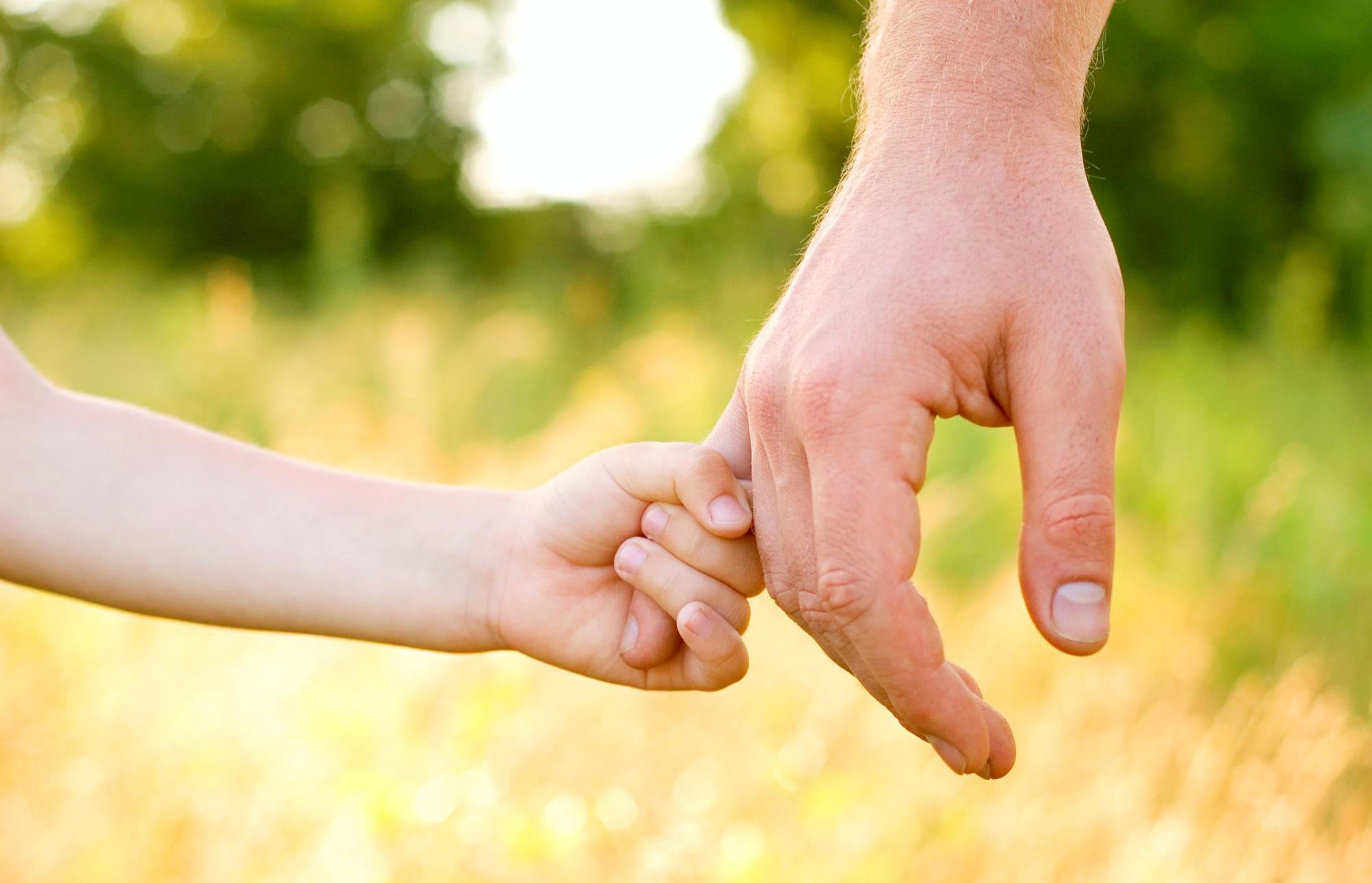 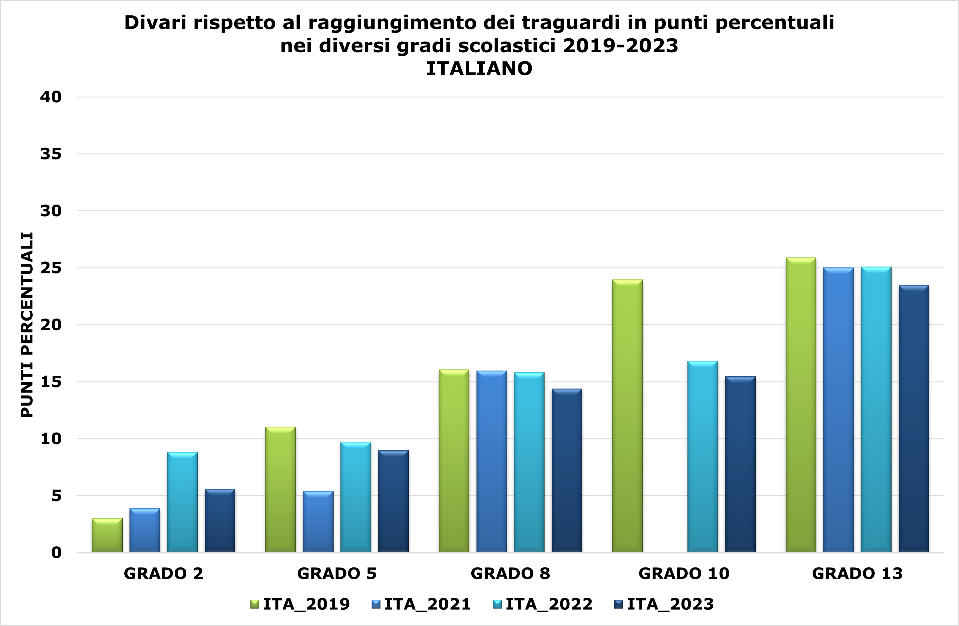 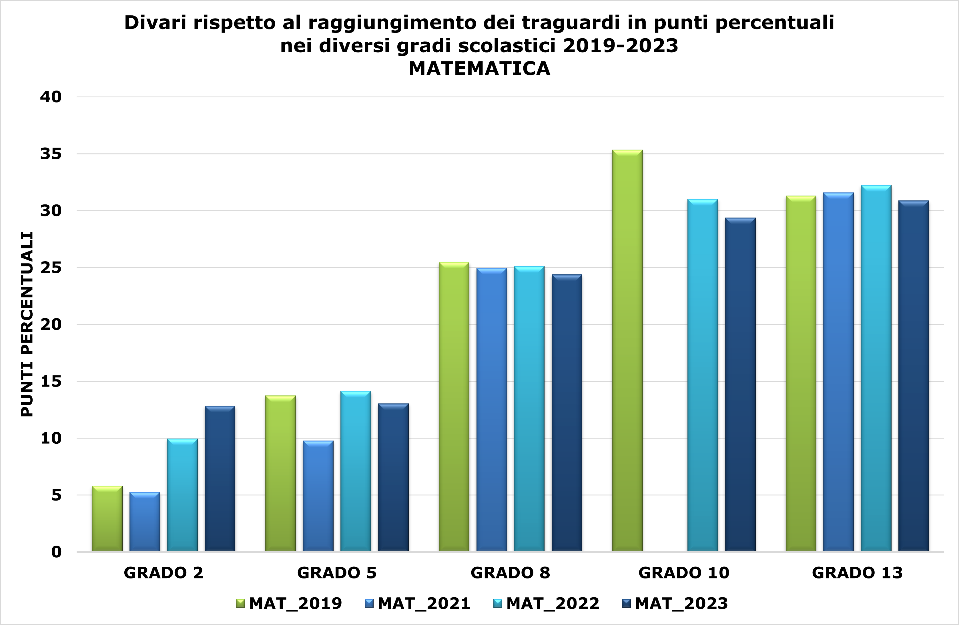 I divari nel tempo (INGLESE)
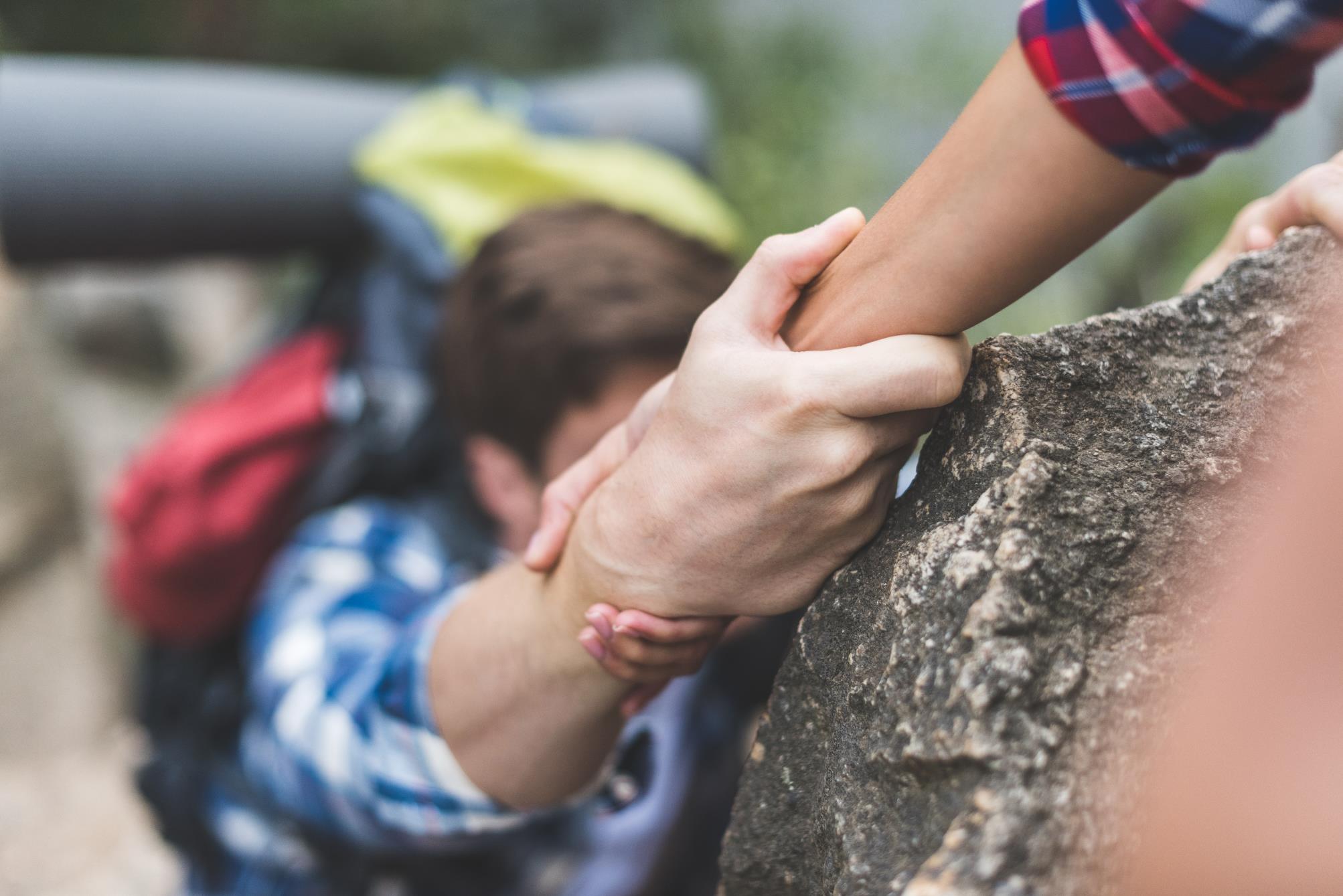 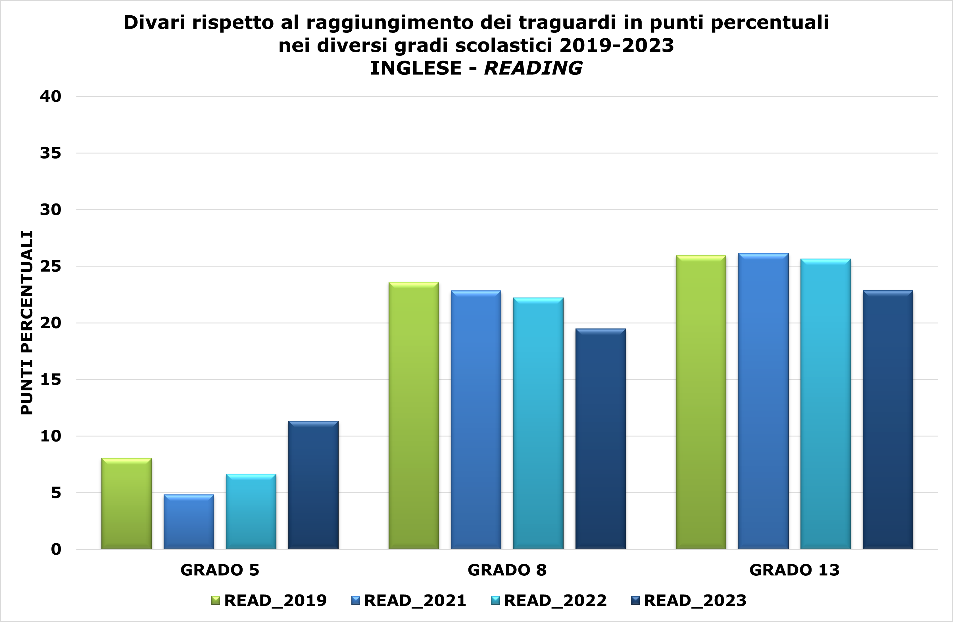 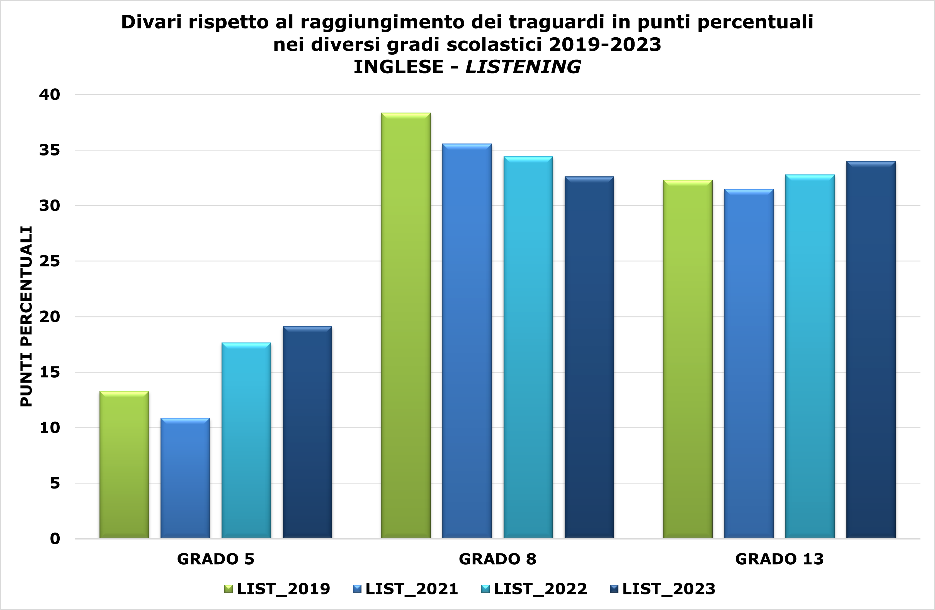 Grazie per l’attenzione
Foto di Depositphotos